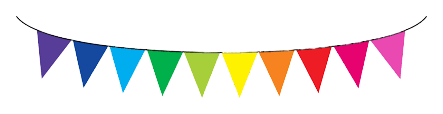 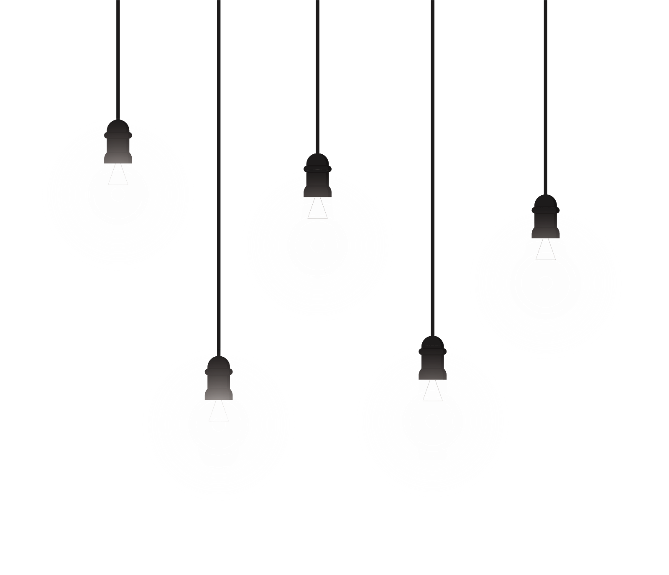 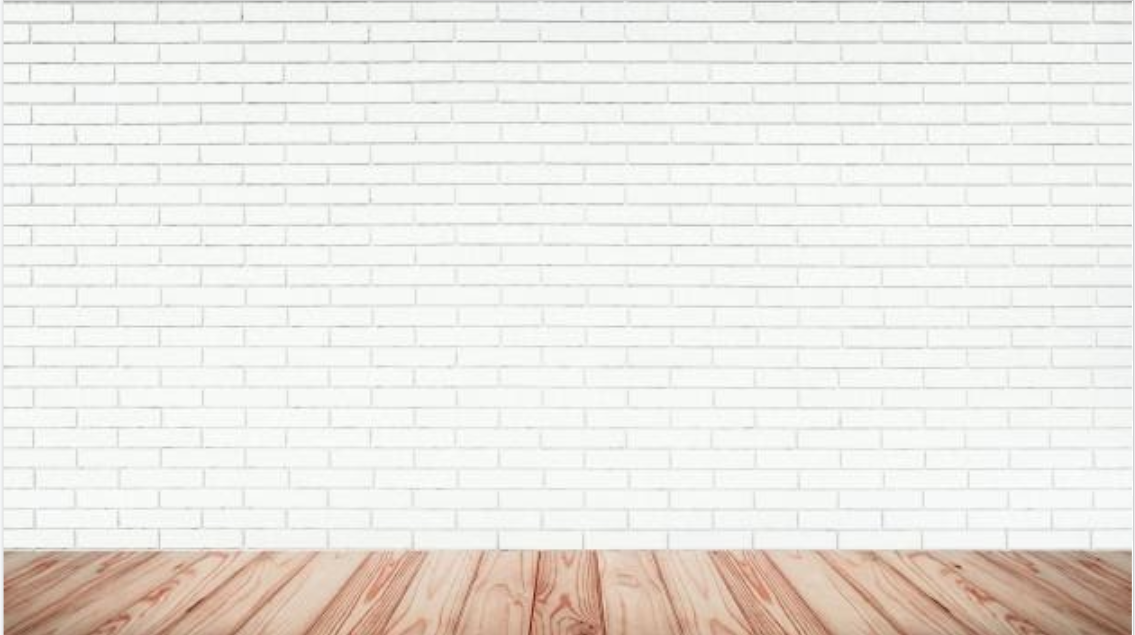 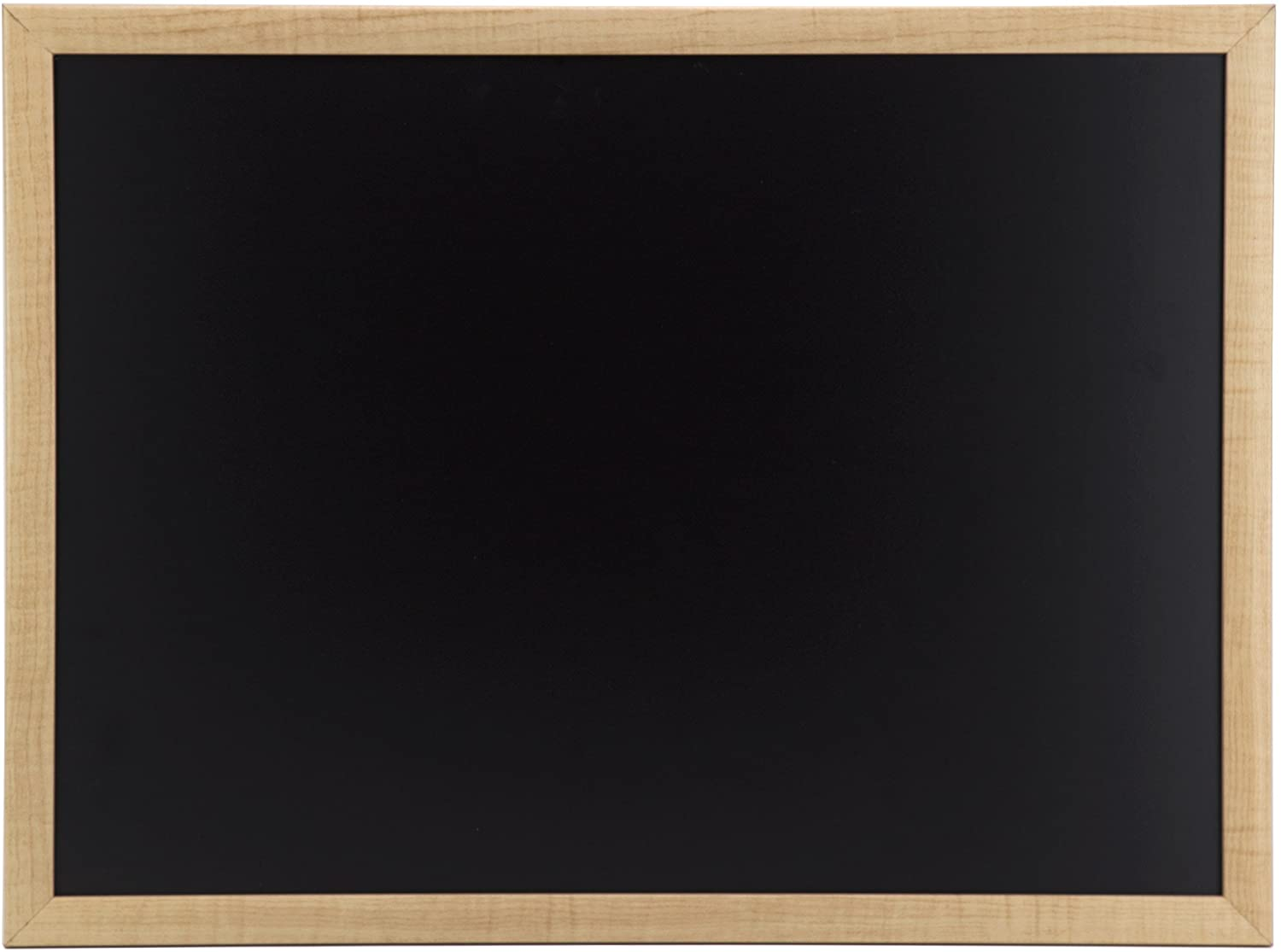 بسم الله الرحمن الرحيم
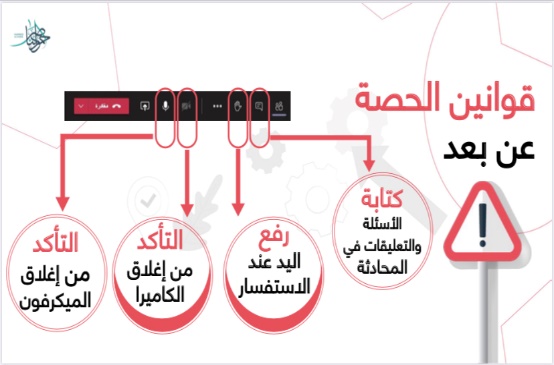 اليوم :
التاريخ:
الحصة:
المادة:
الثلاثاء
1442/7/11هـ
الثالثة
علوم
قراءة 
الصور
الاستراتيجيات
الموضوع :
العصف 
الذهني
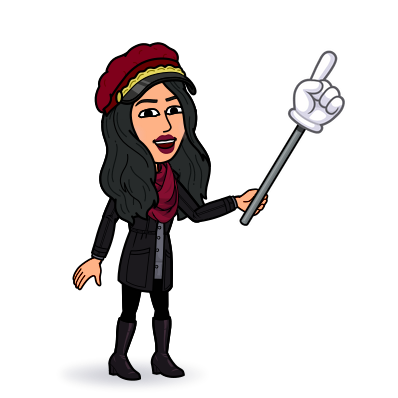 الحوار 
والمناقشة
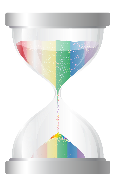 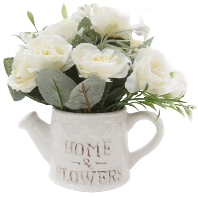 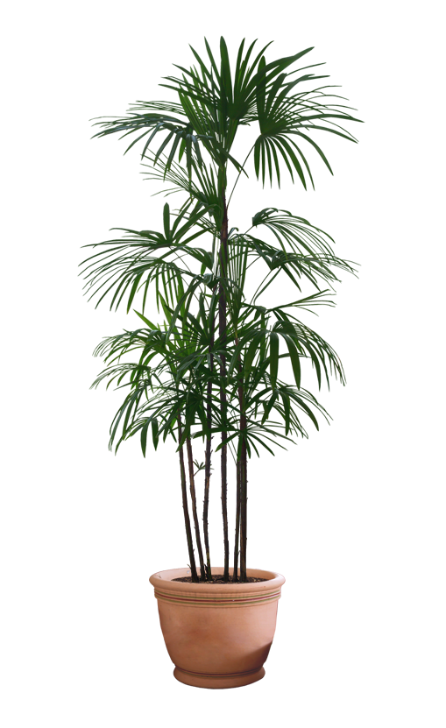 تابع حالات المادة 
(السوائل )
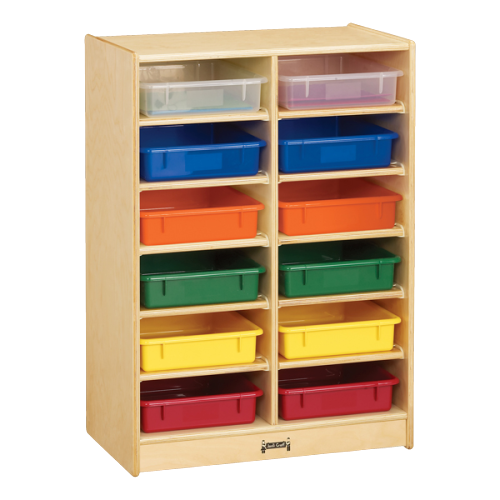 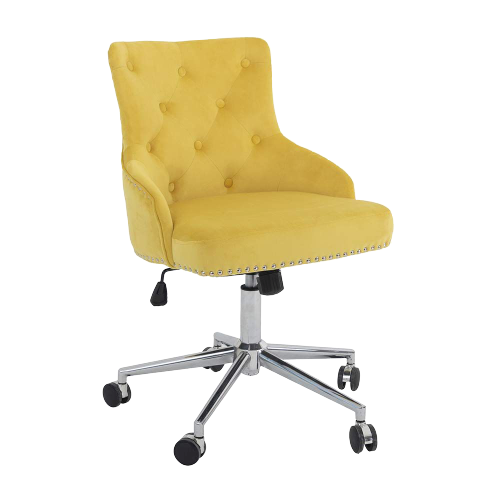 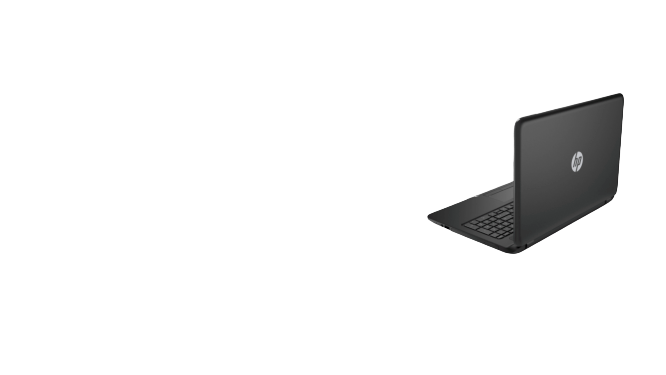 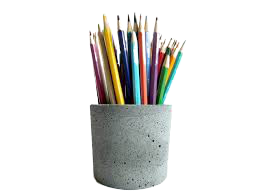 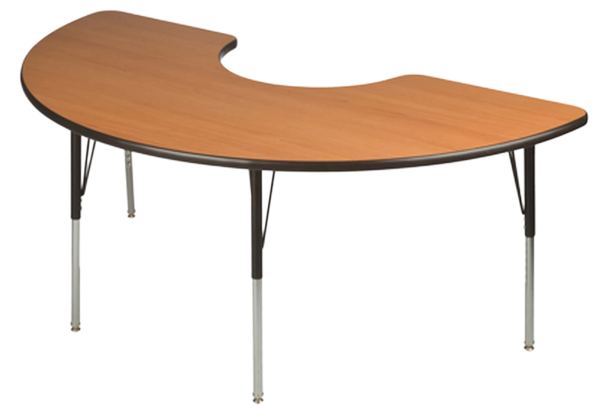 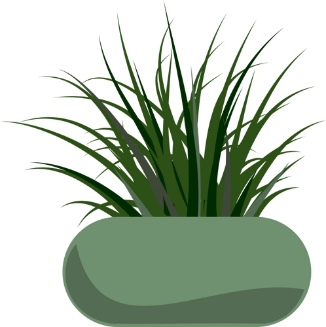 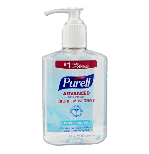 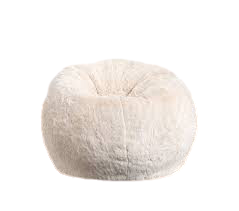 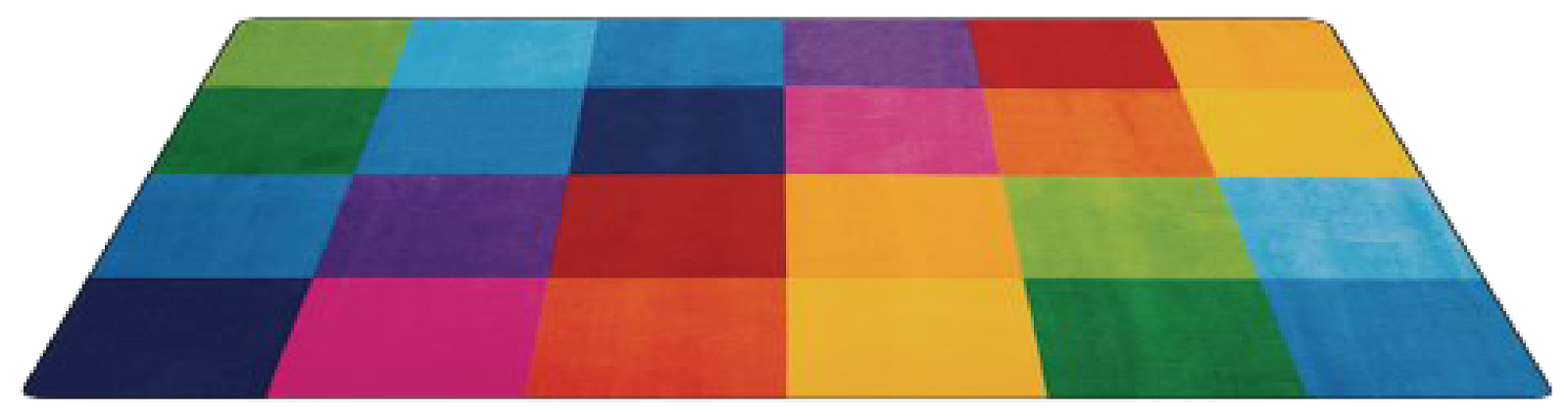 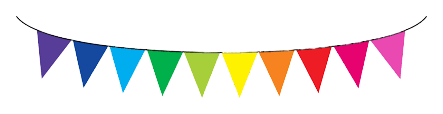 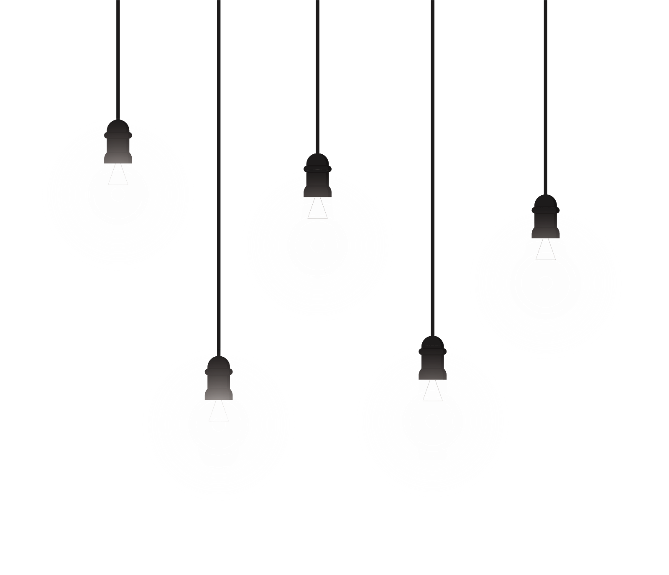 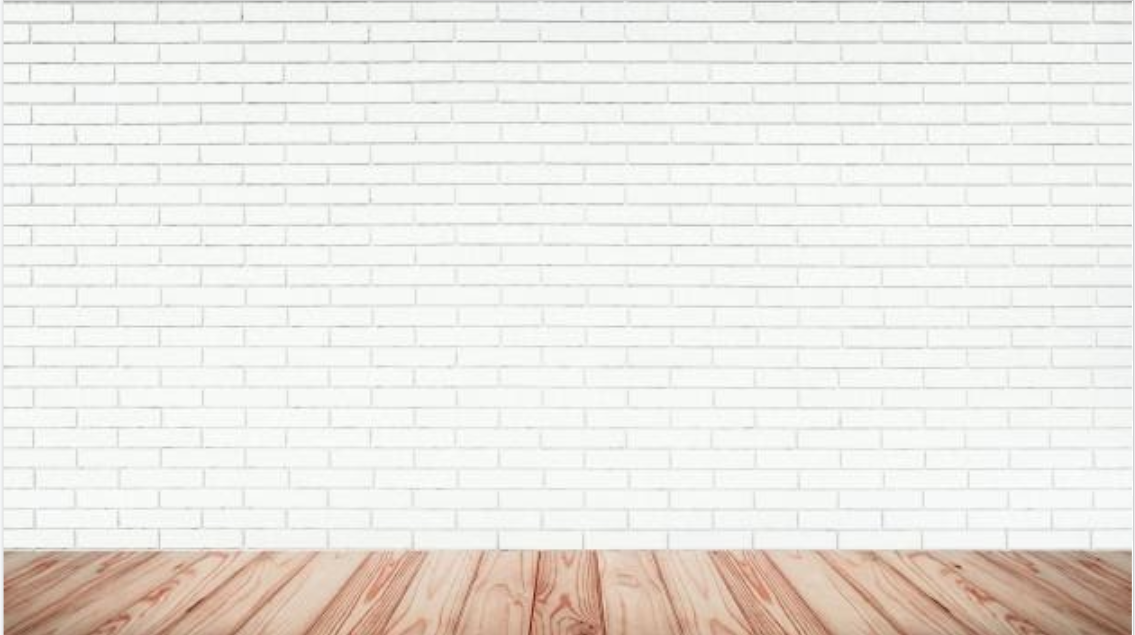 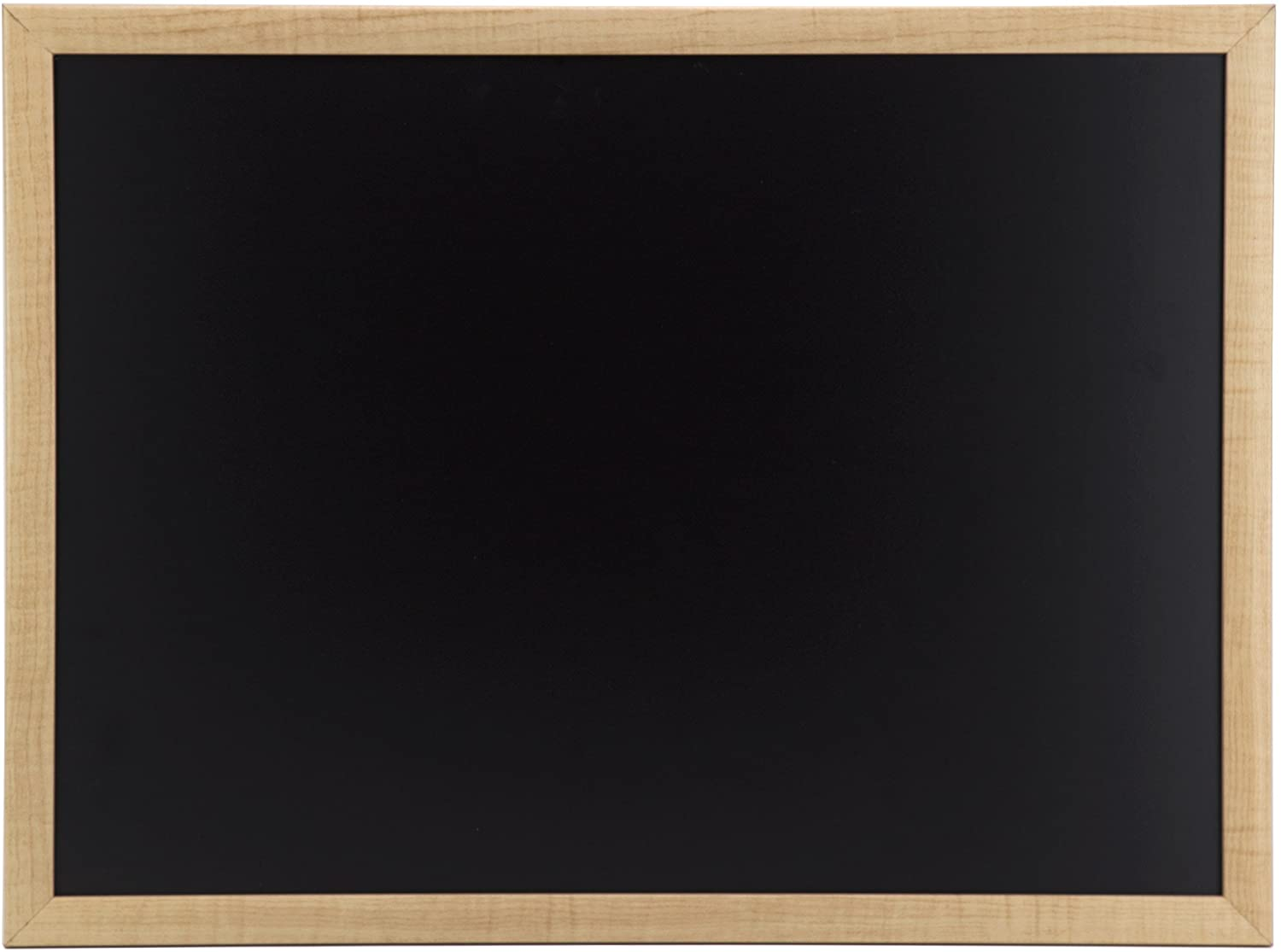 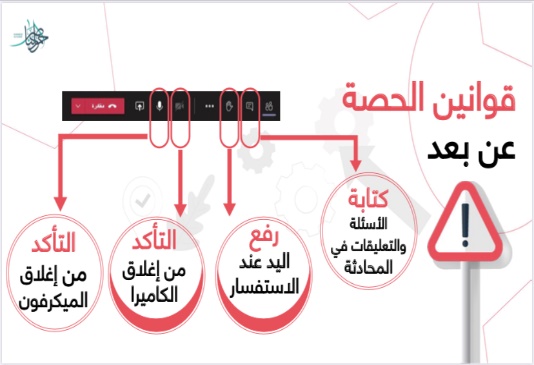 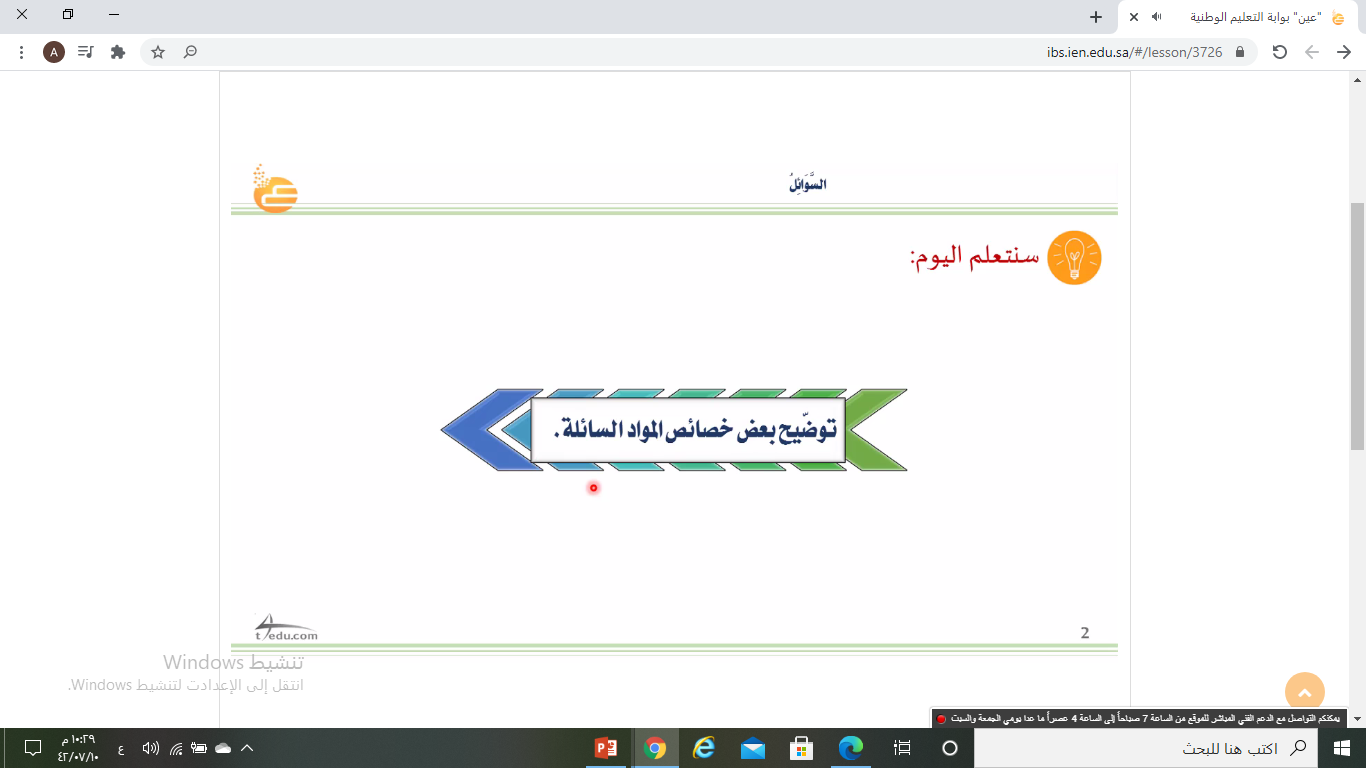 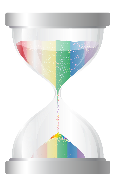 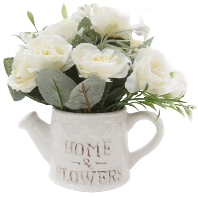 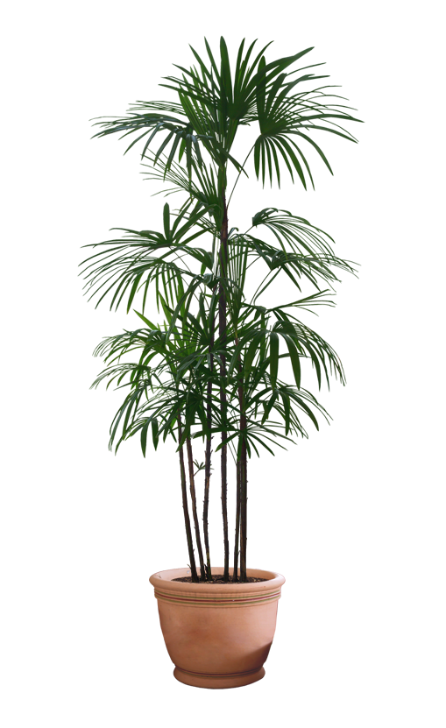 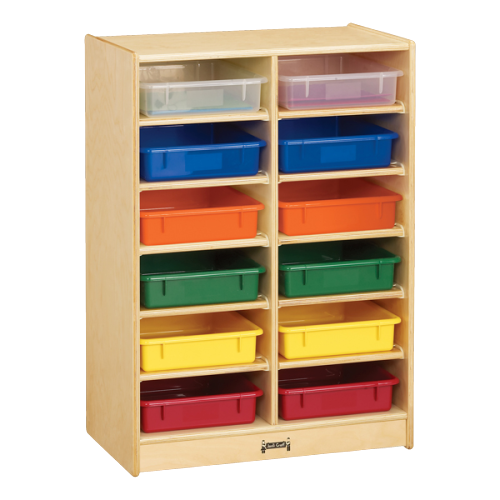 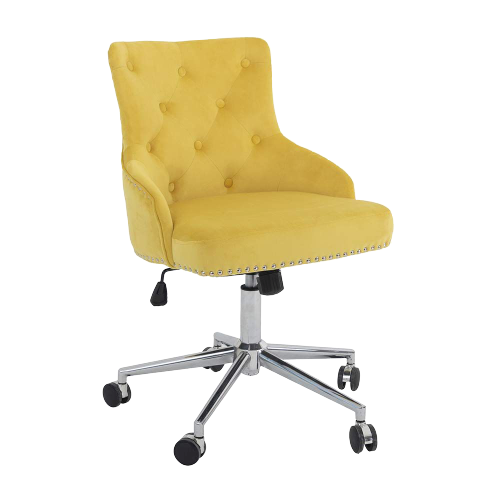 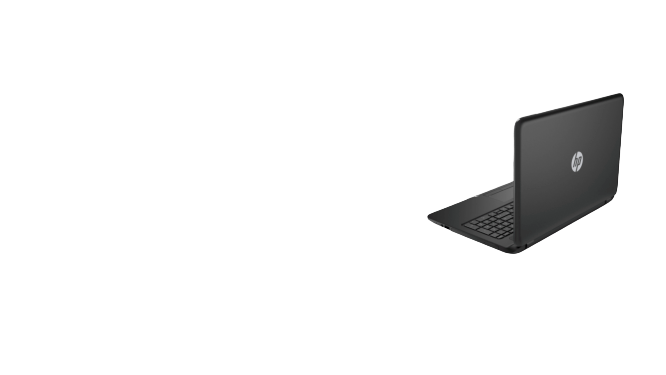 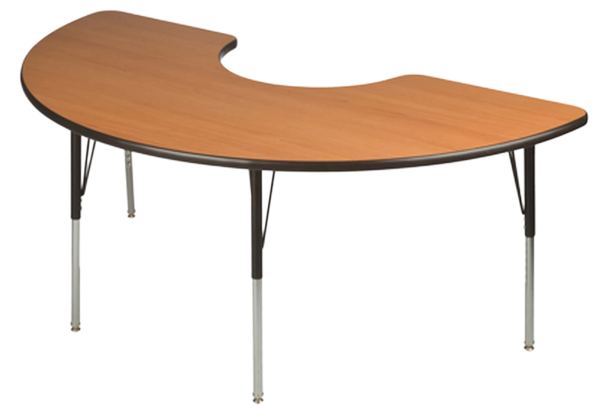 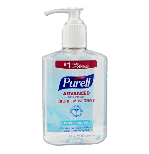 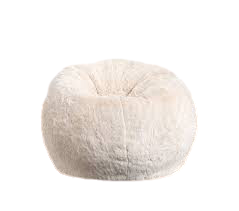 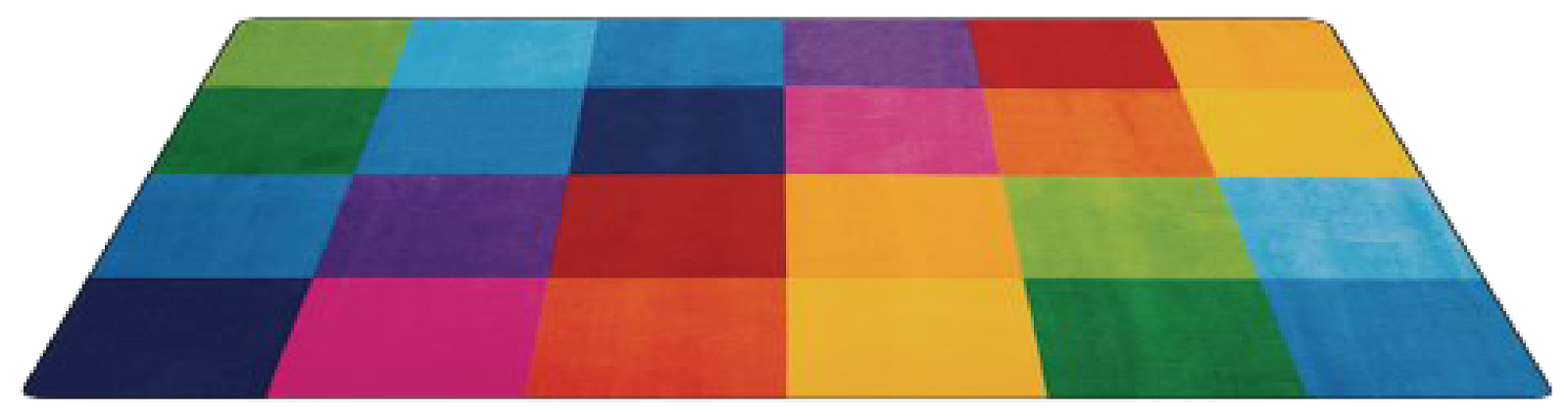 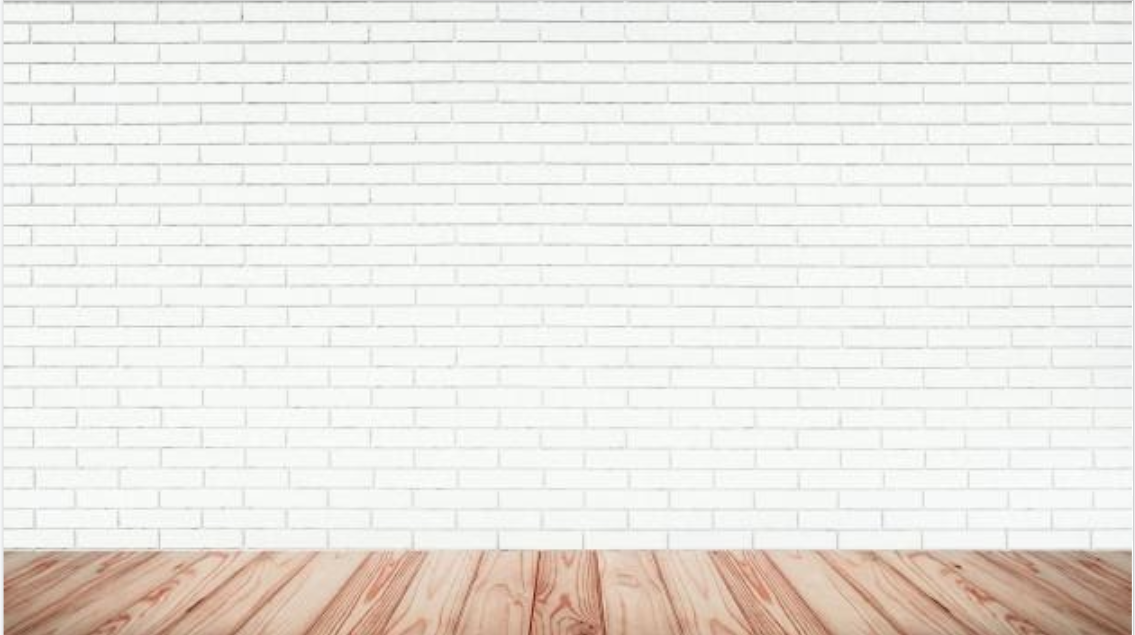 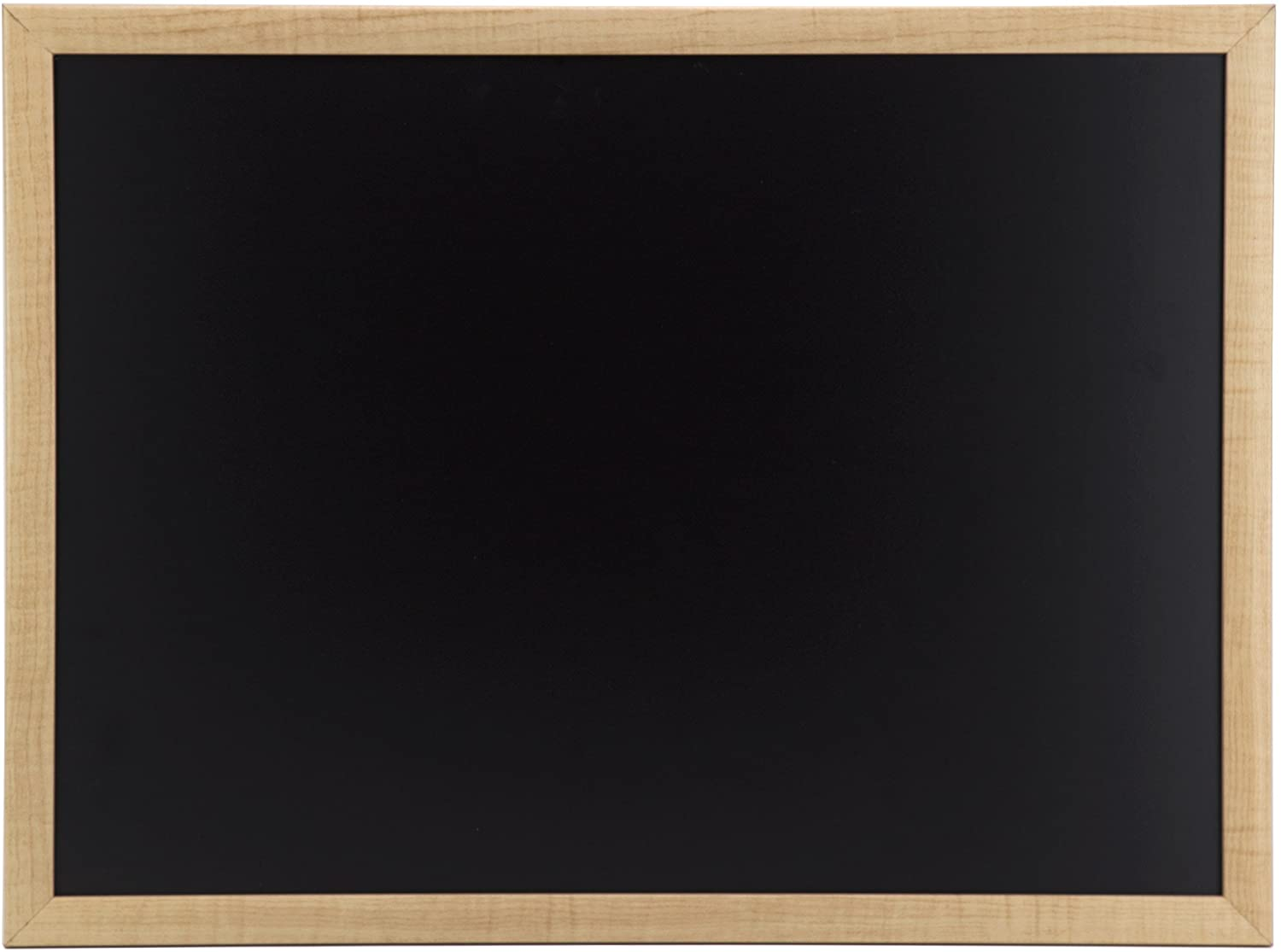 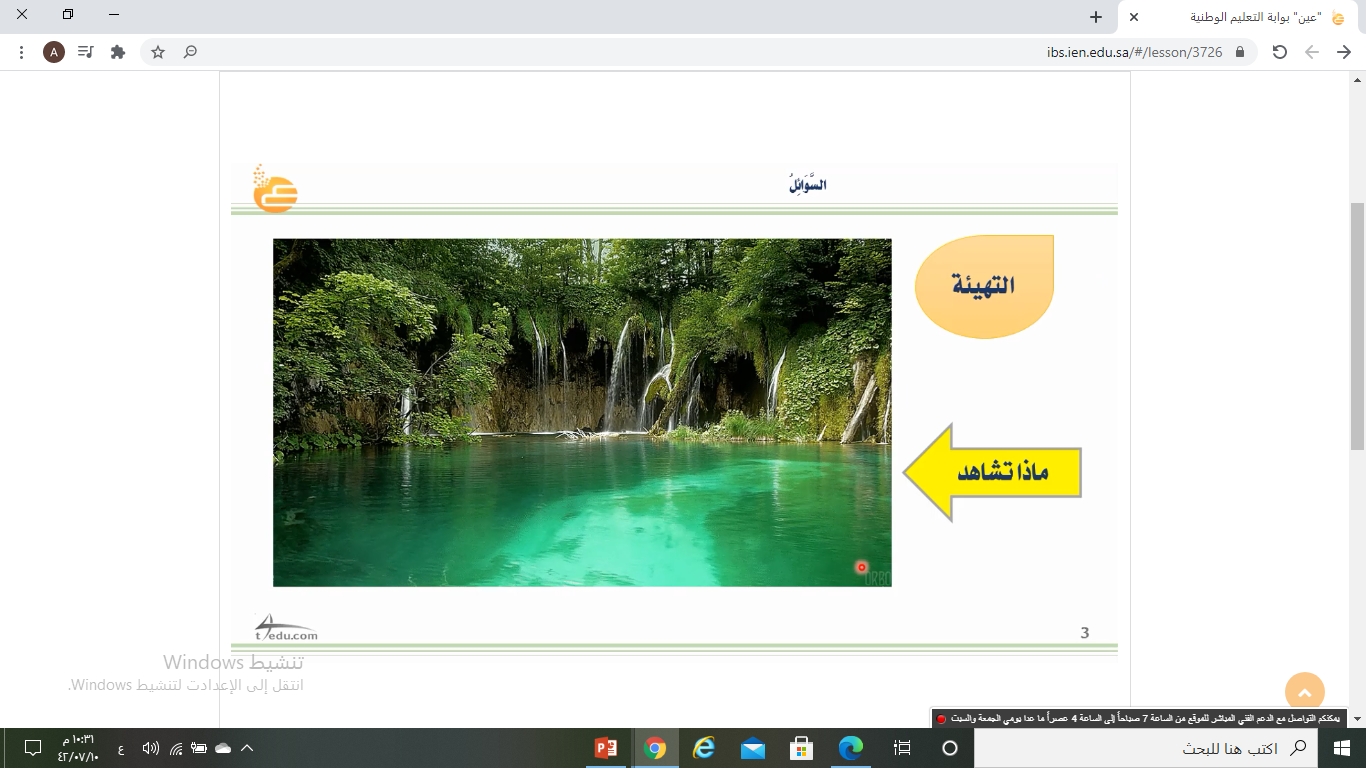 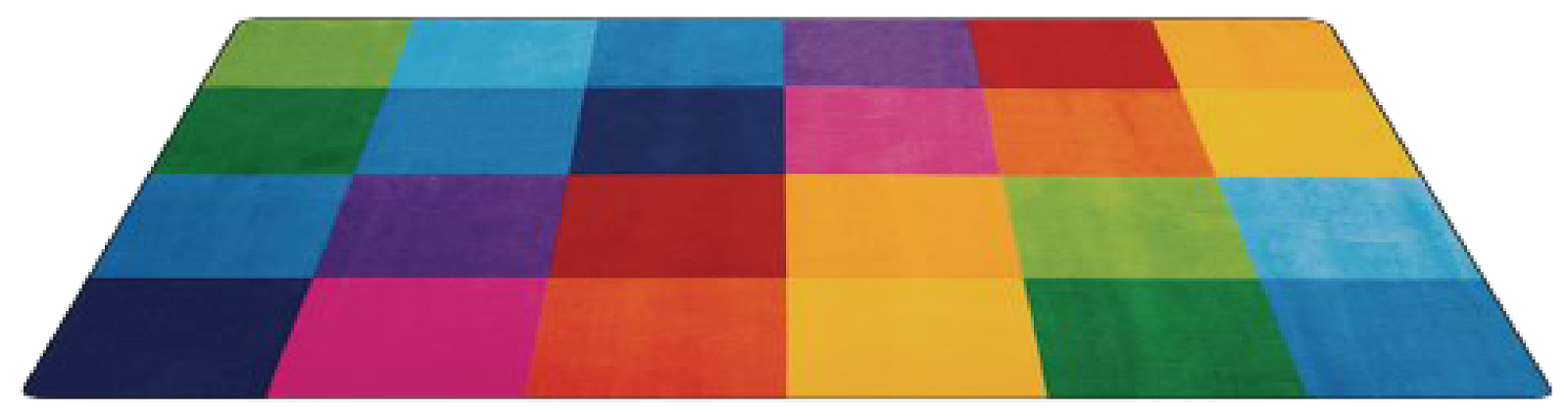 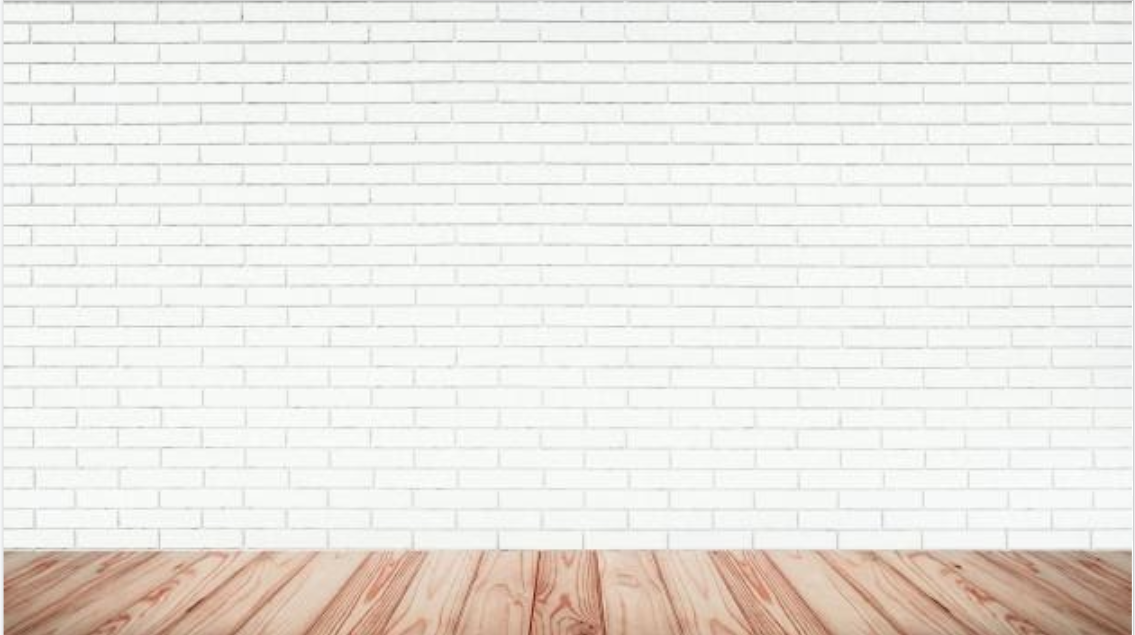 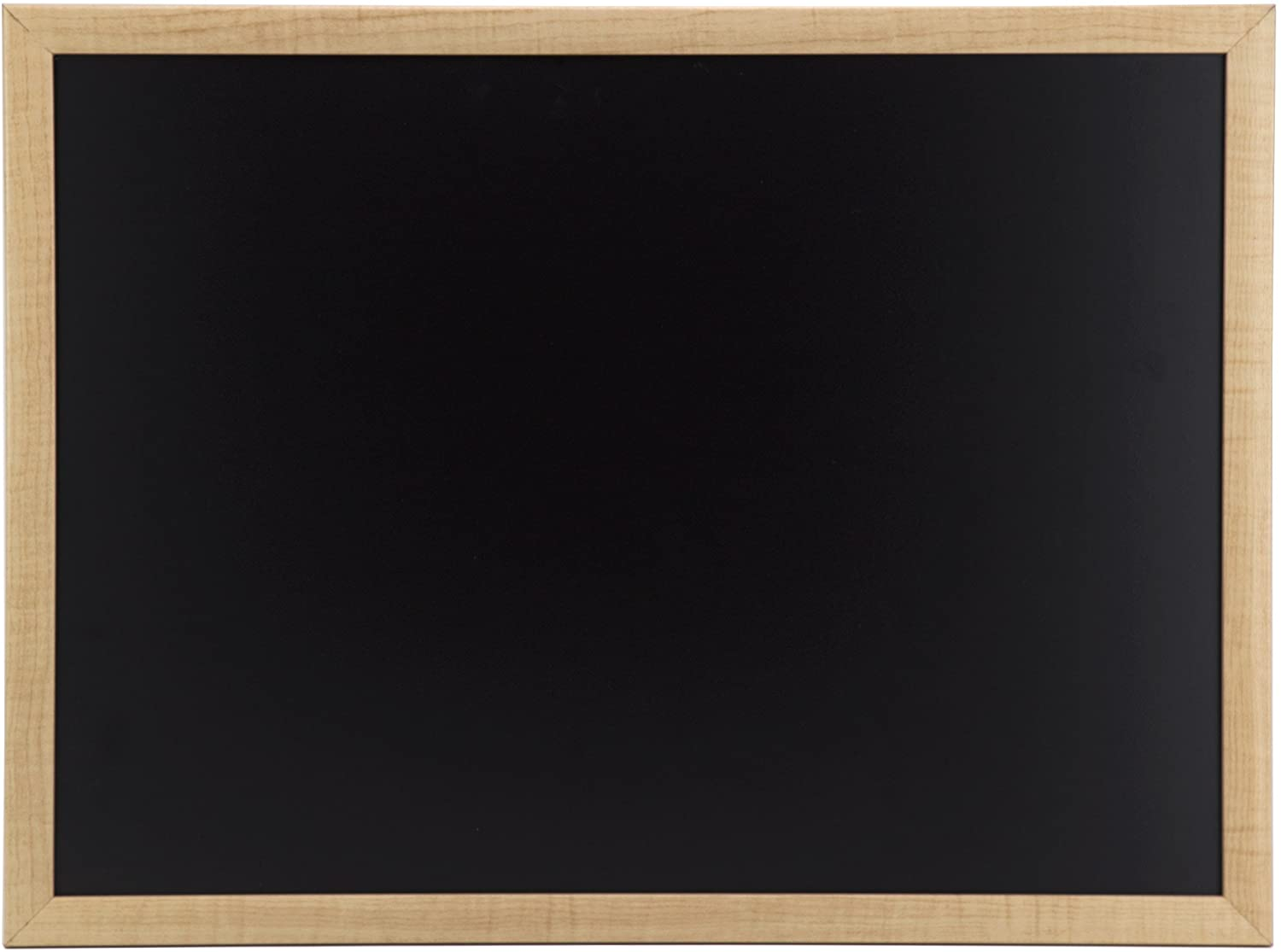 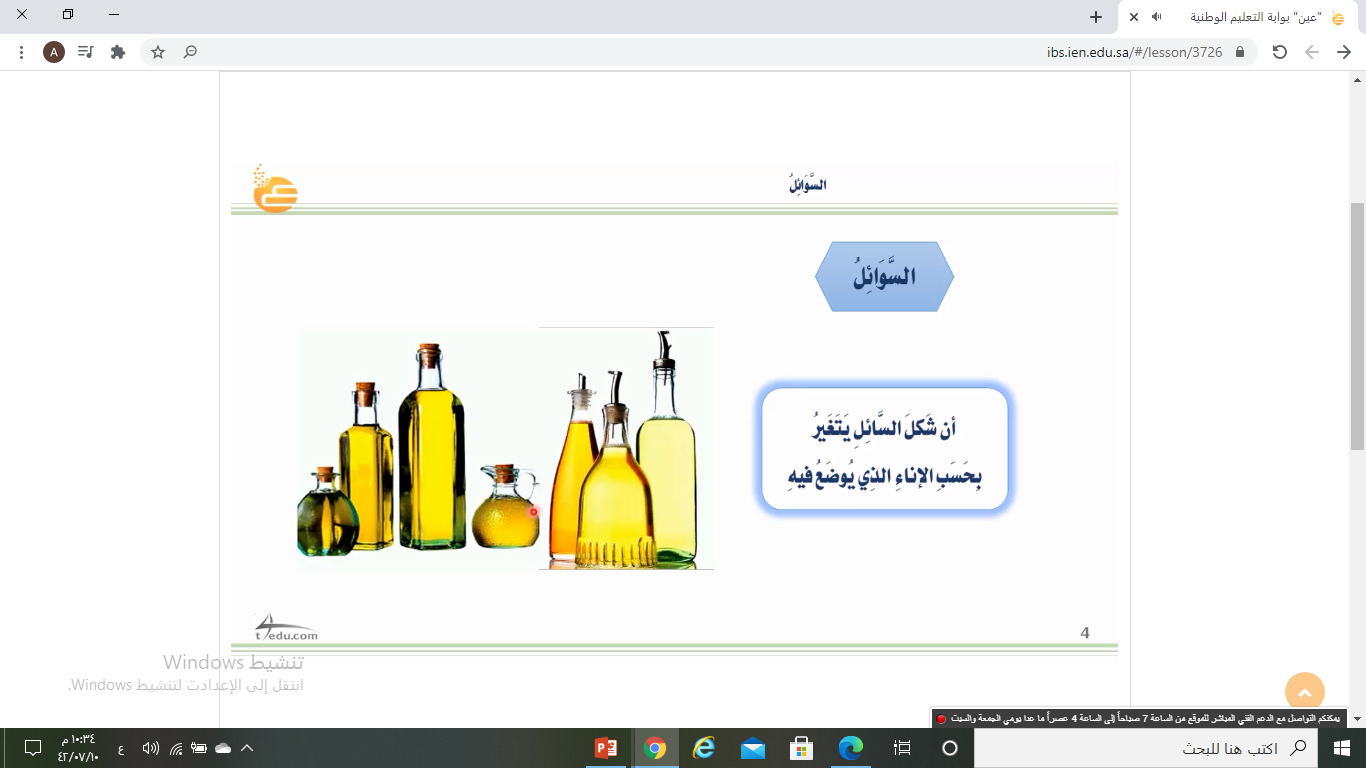 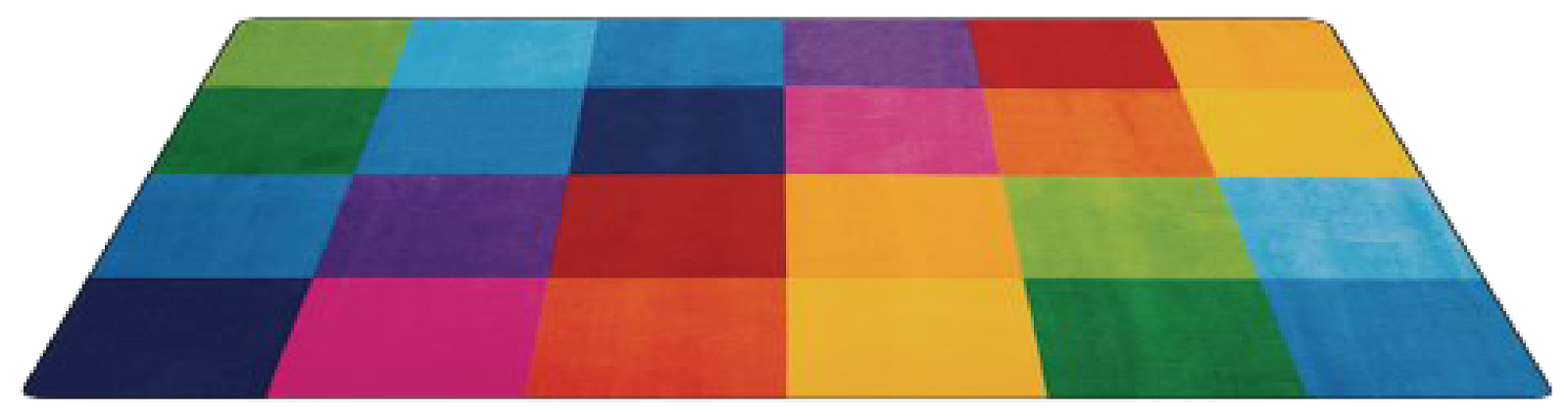 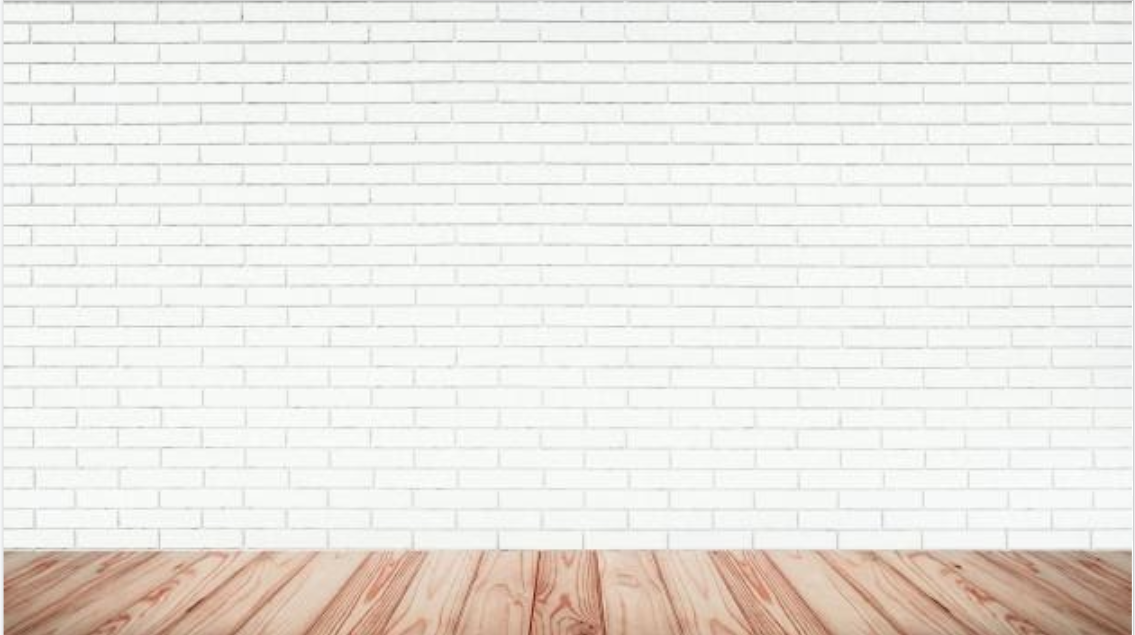 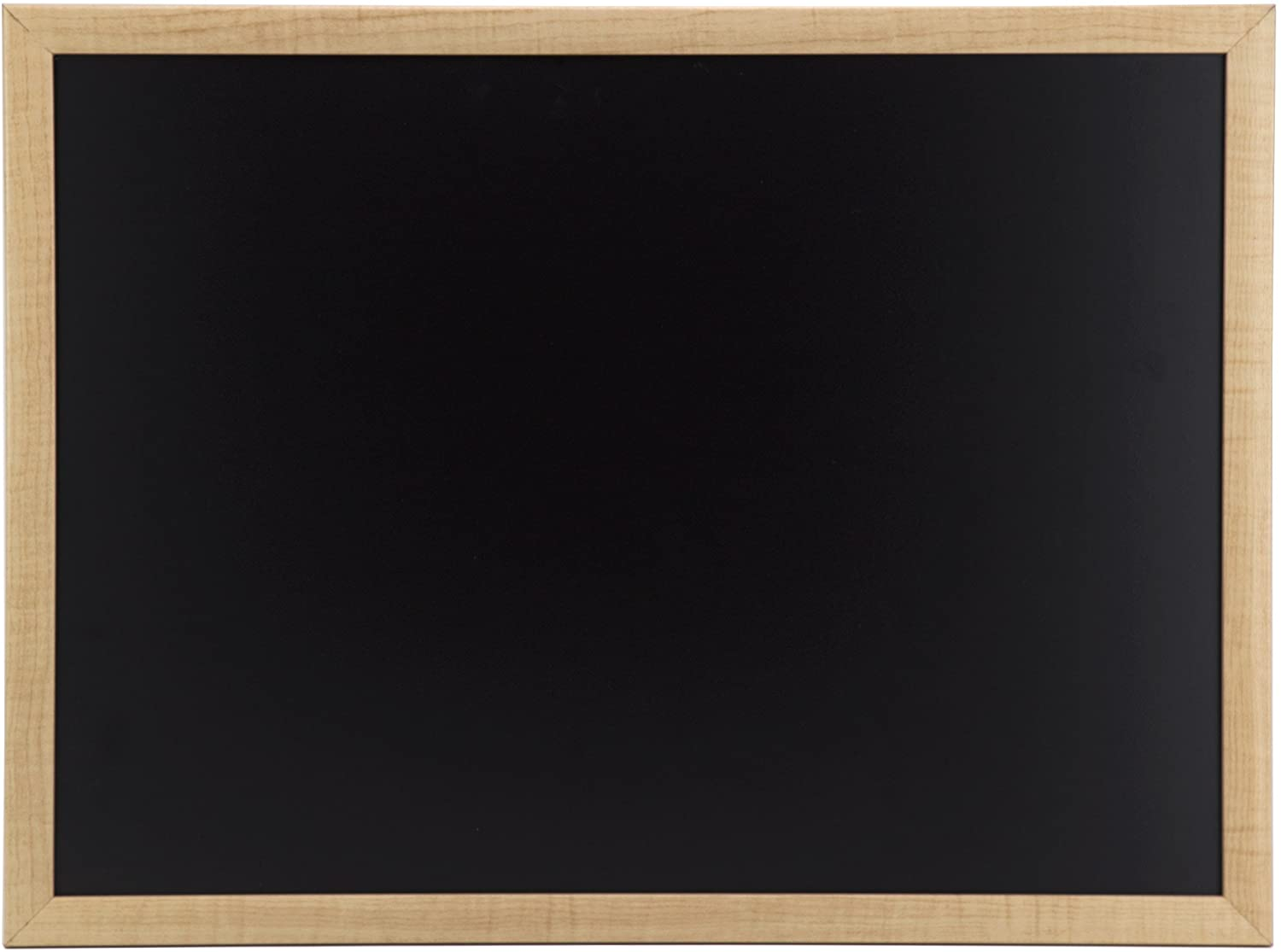 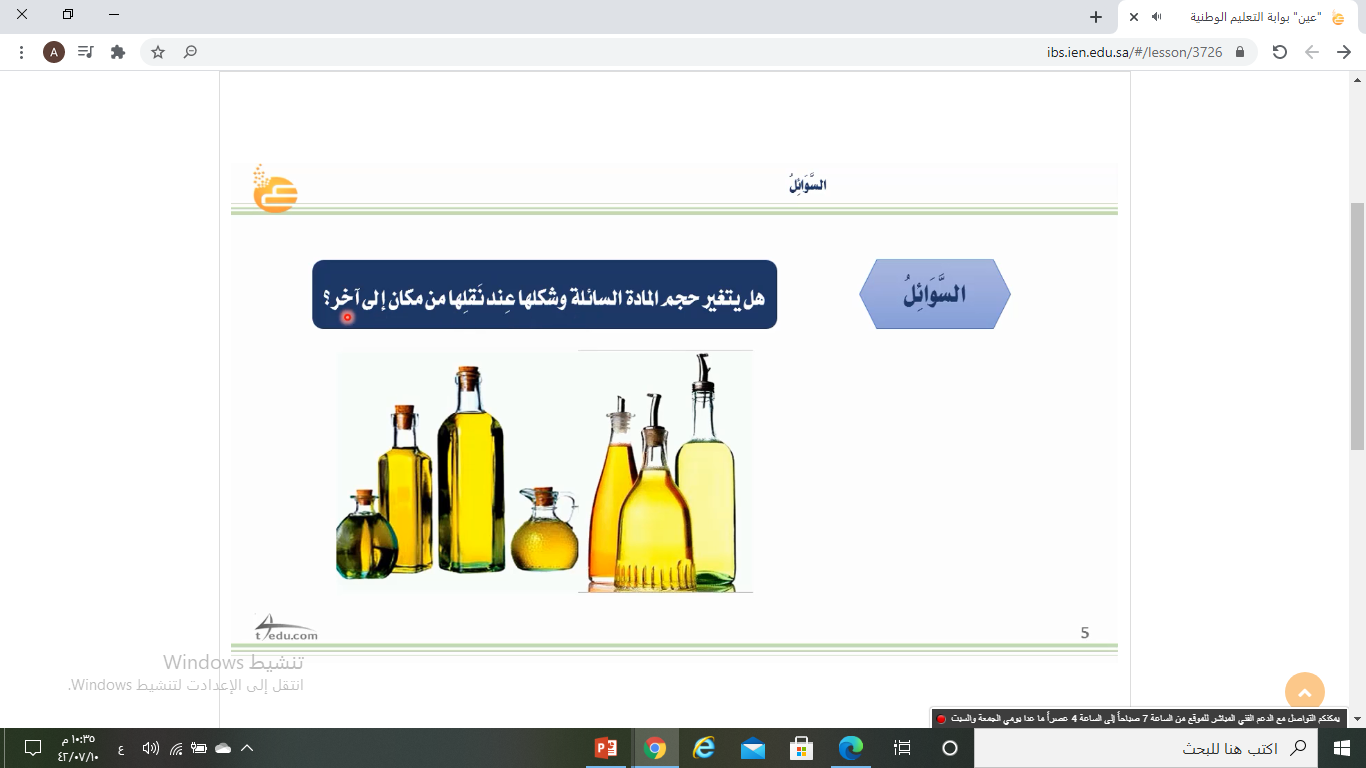 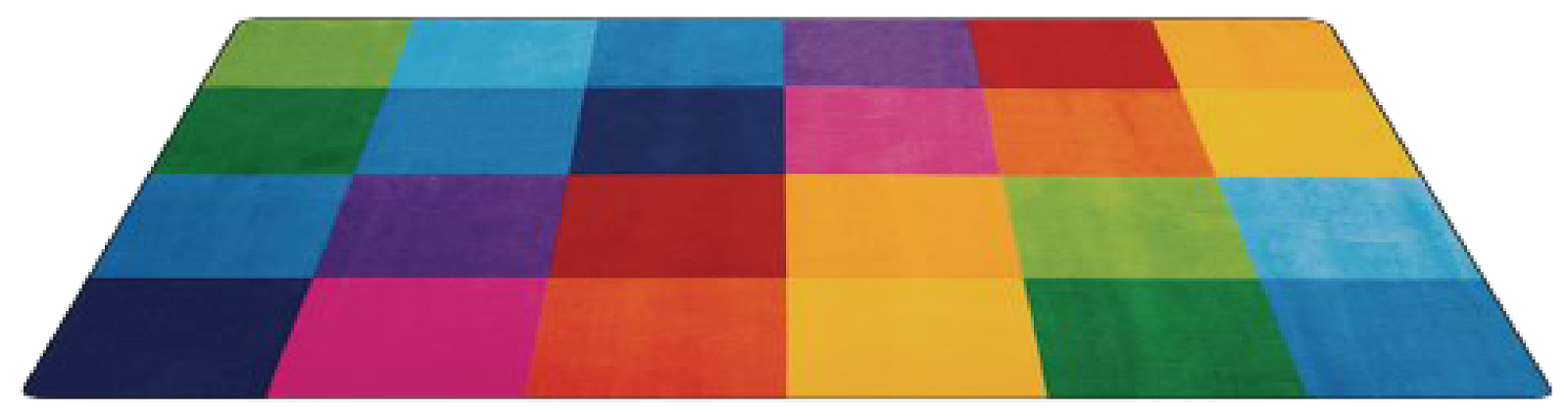 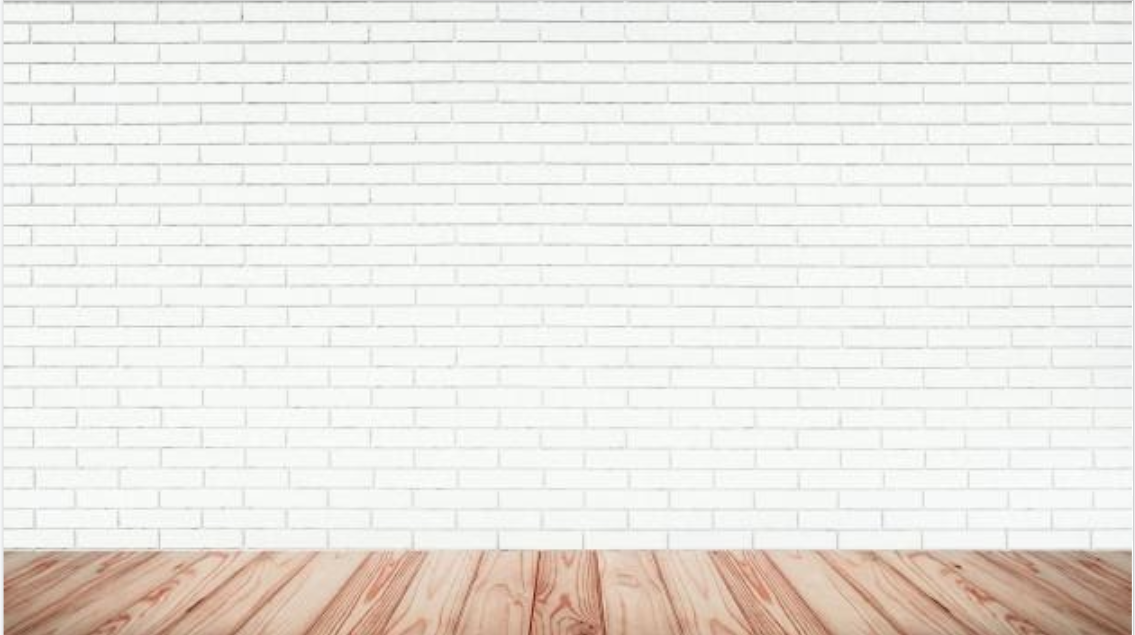 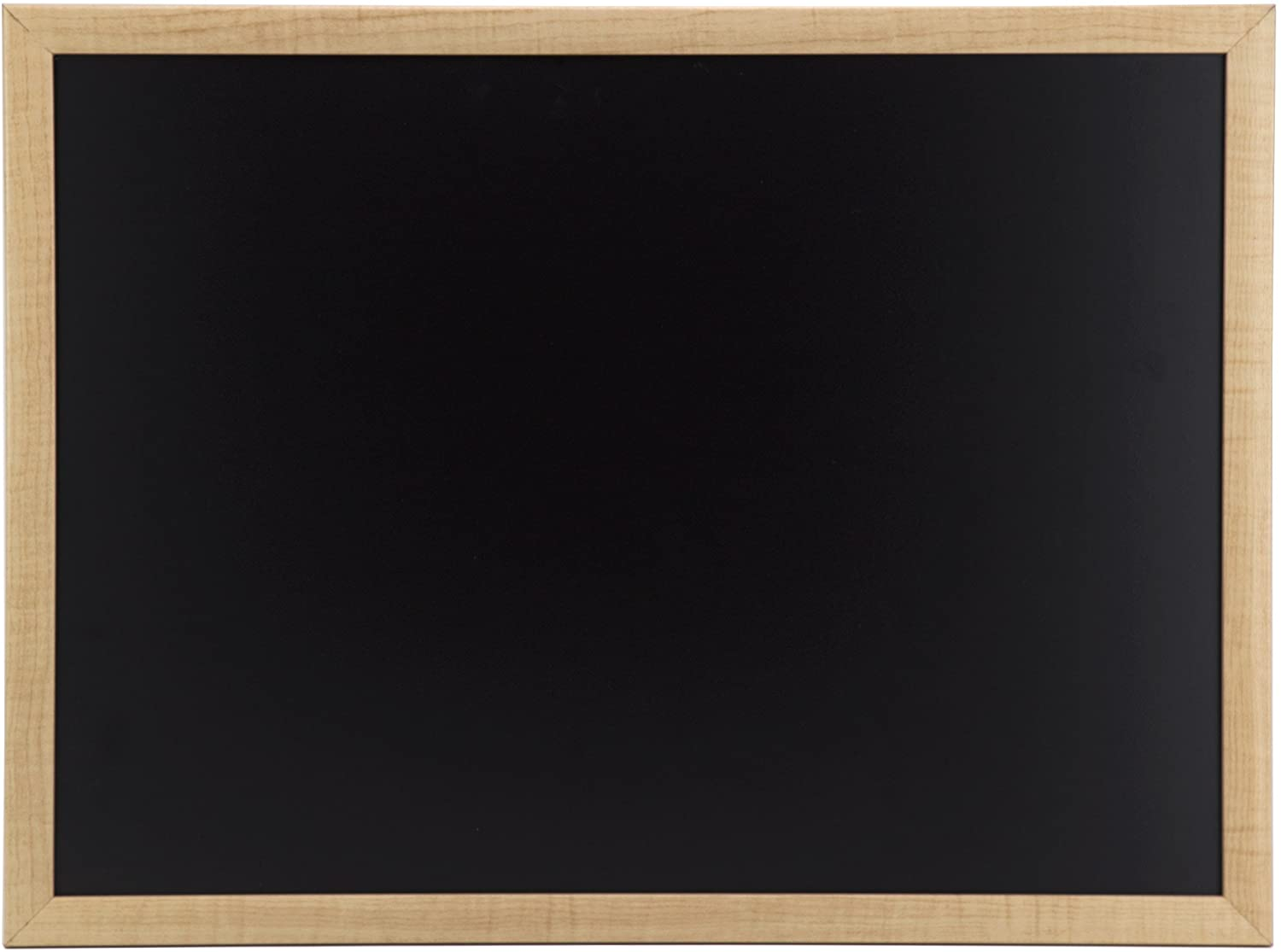 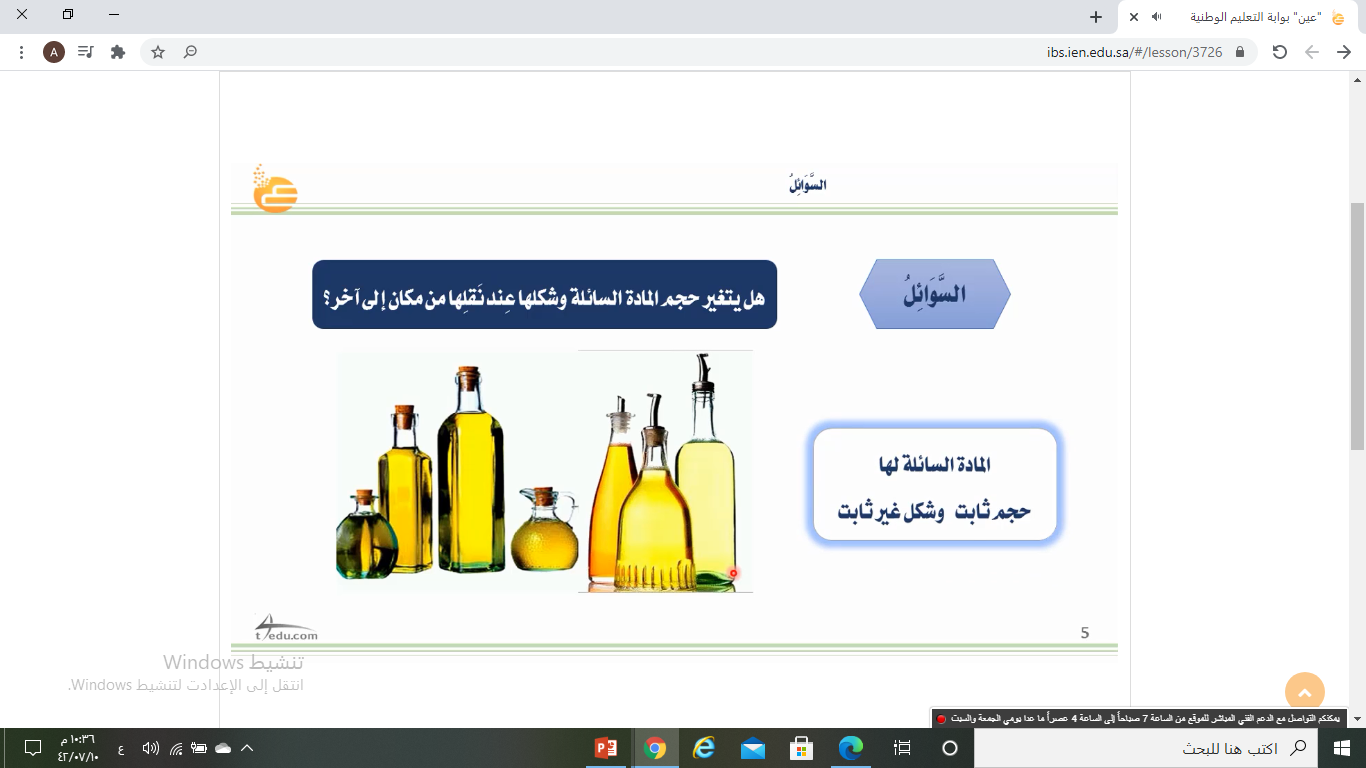 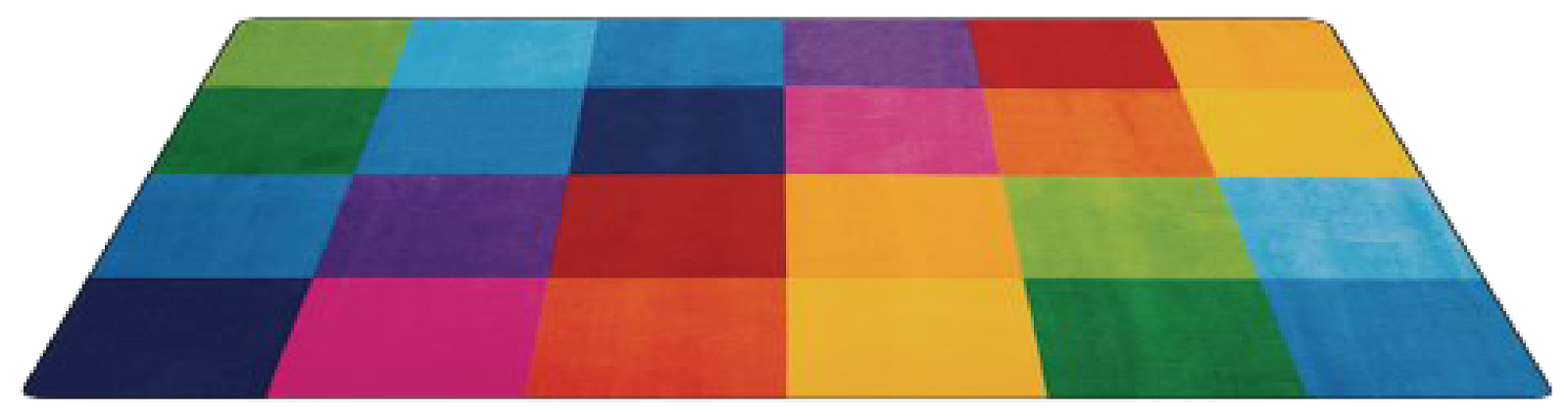 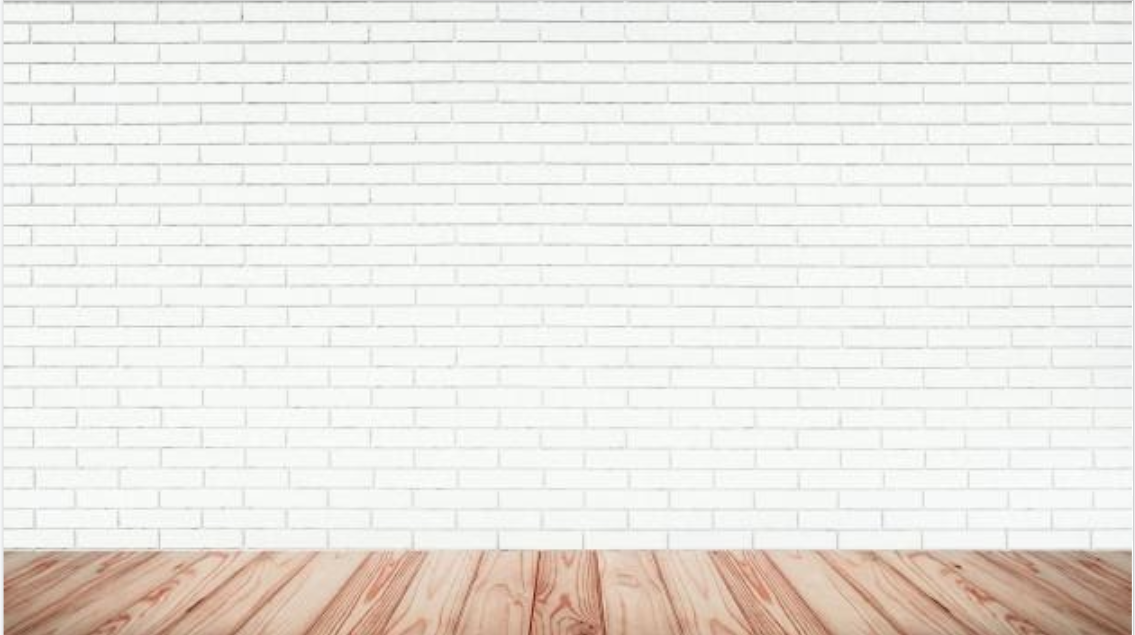 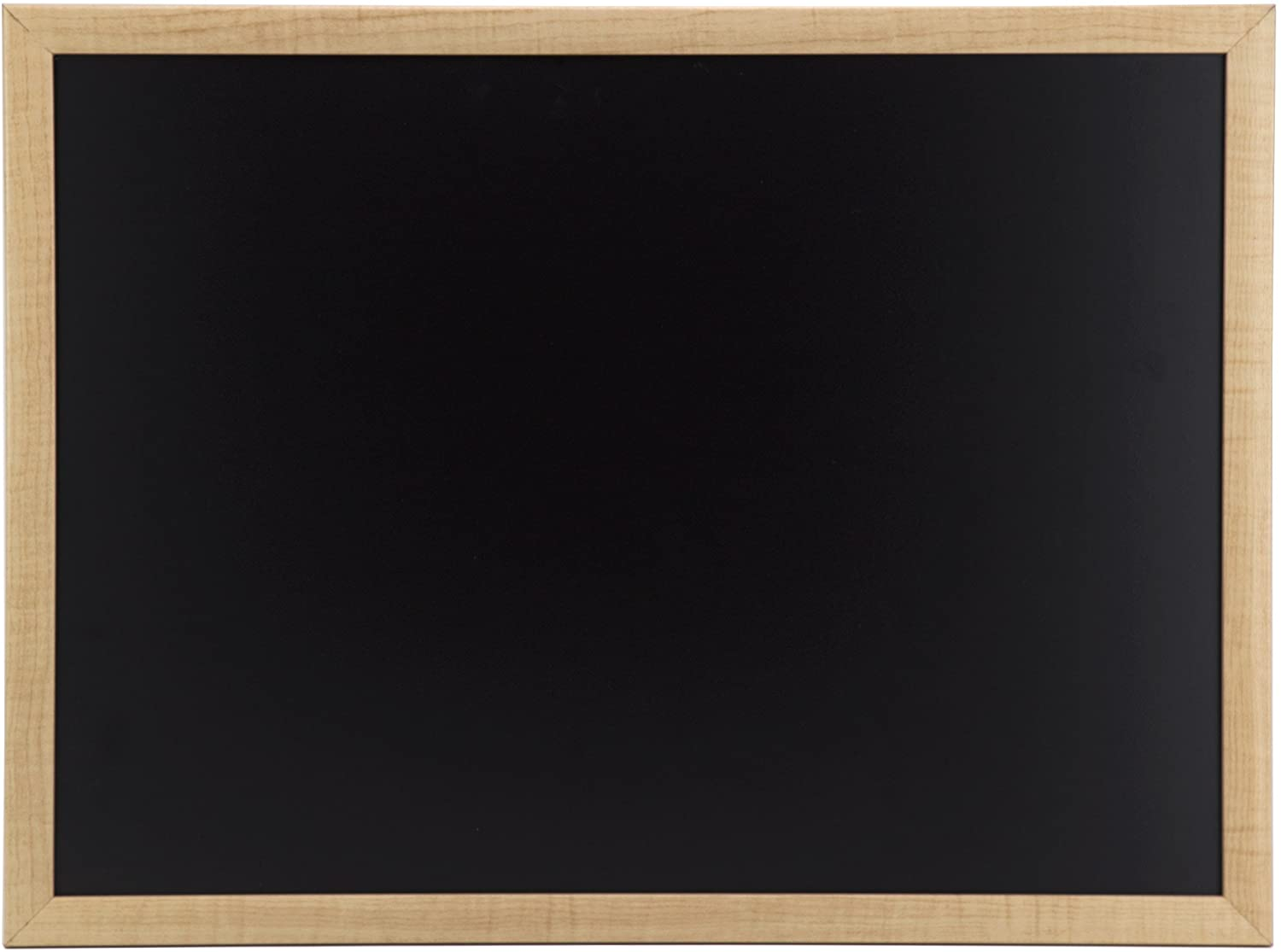 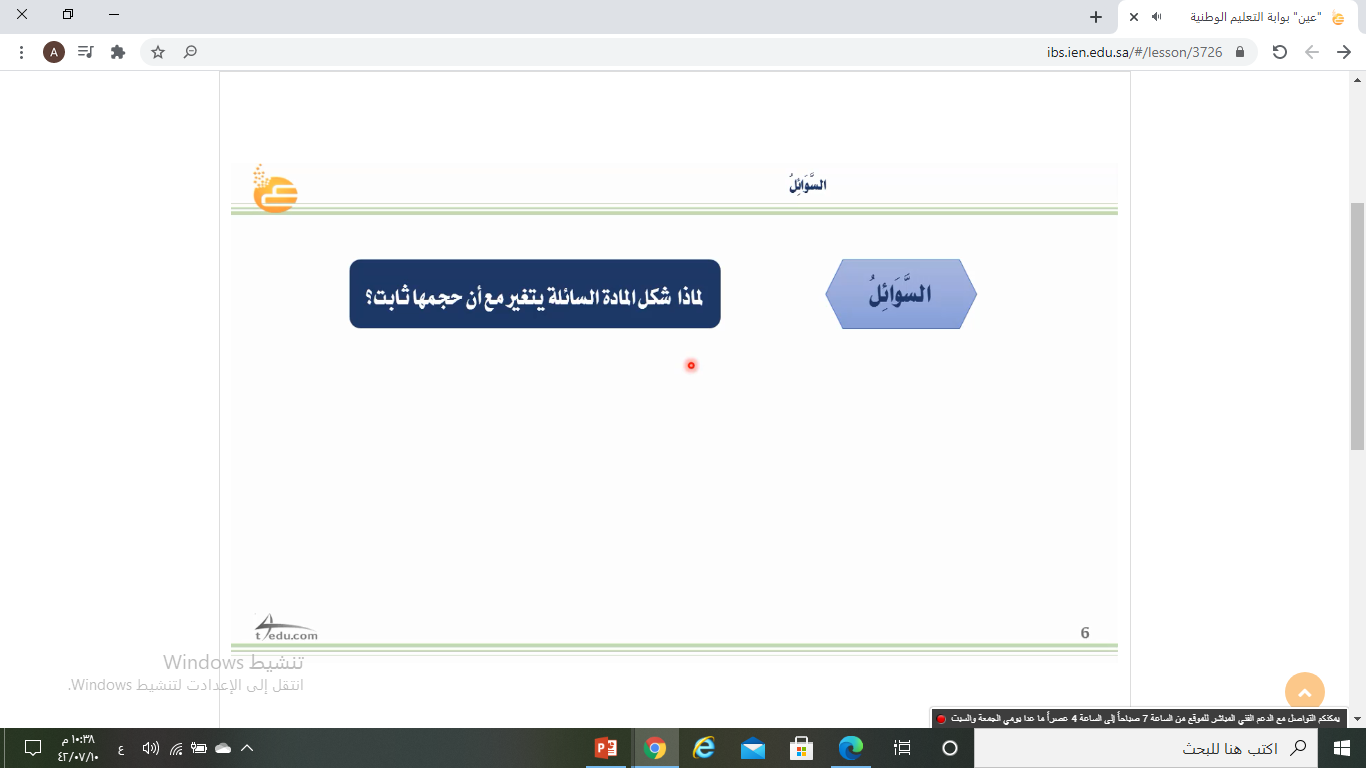 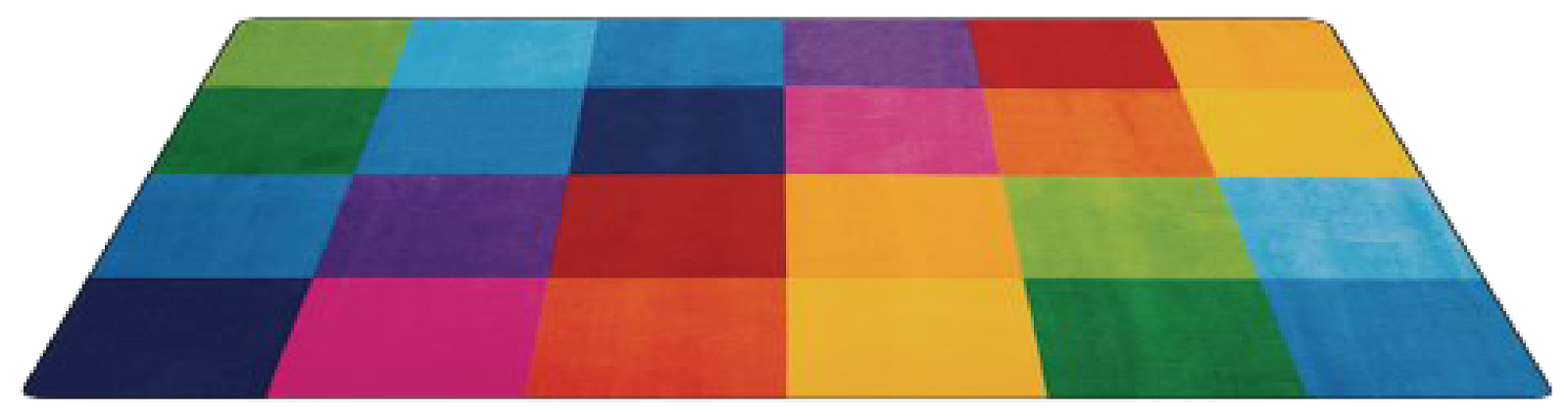 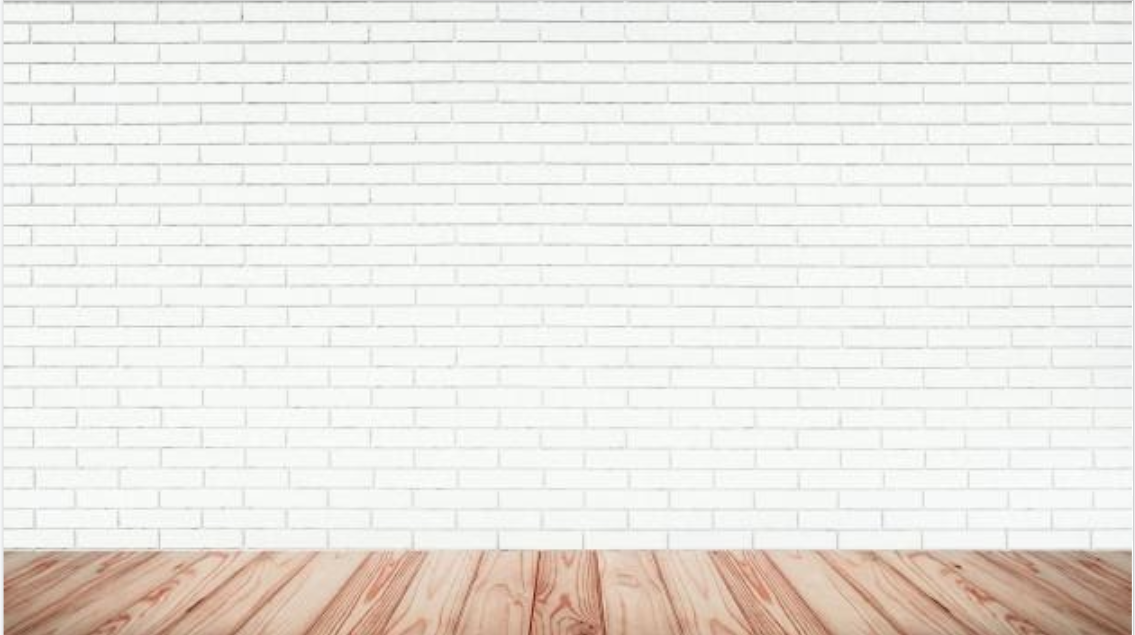 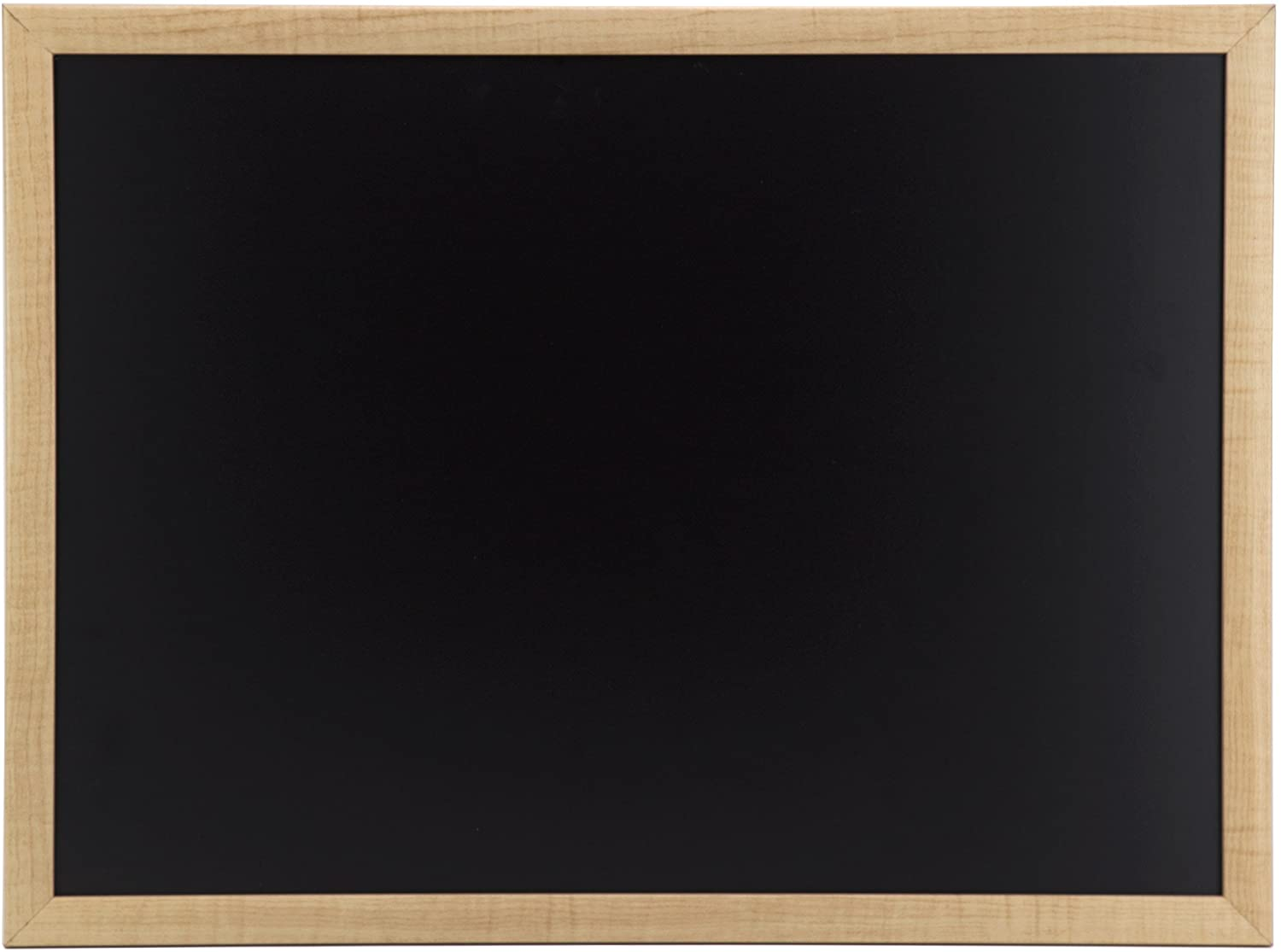 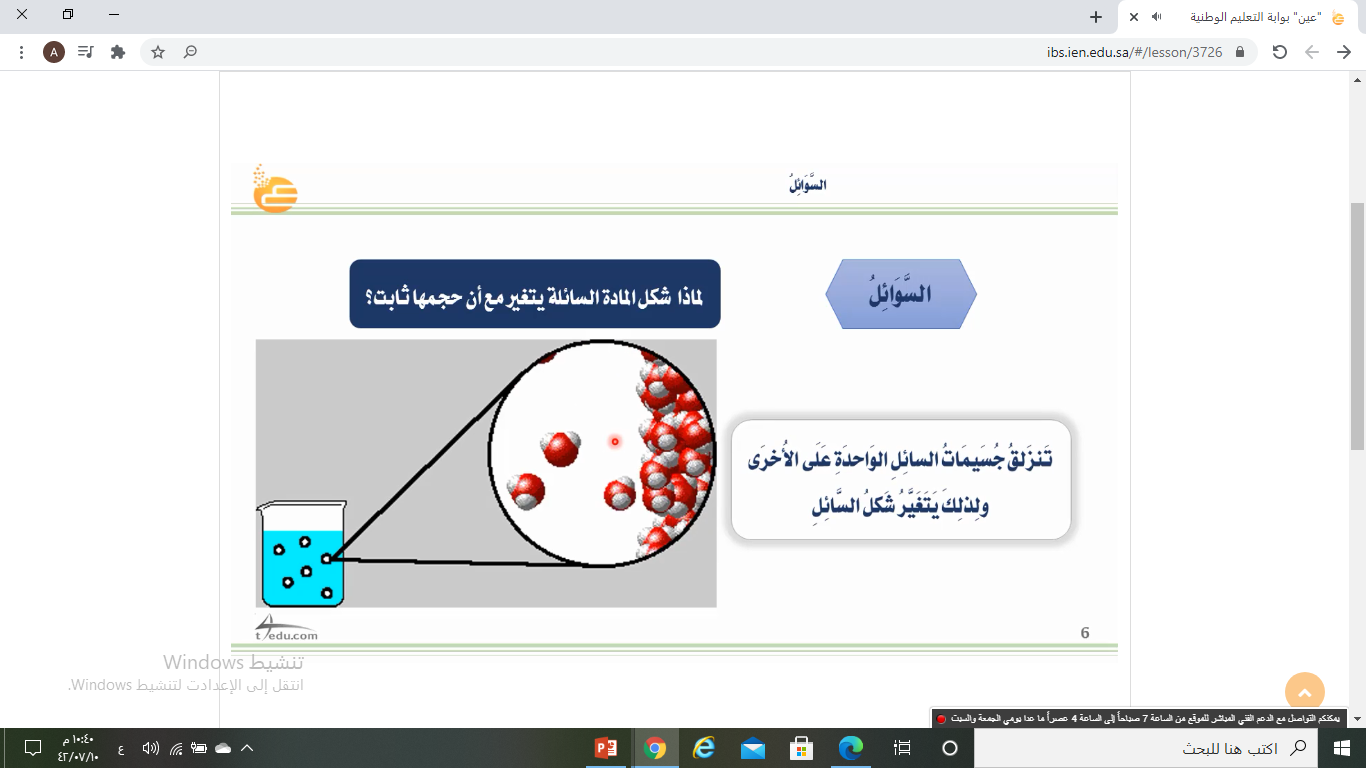 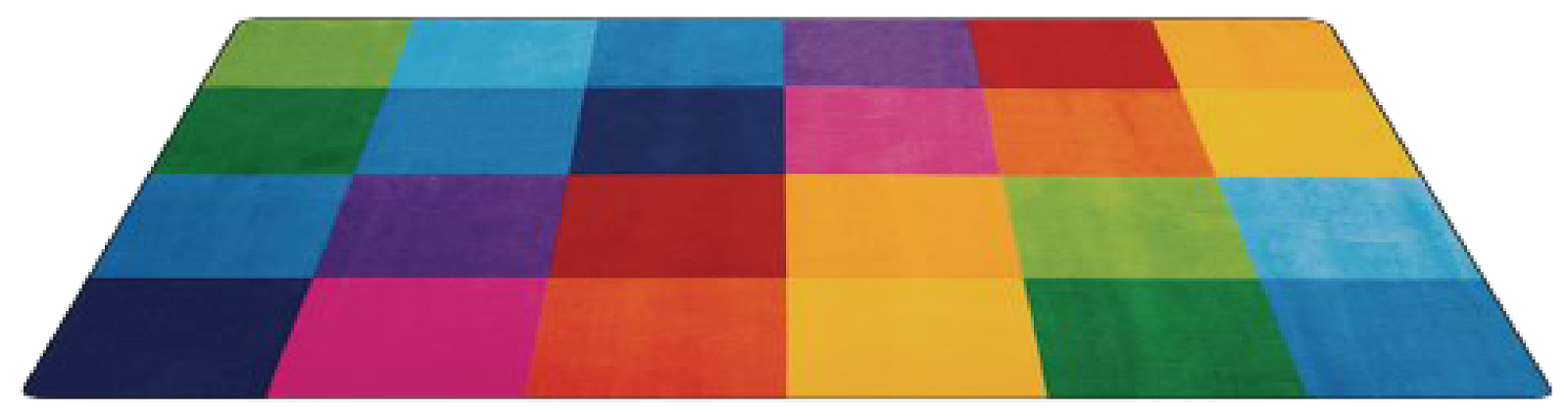 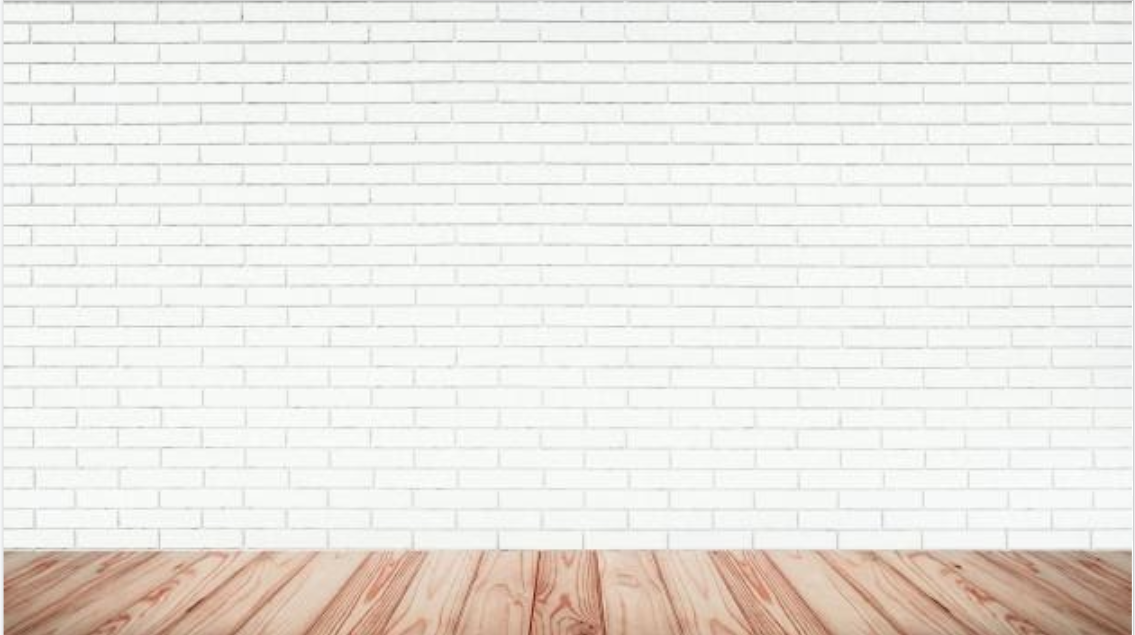 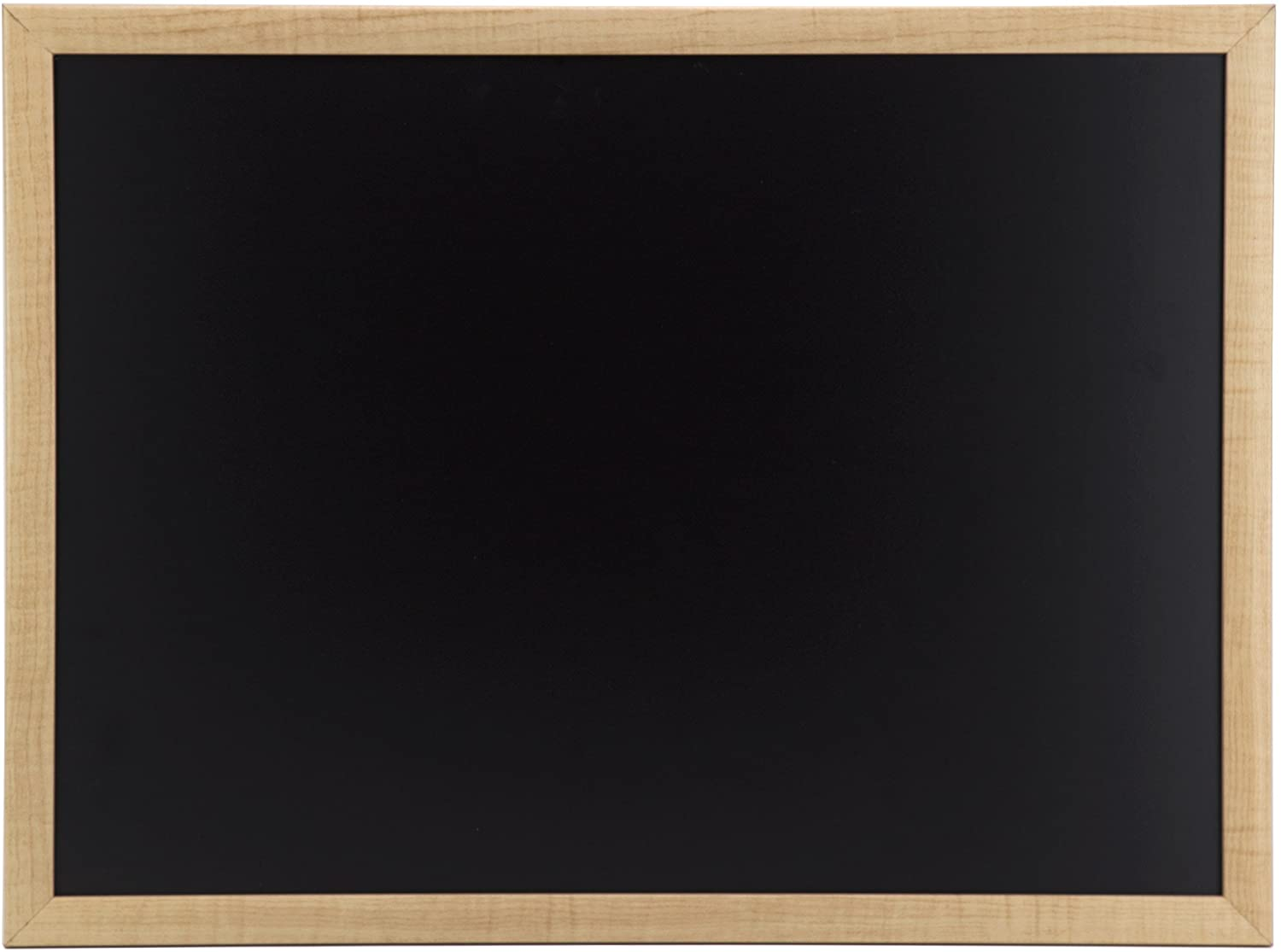 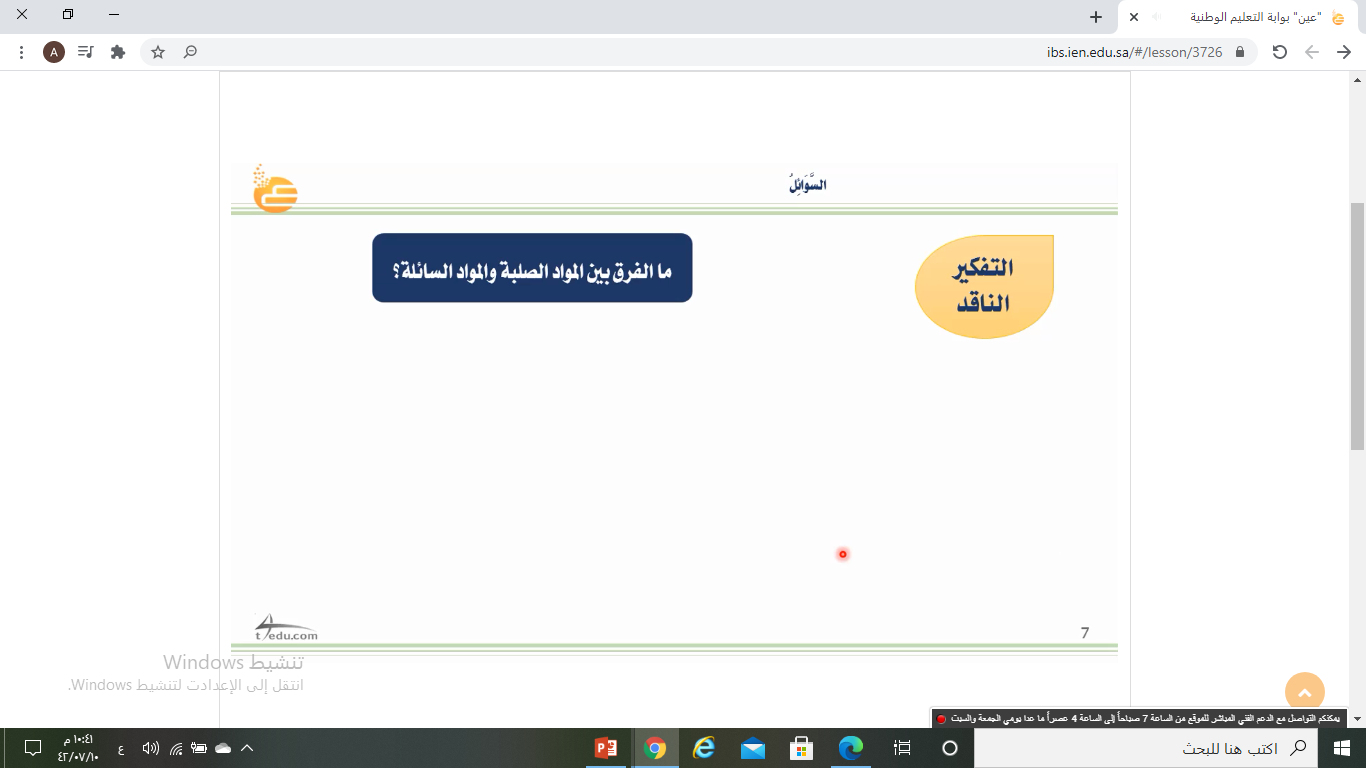 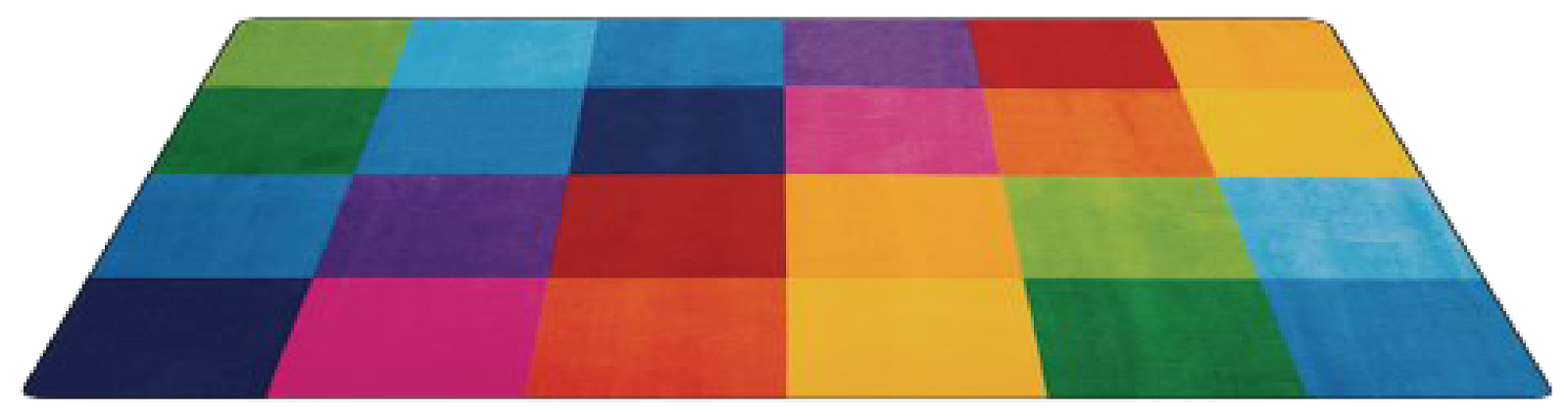 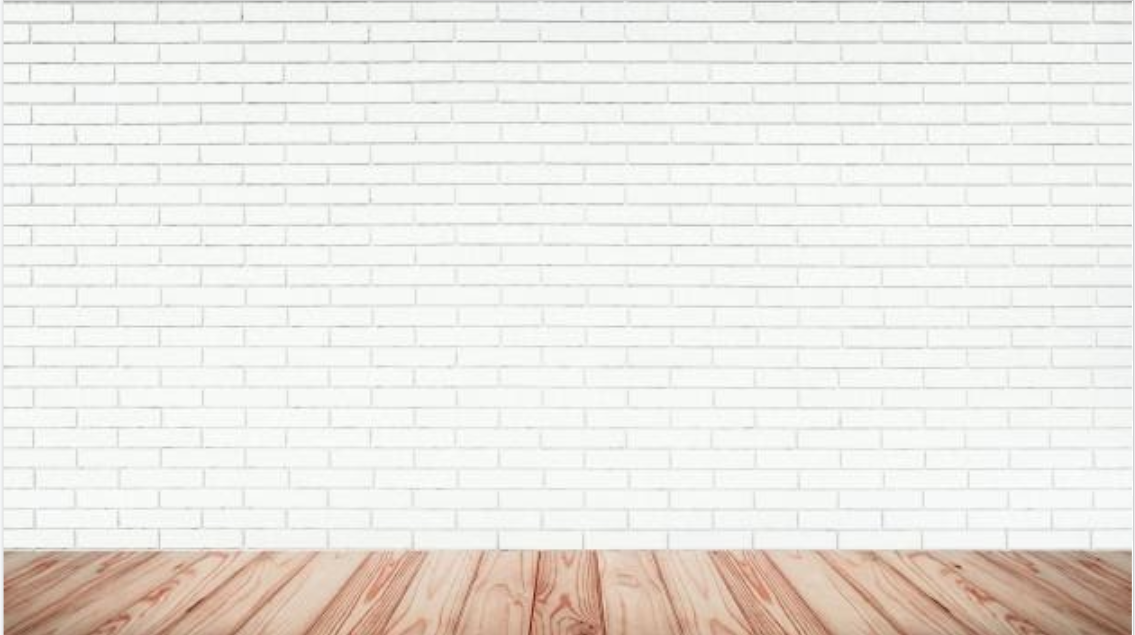 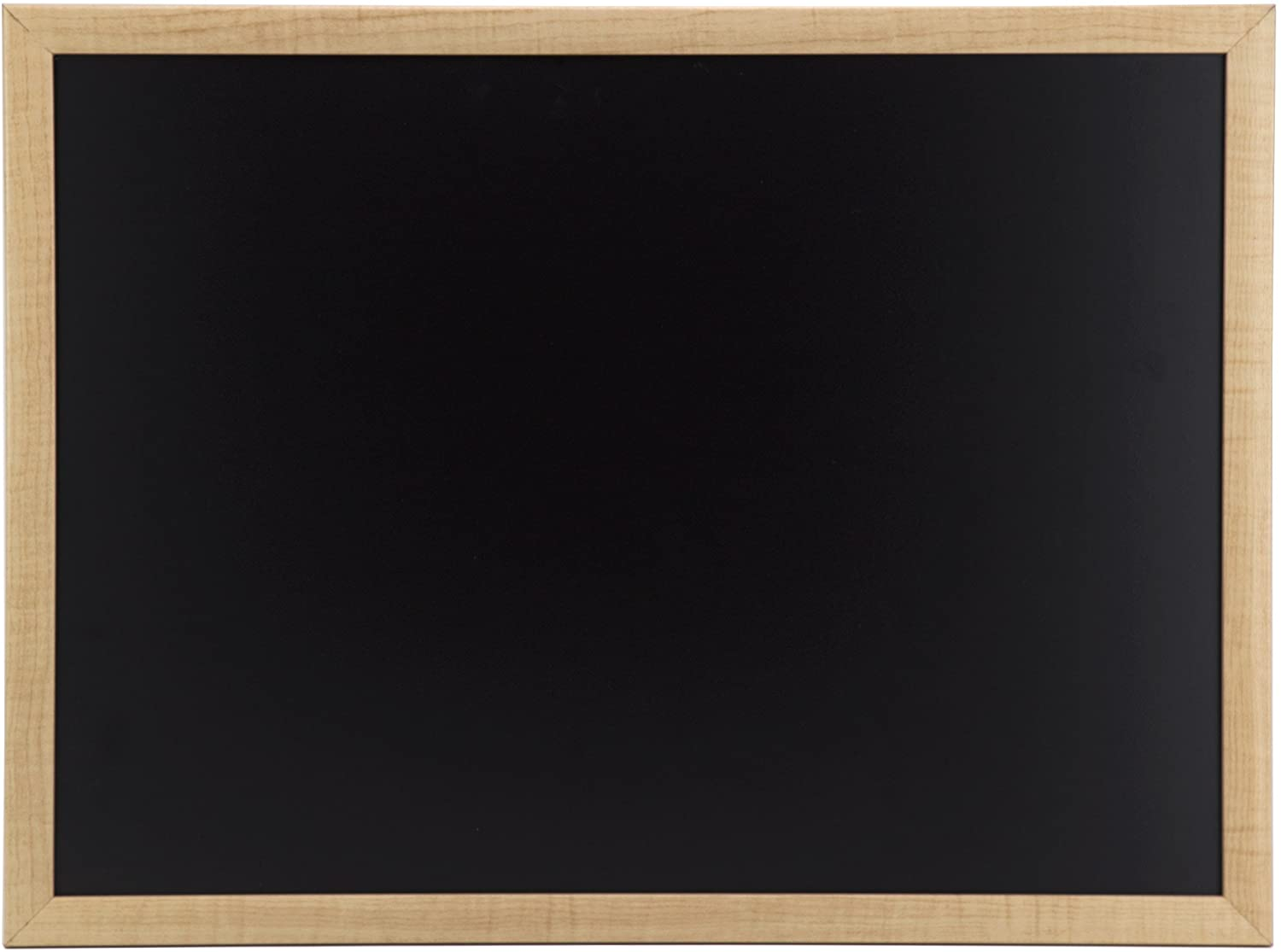 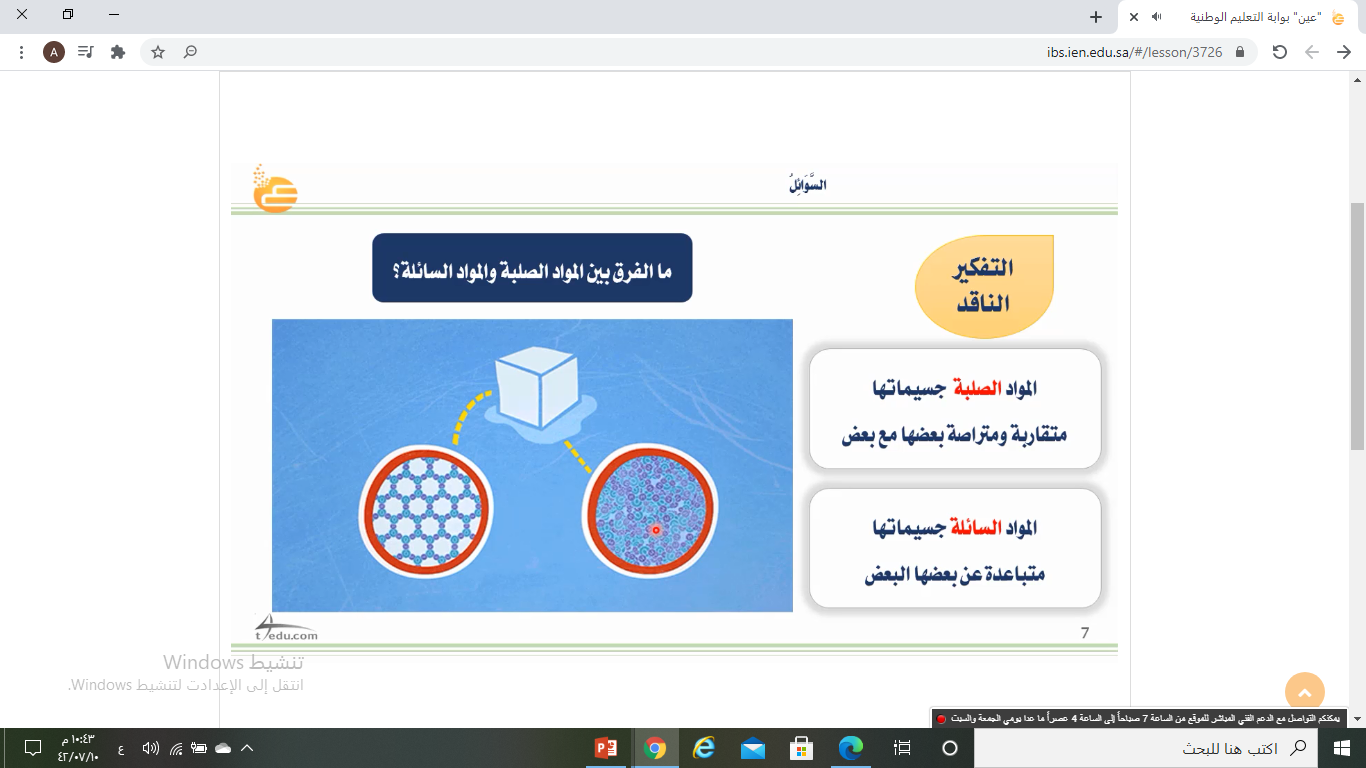 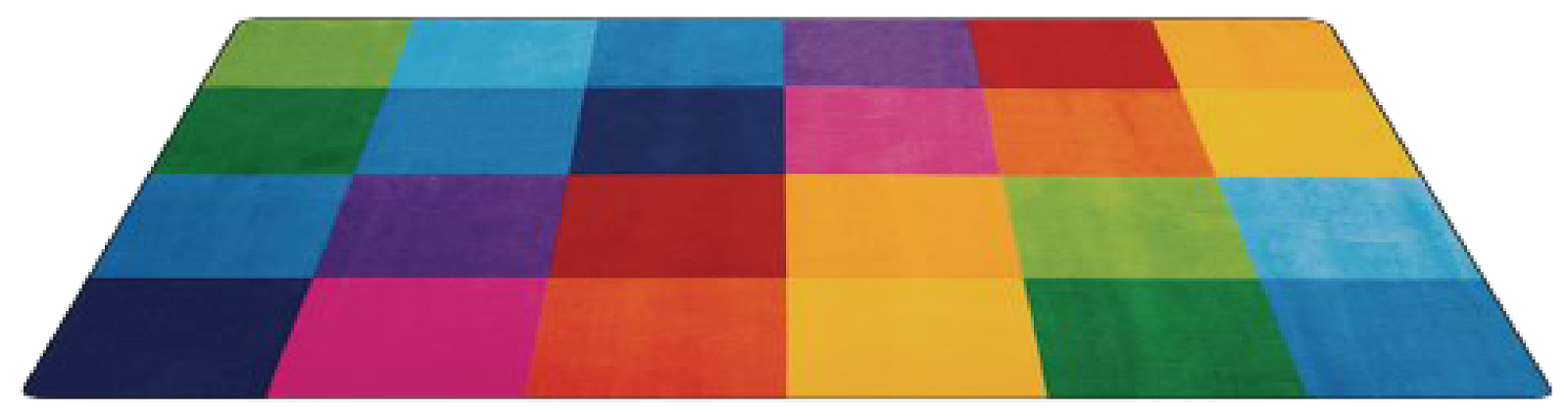 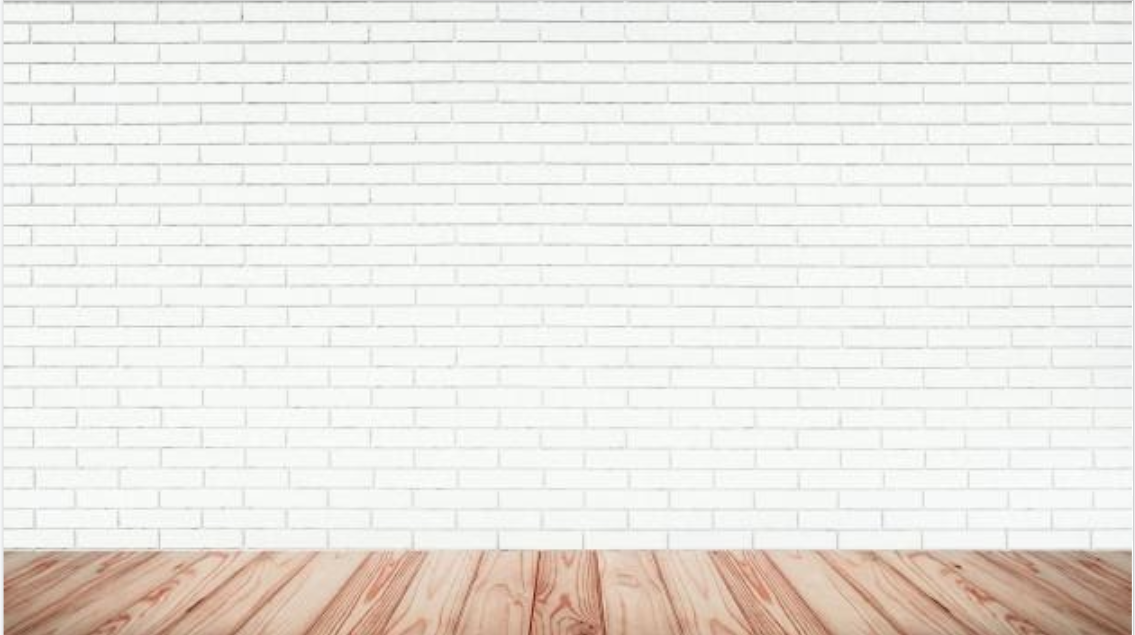 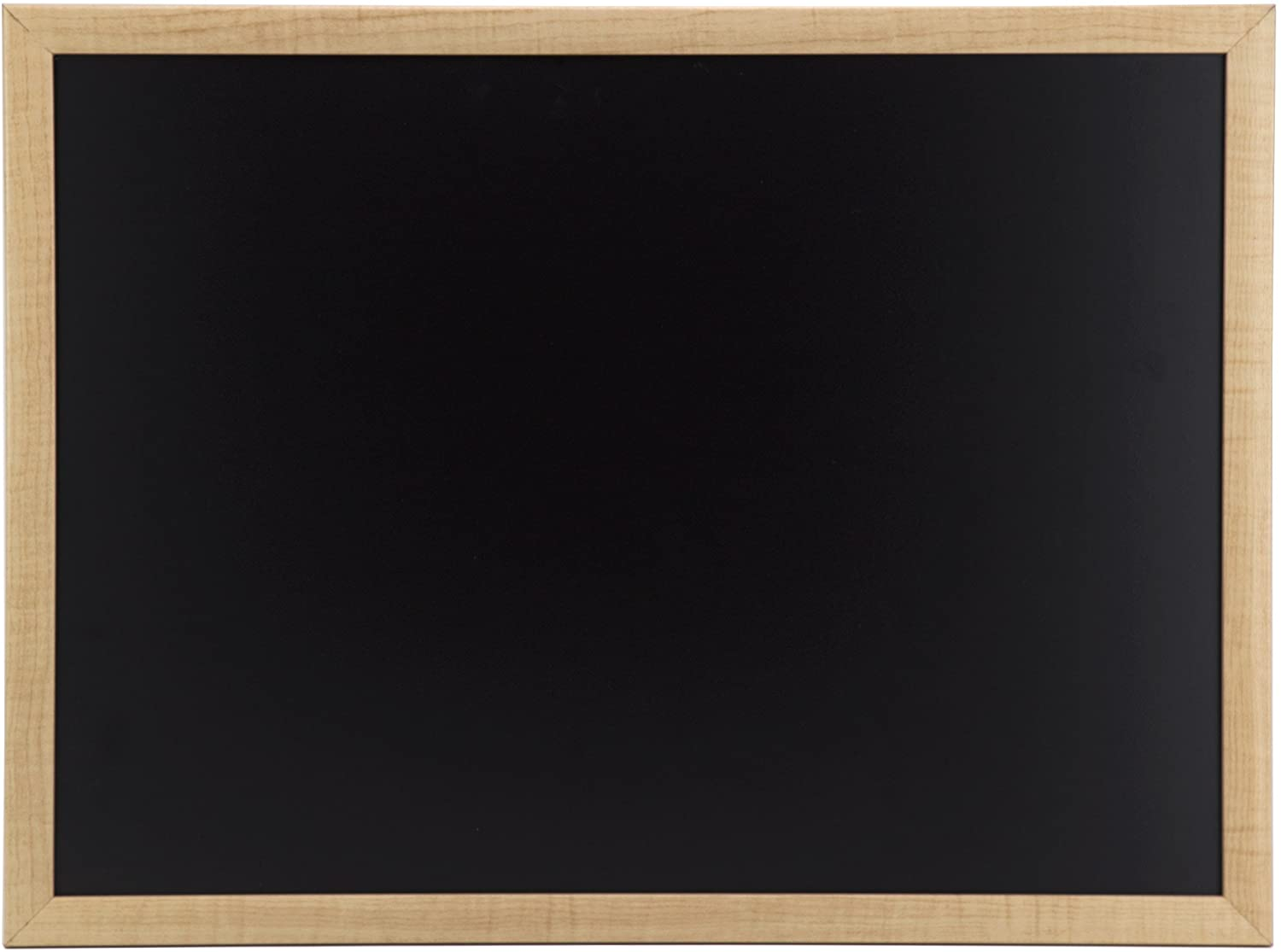 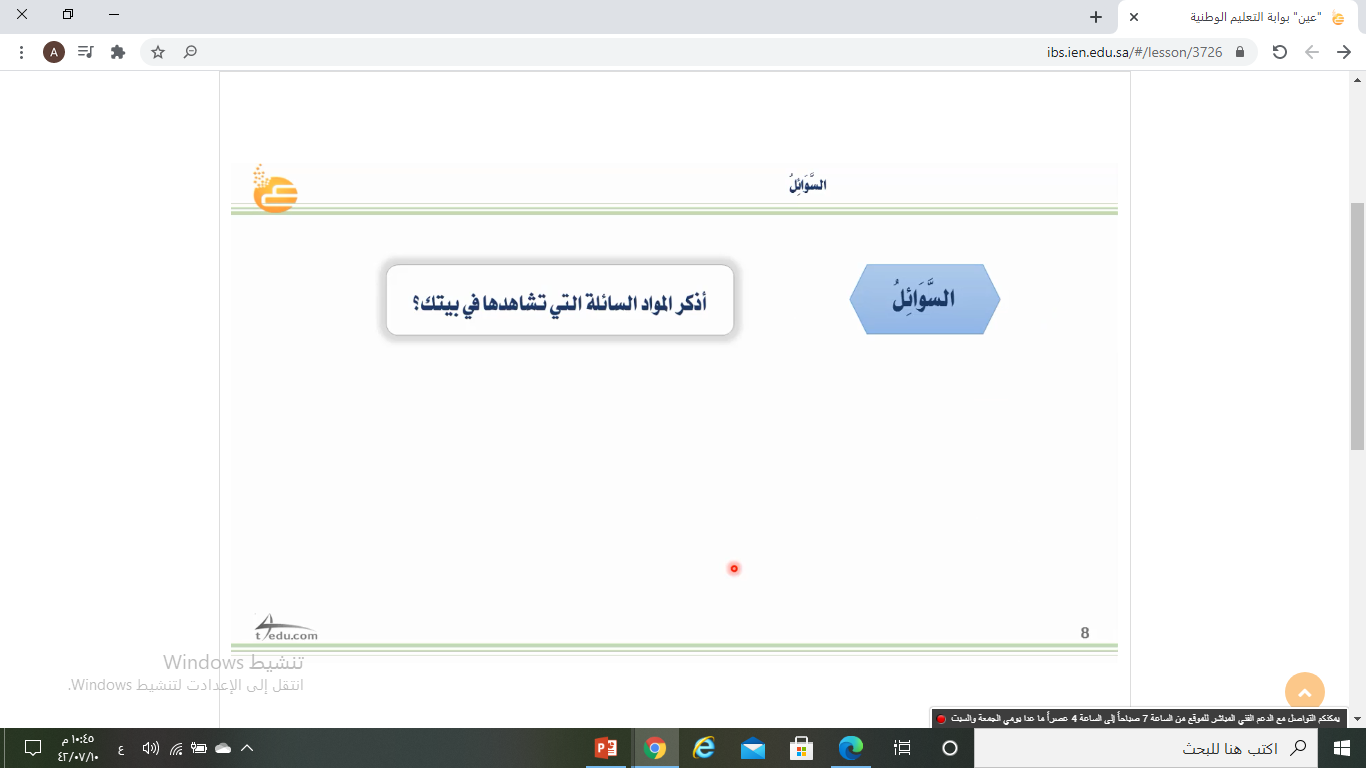 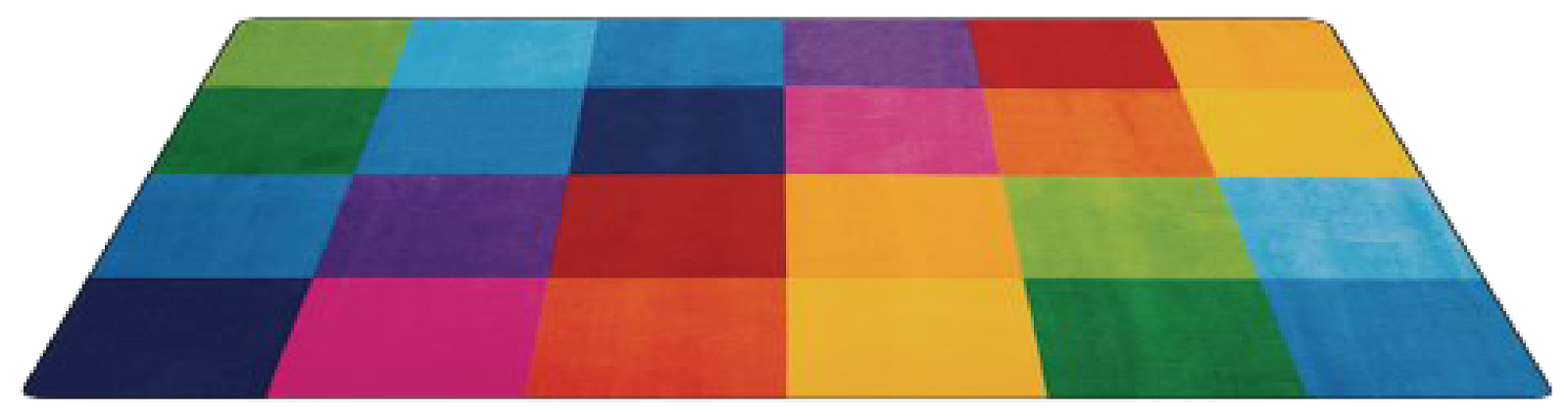 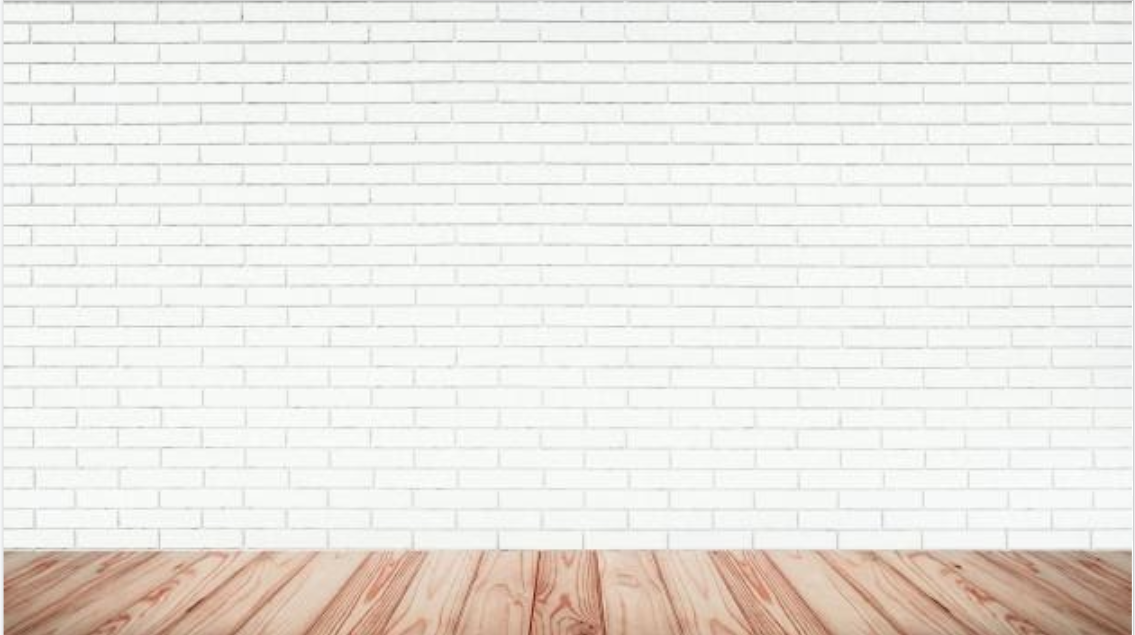 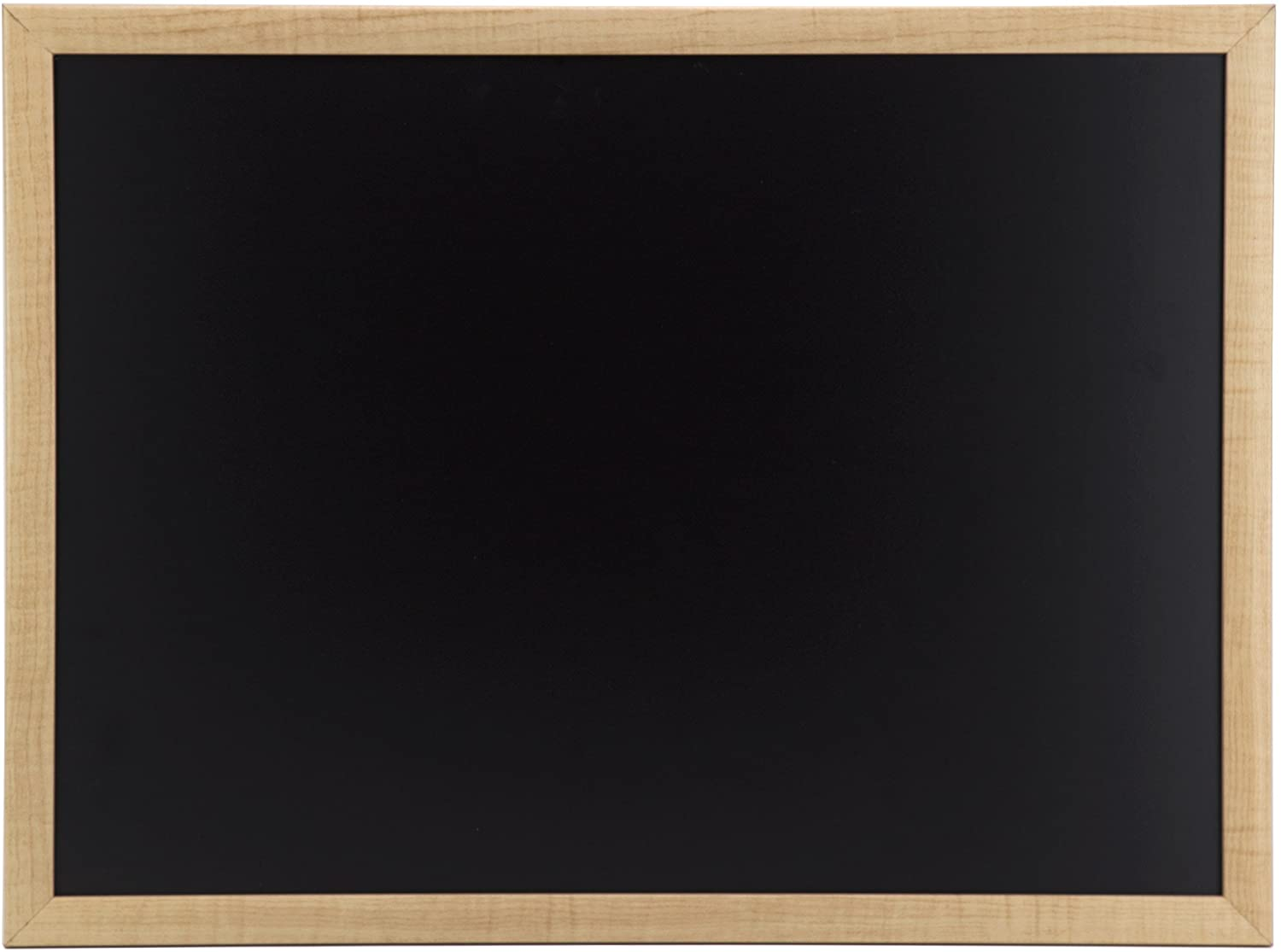 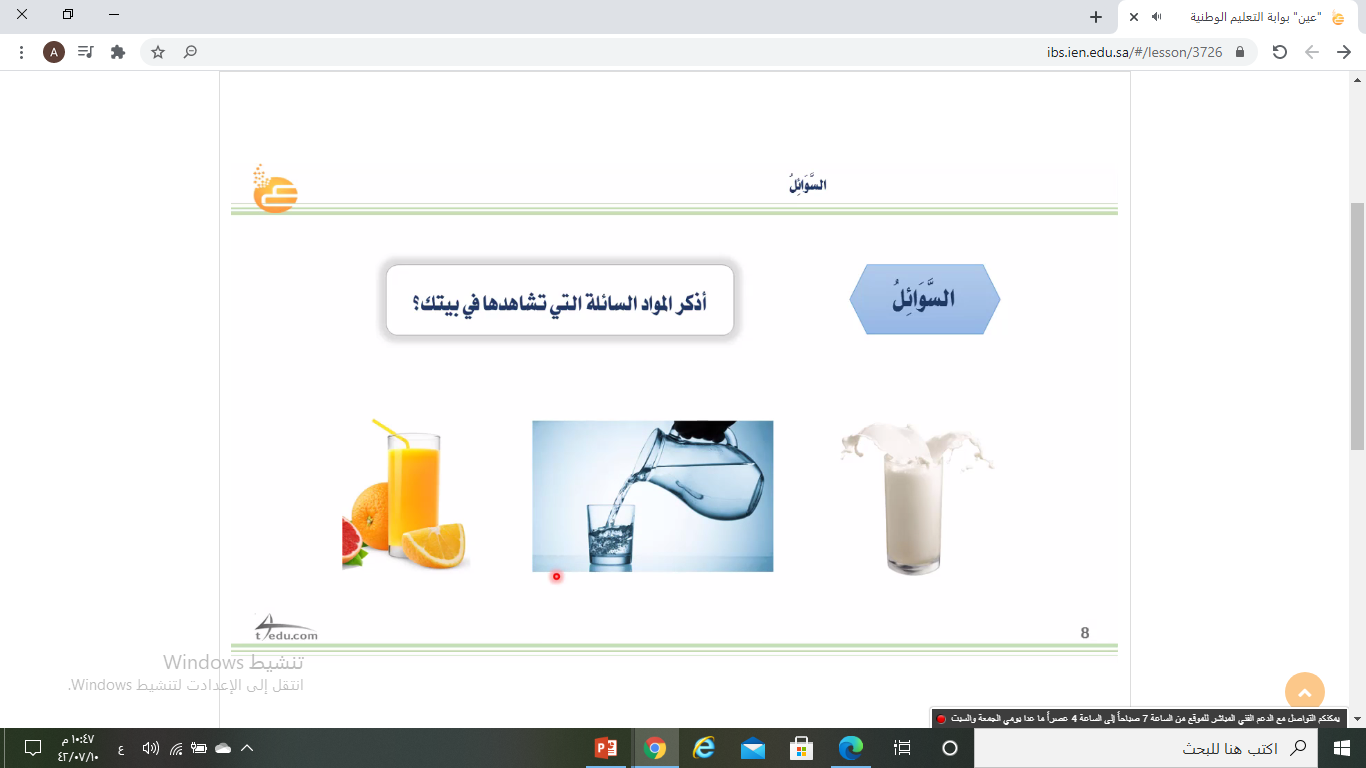 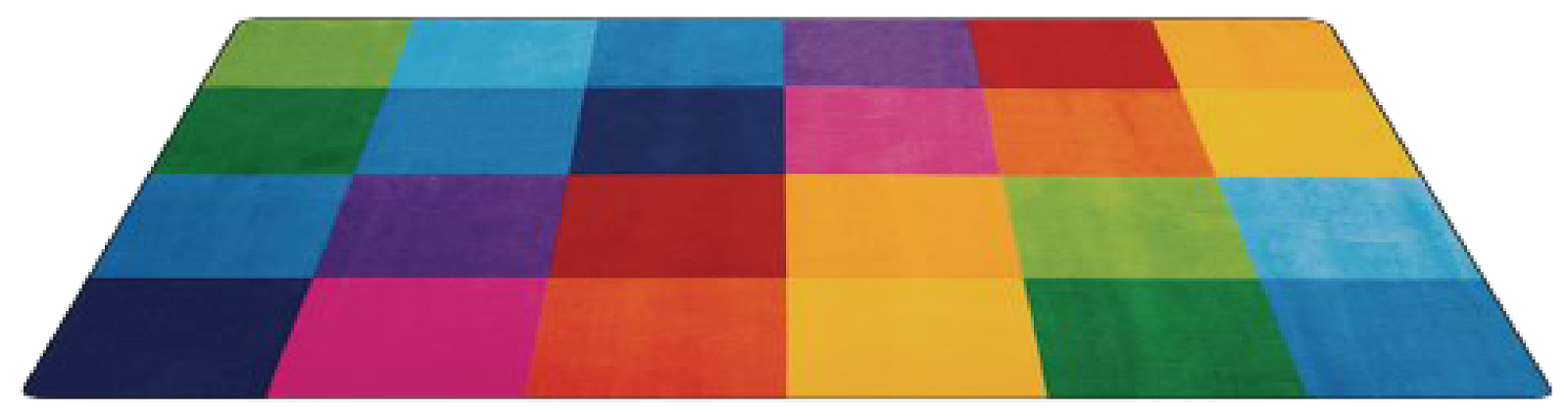 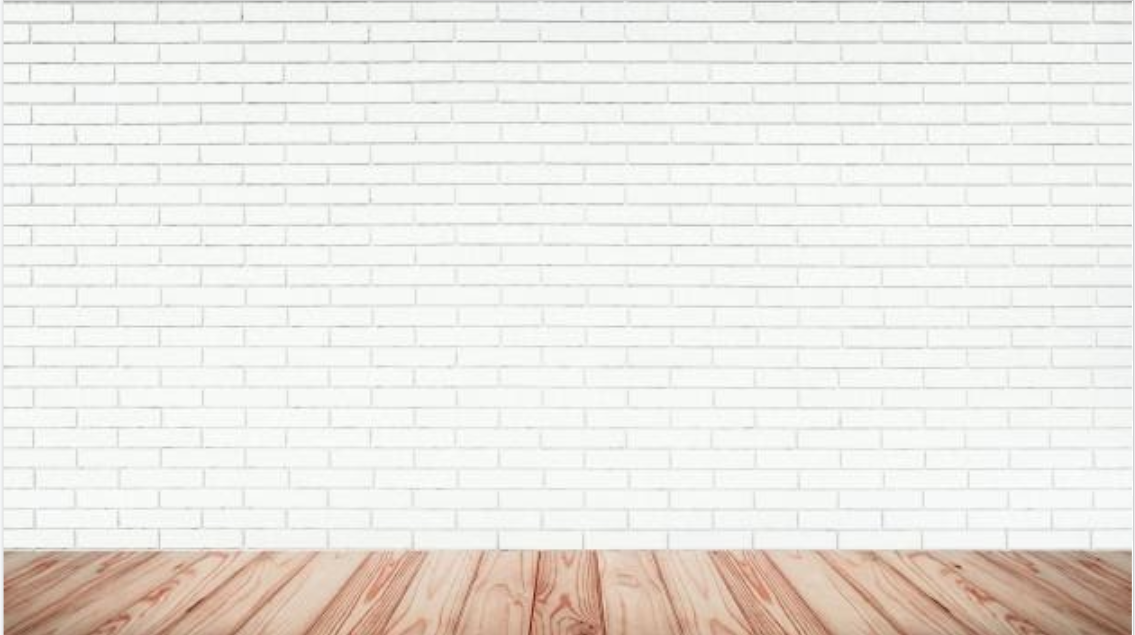 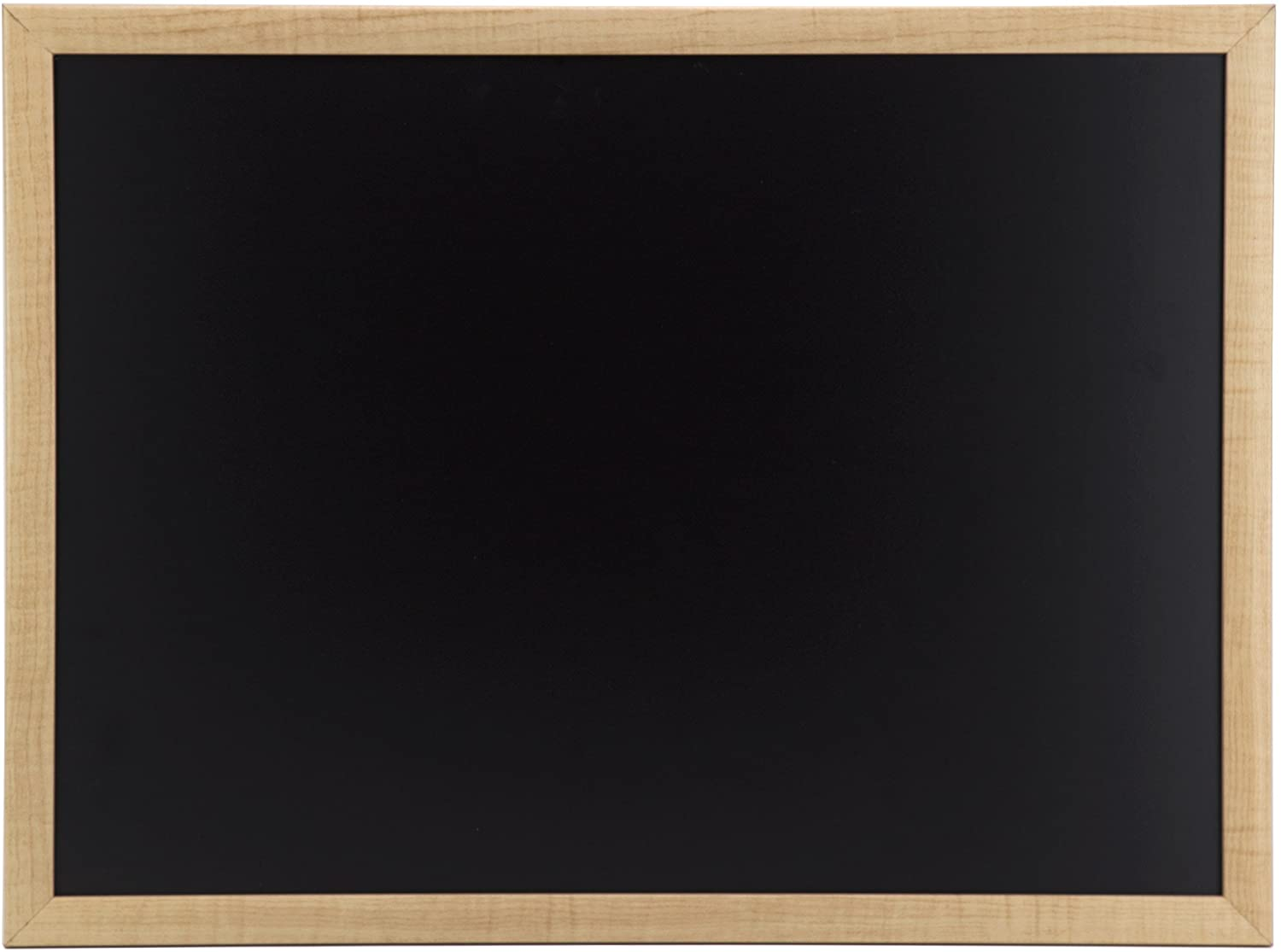 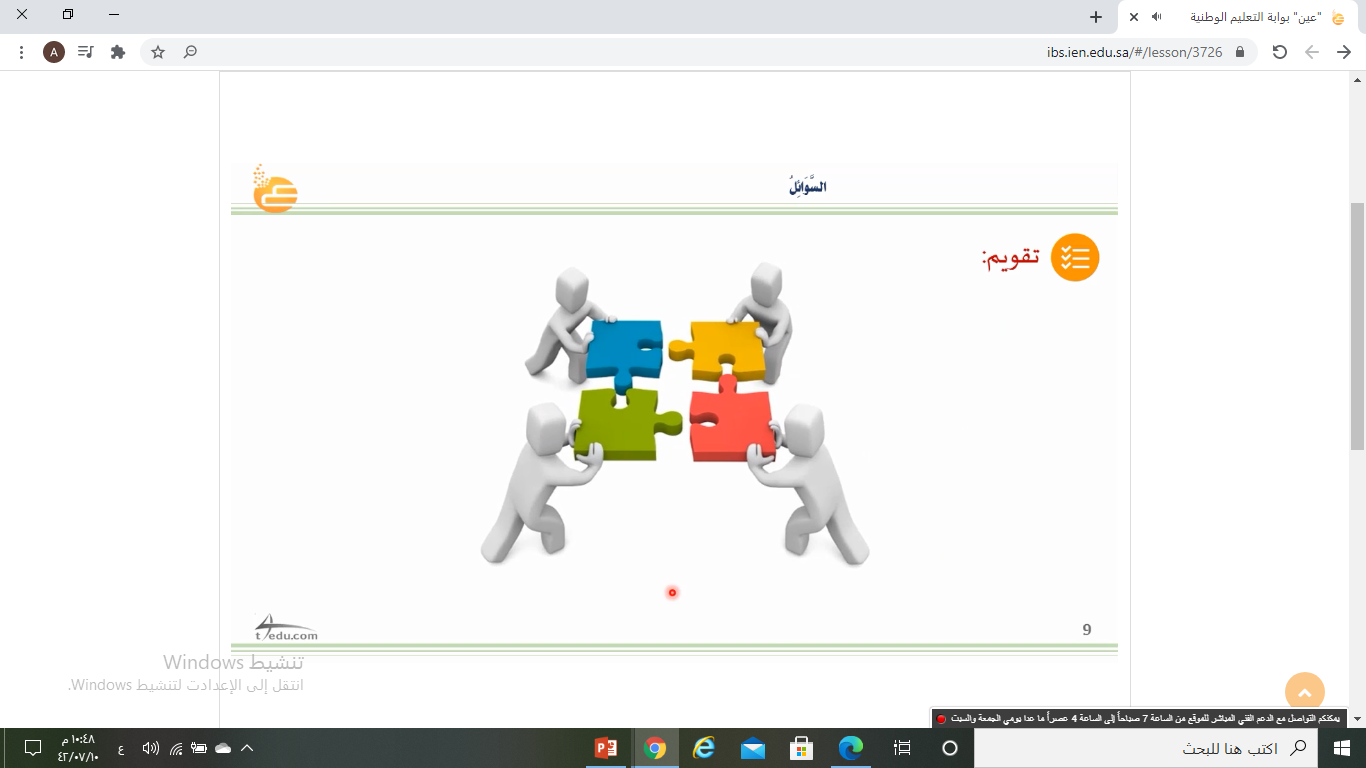 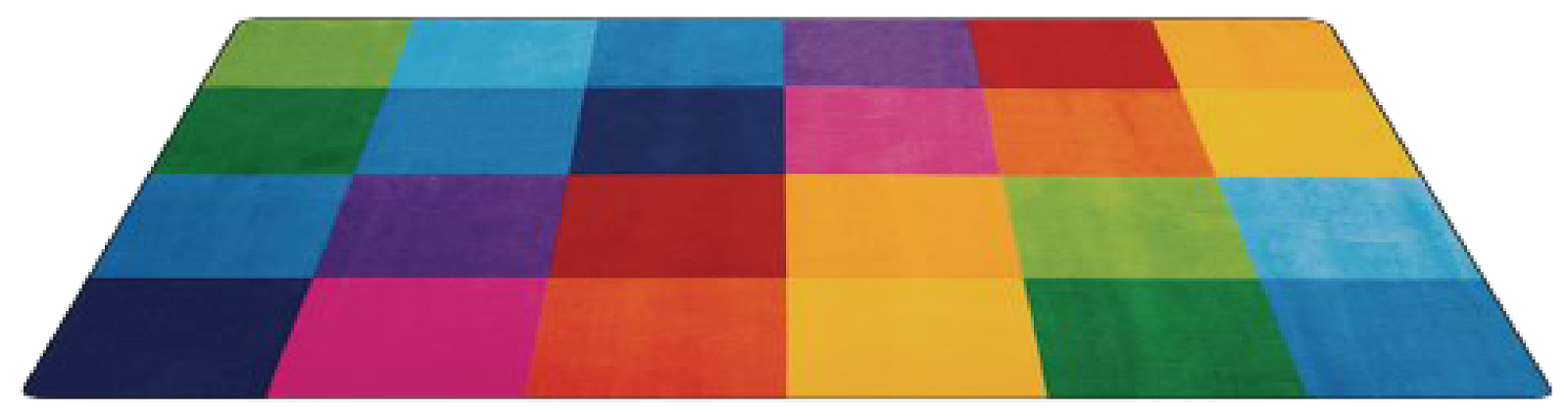 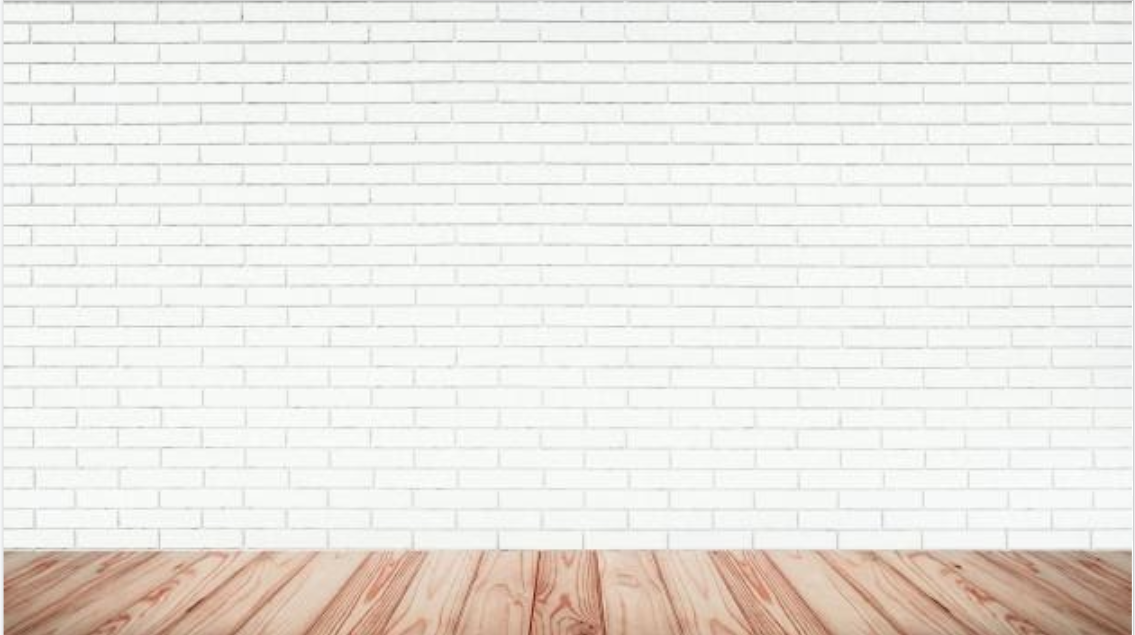 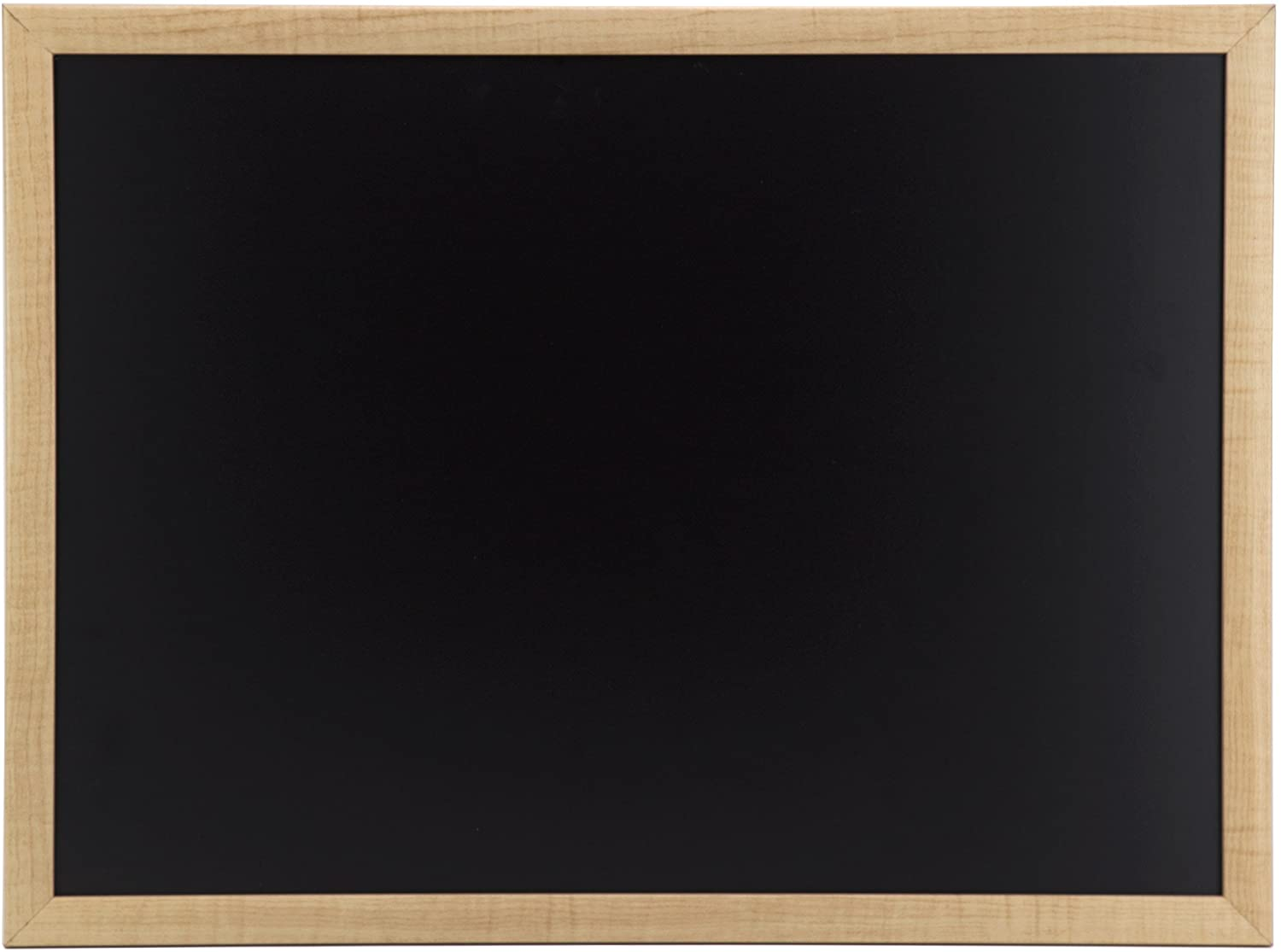 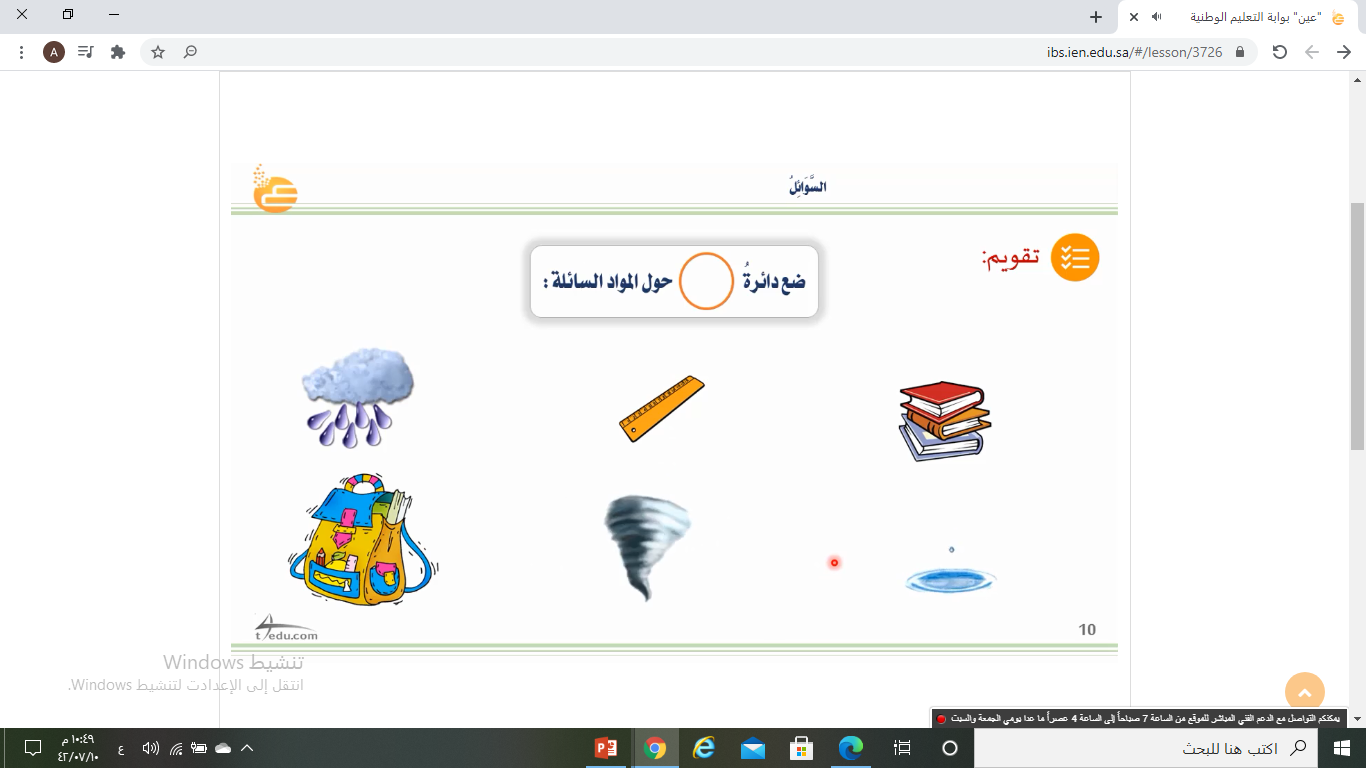 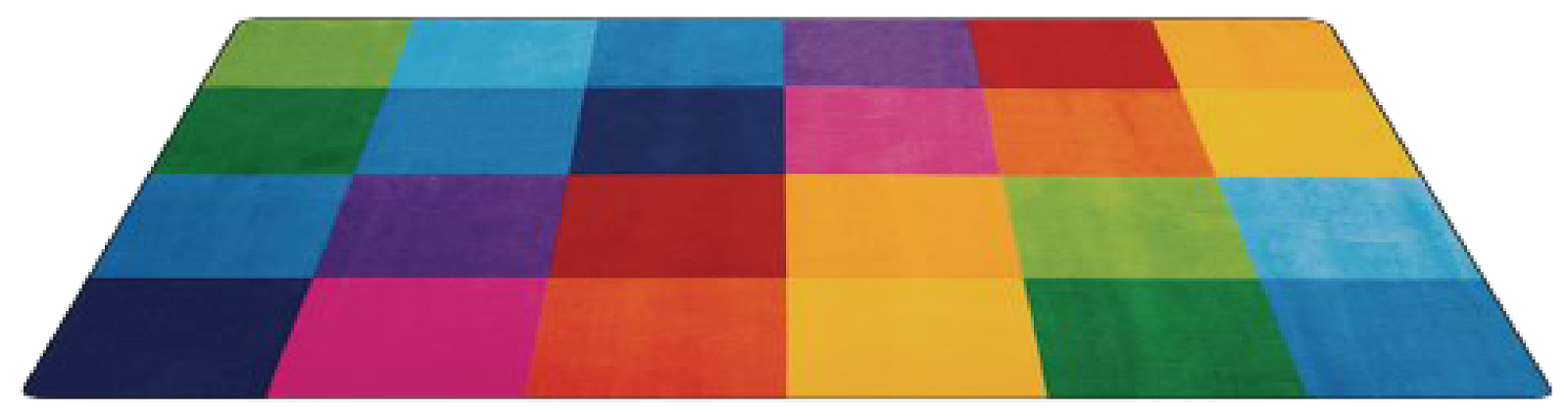 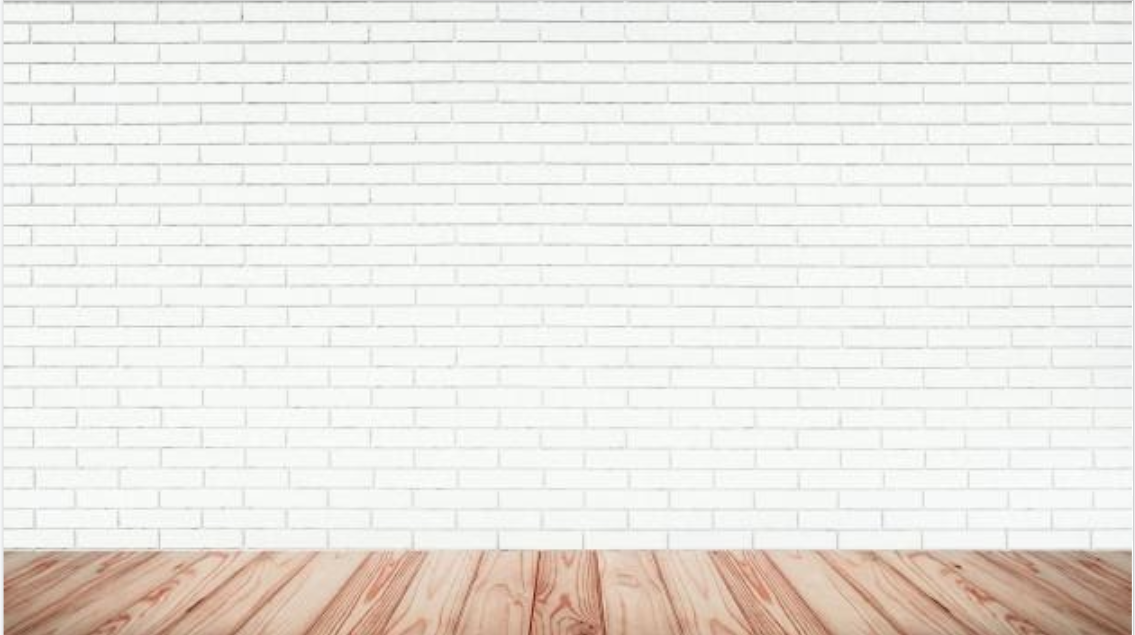 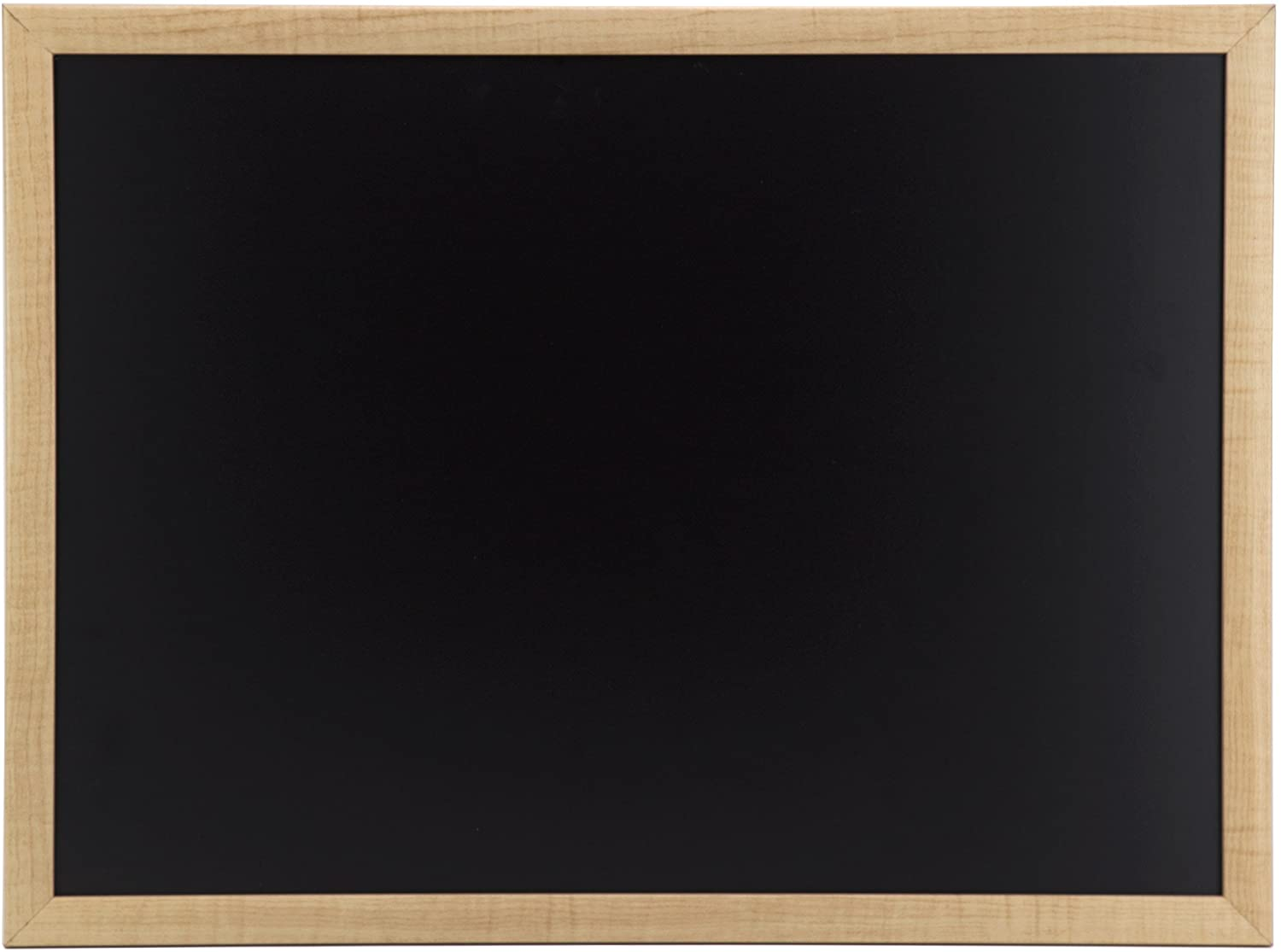 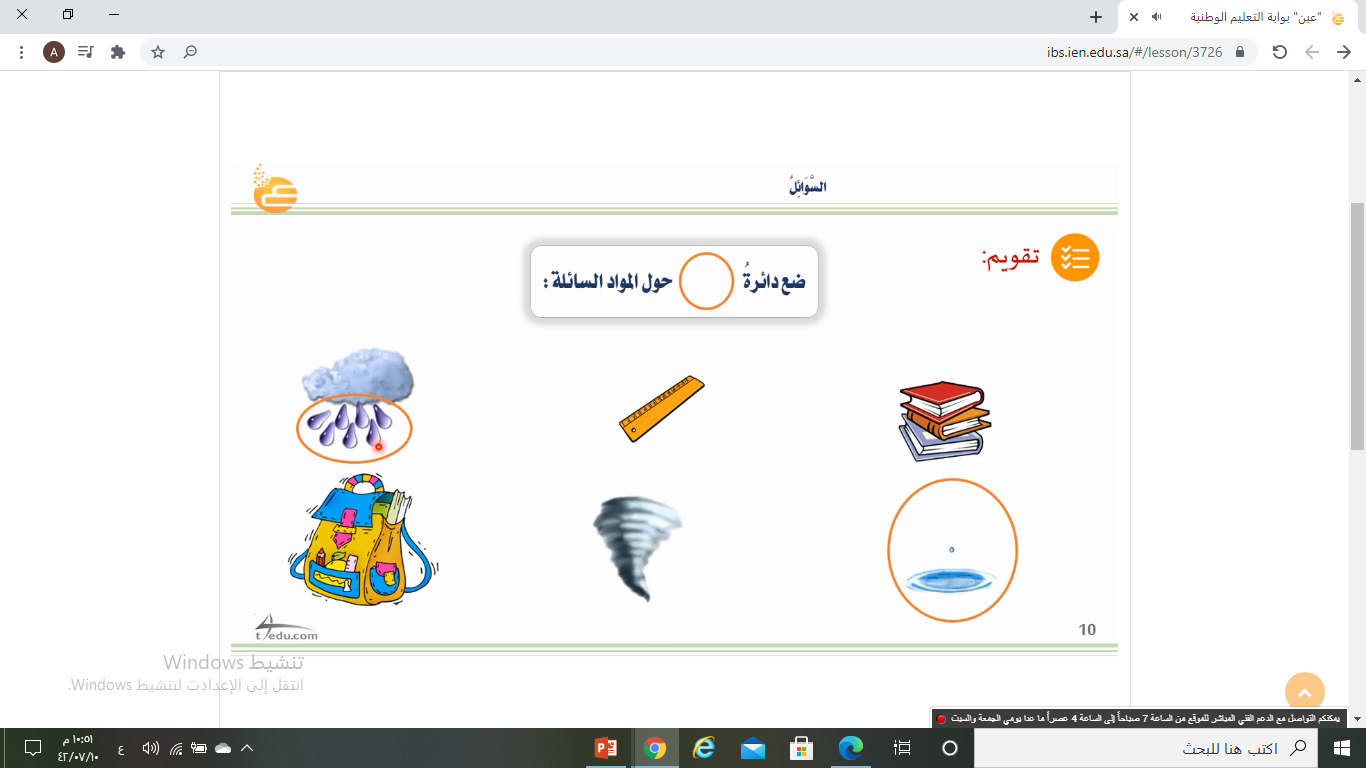 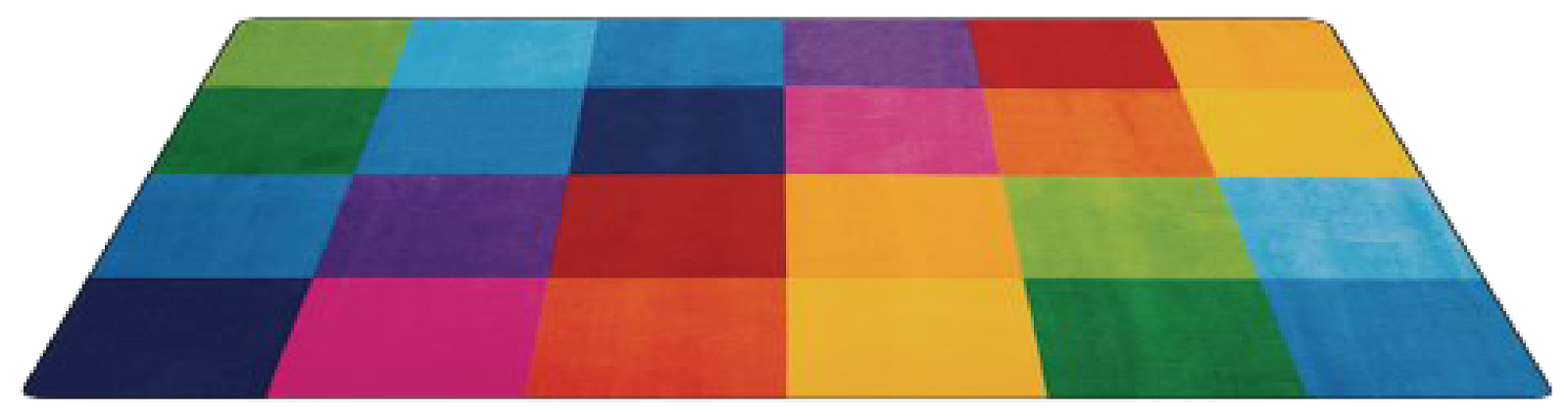 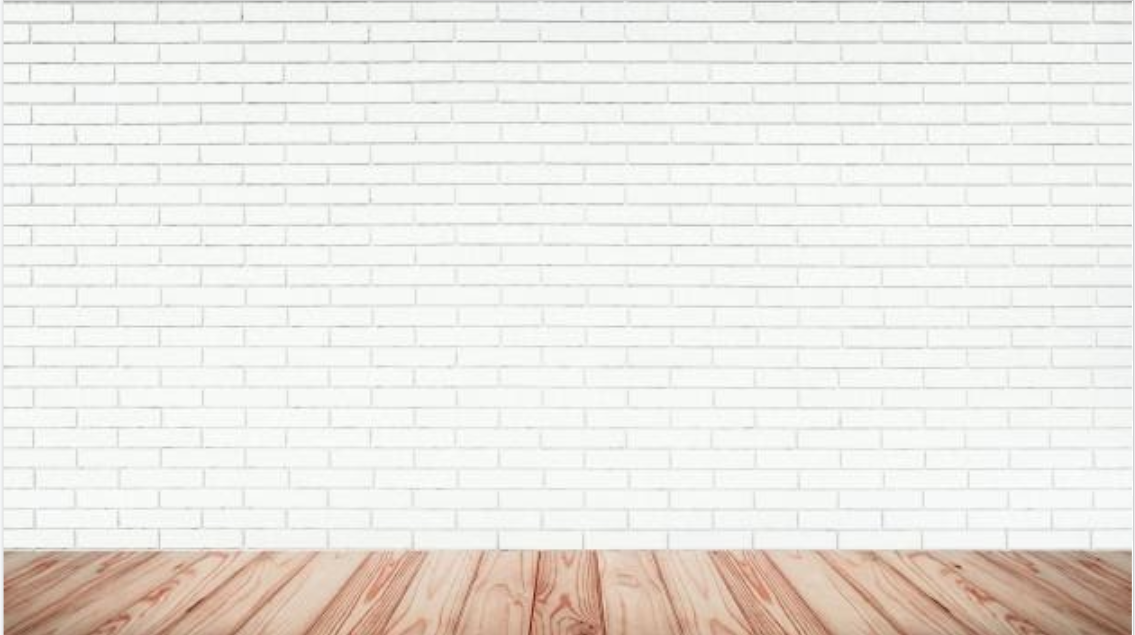 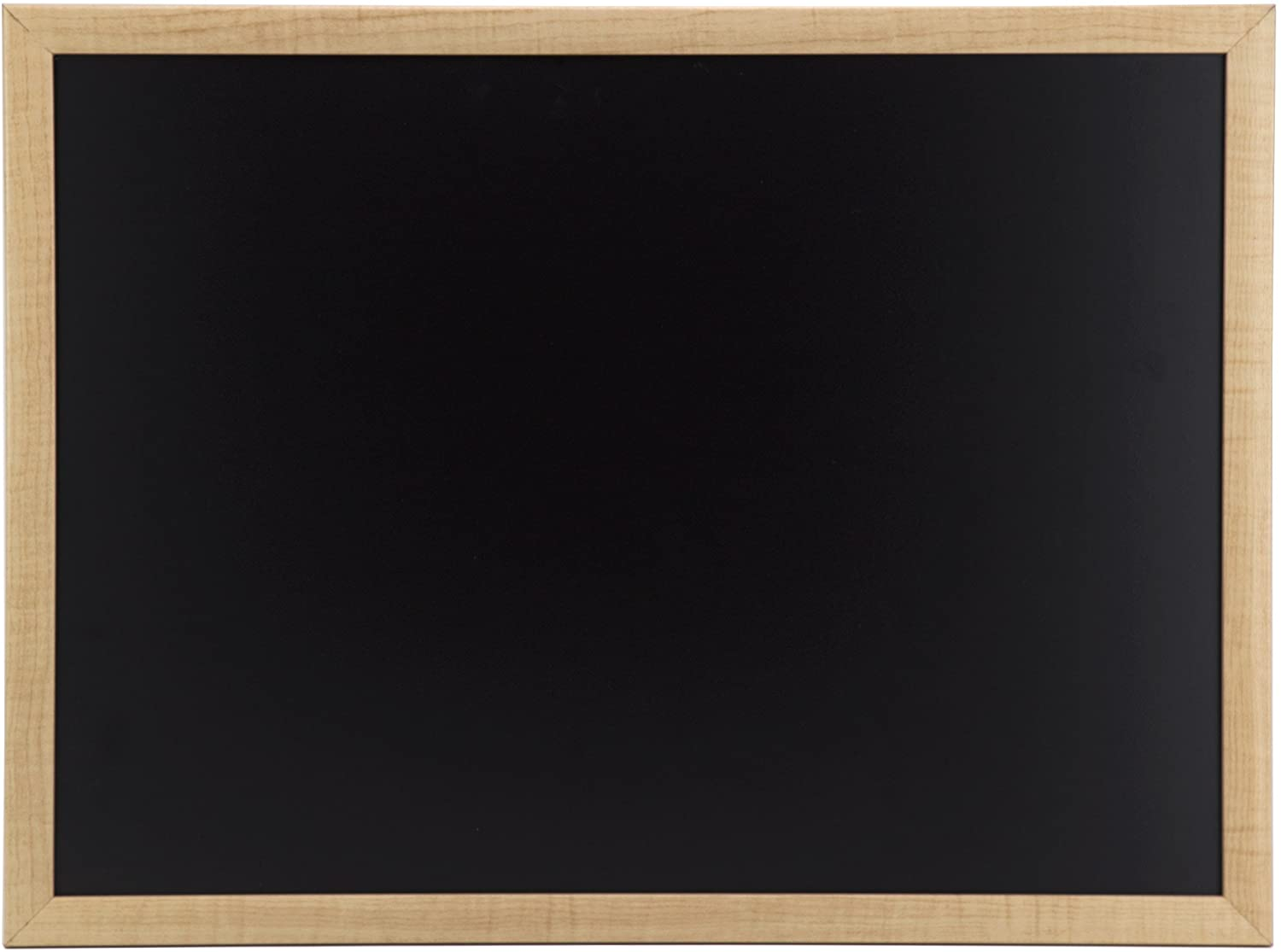 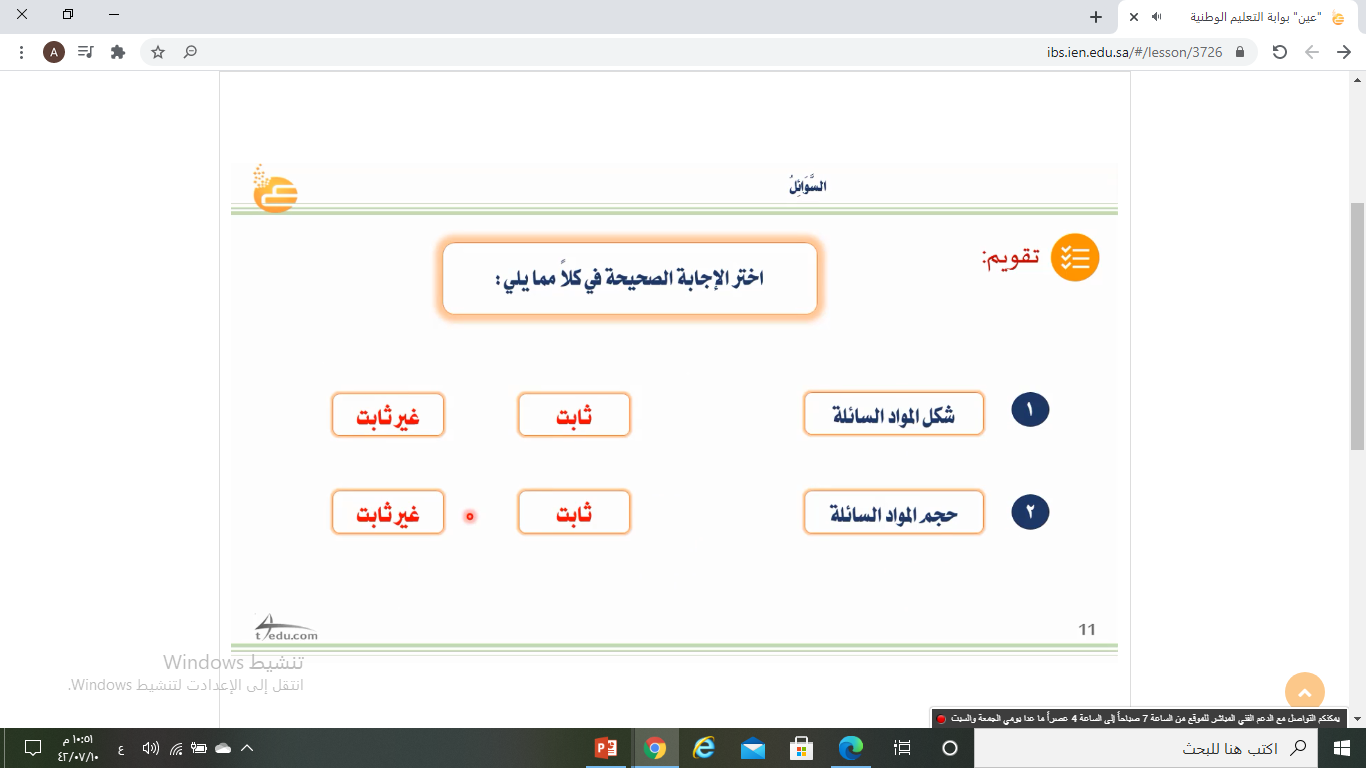 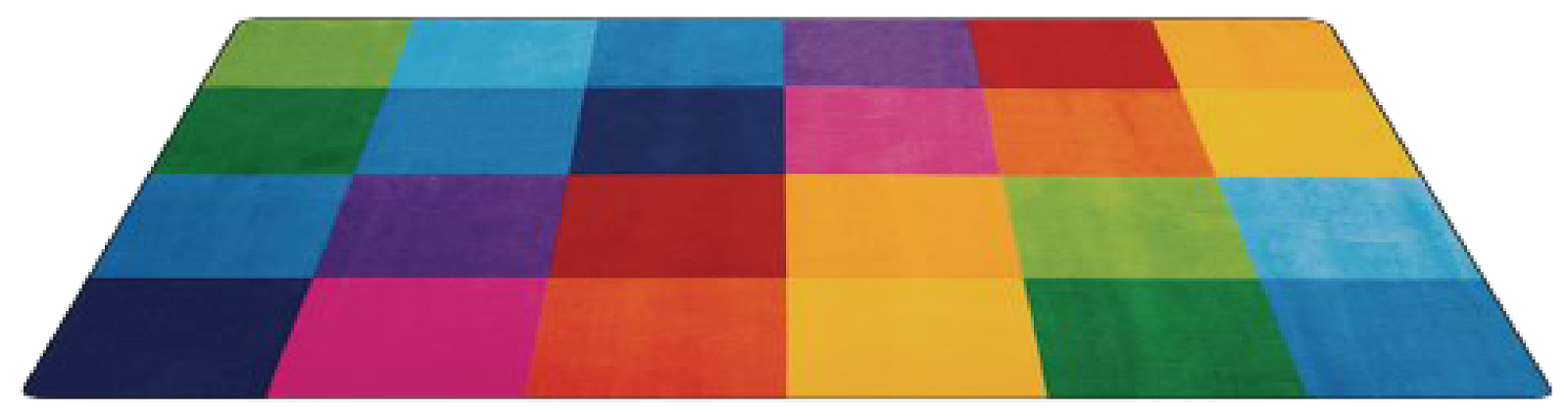 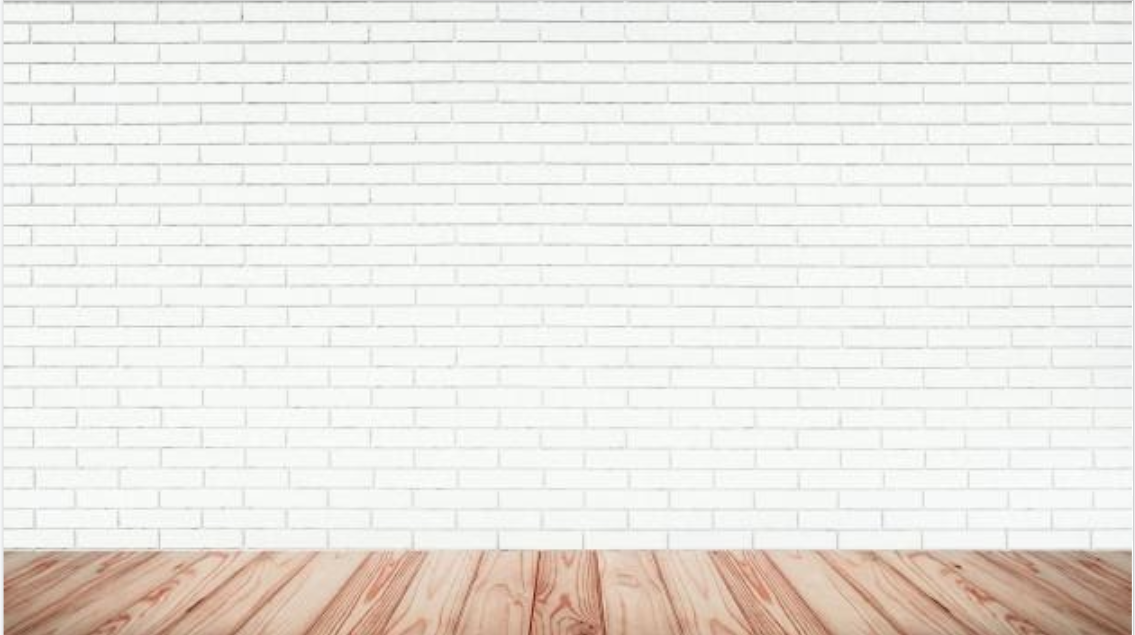 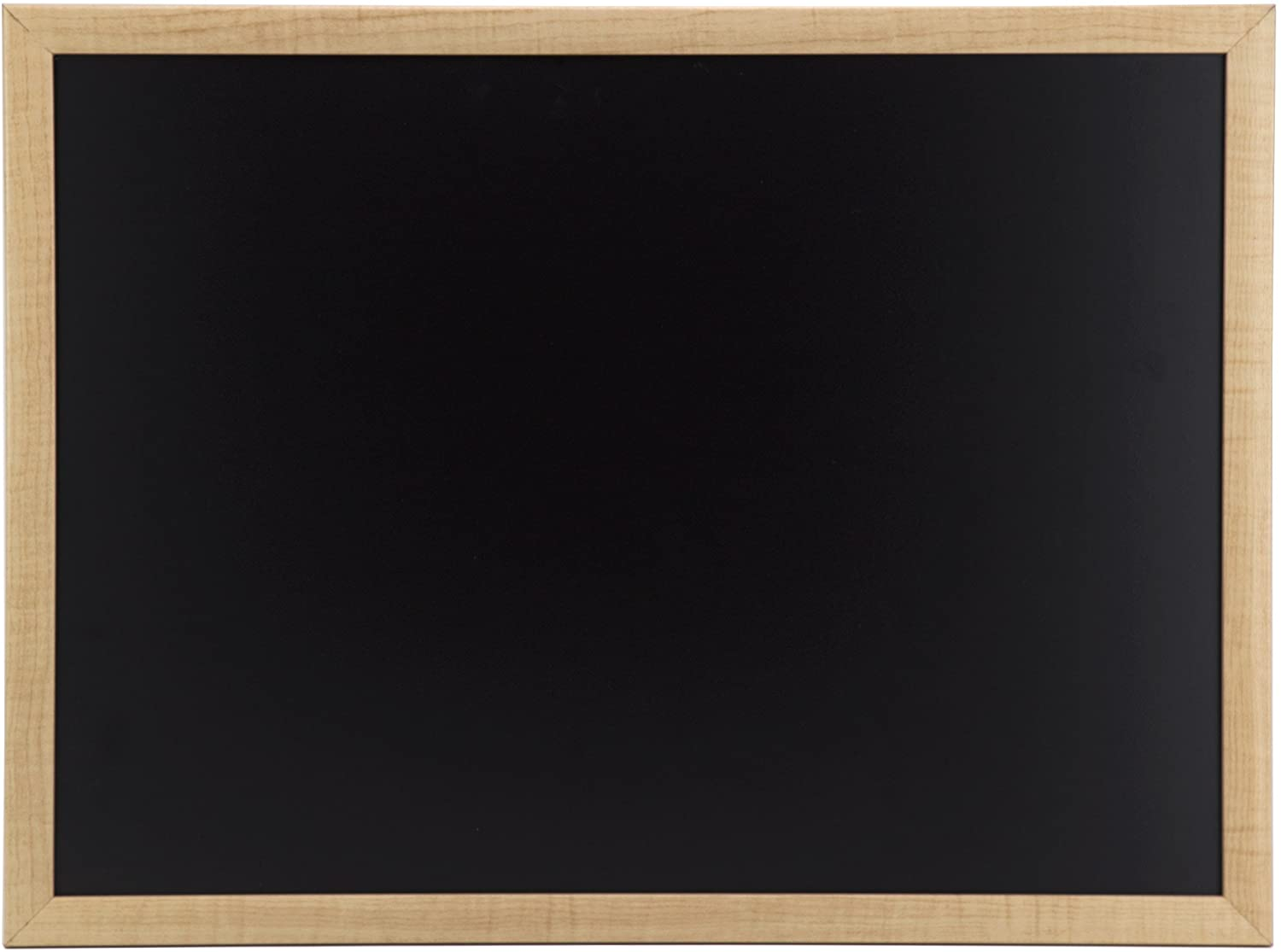 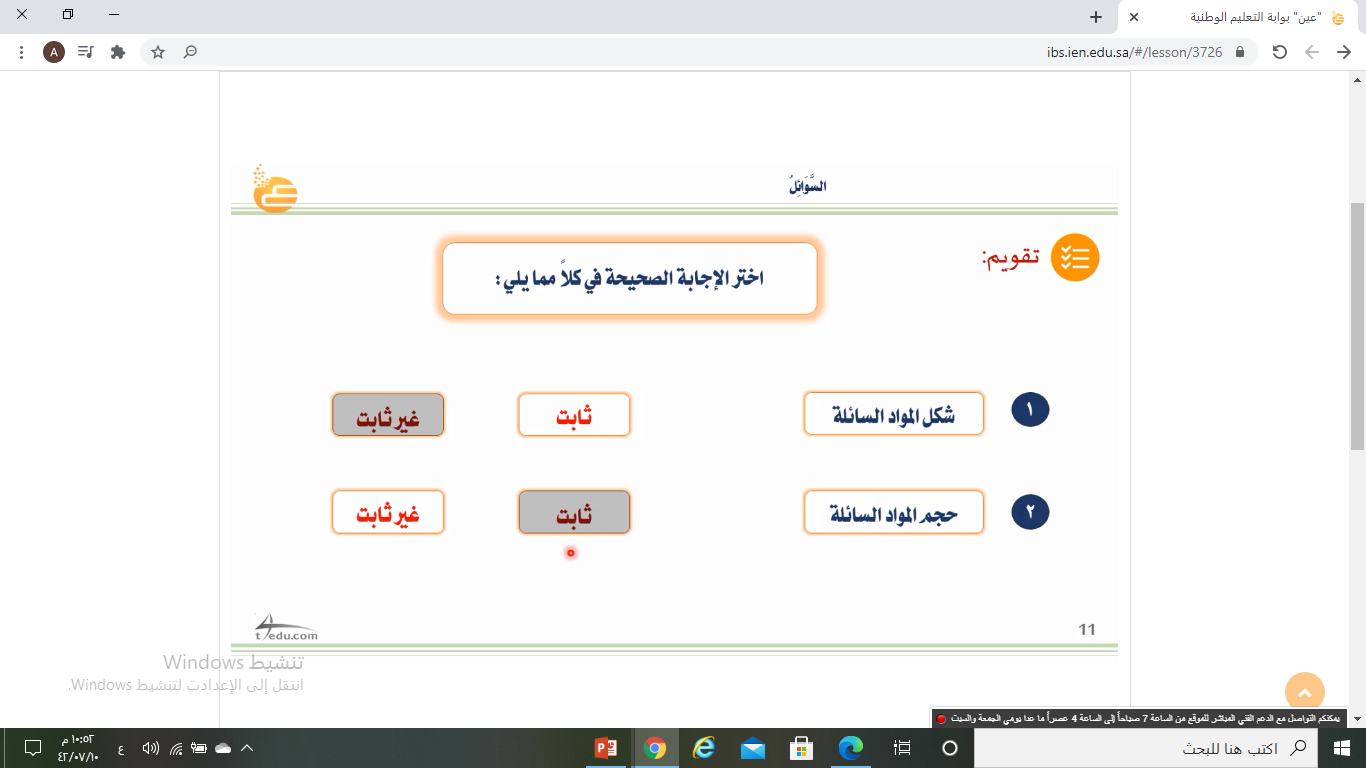 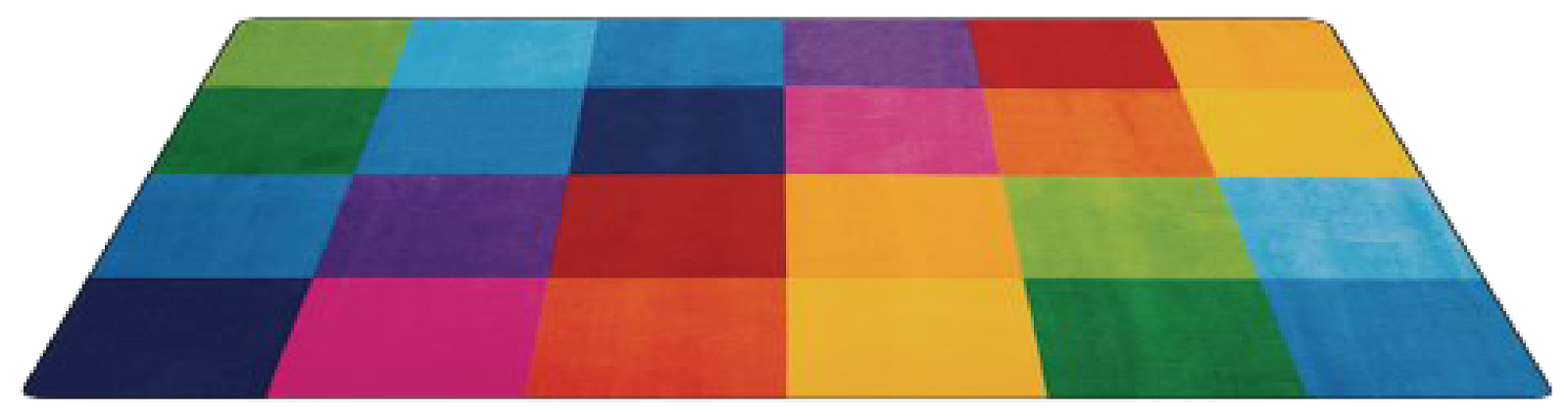 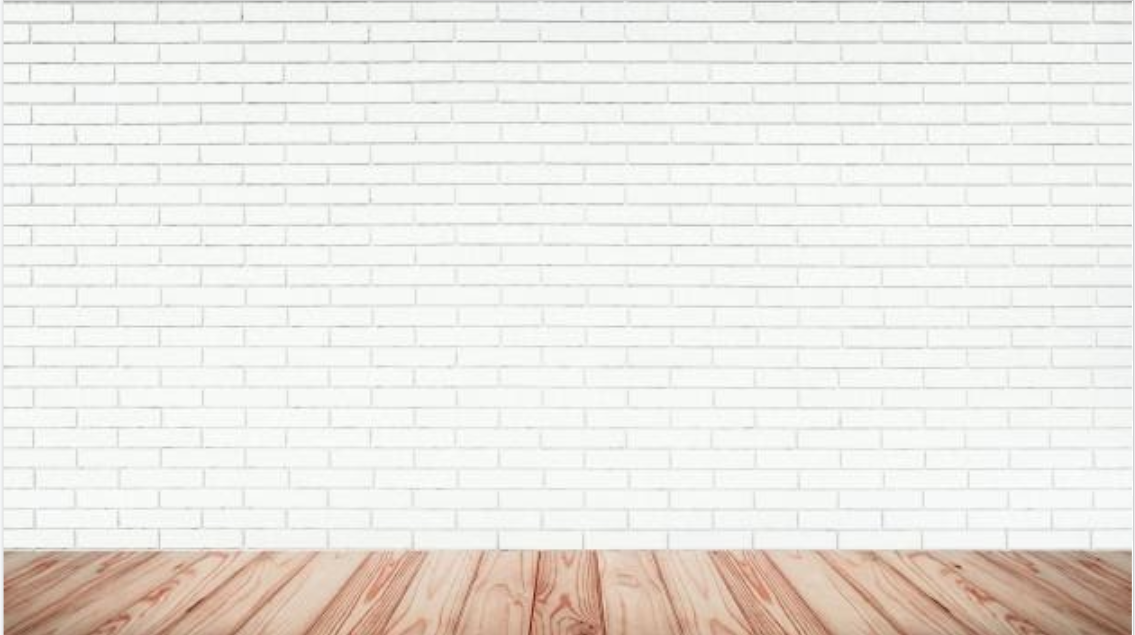 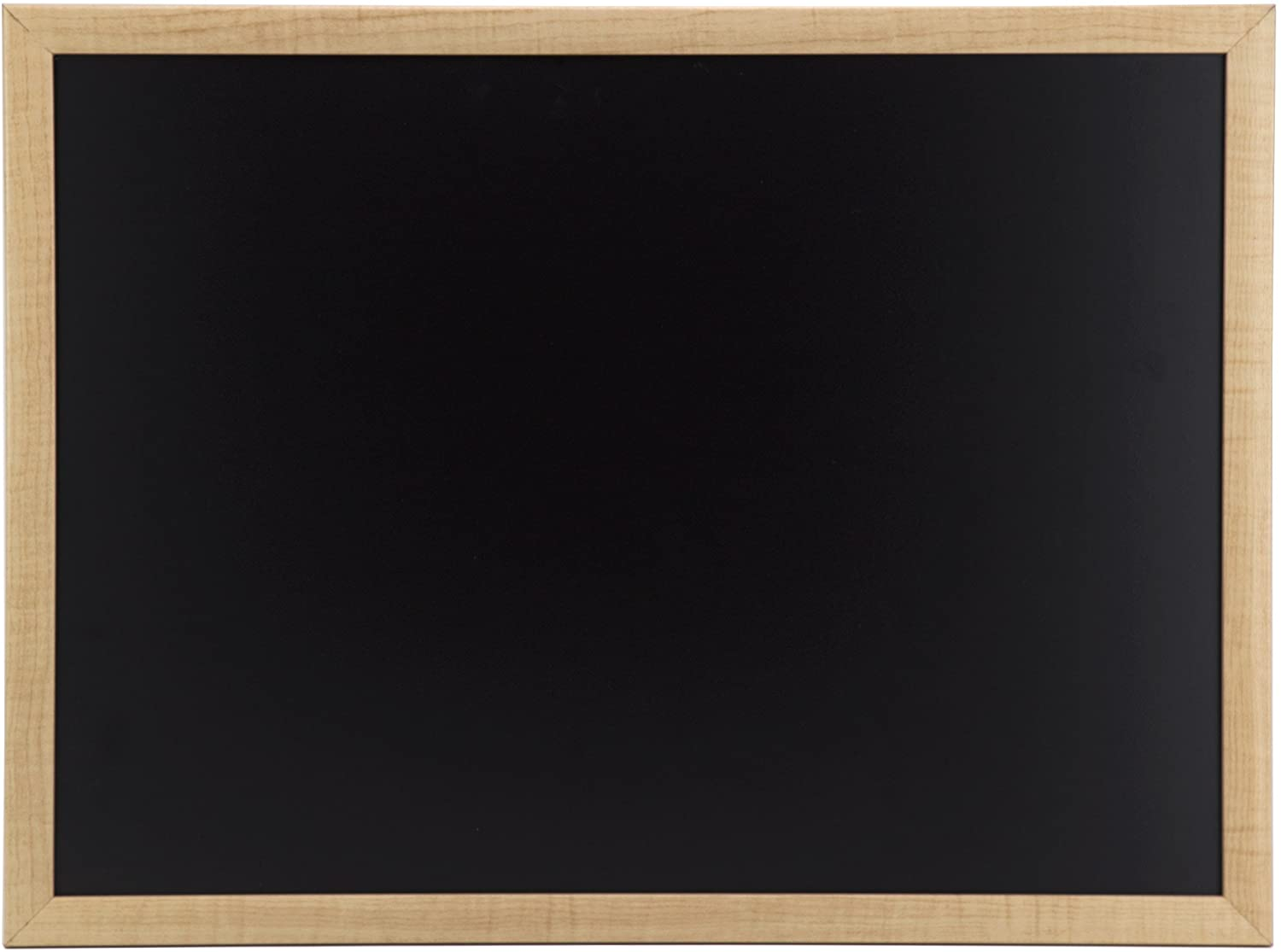 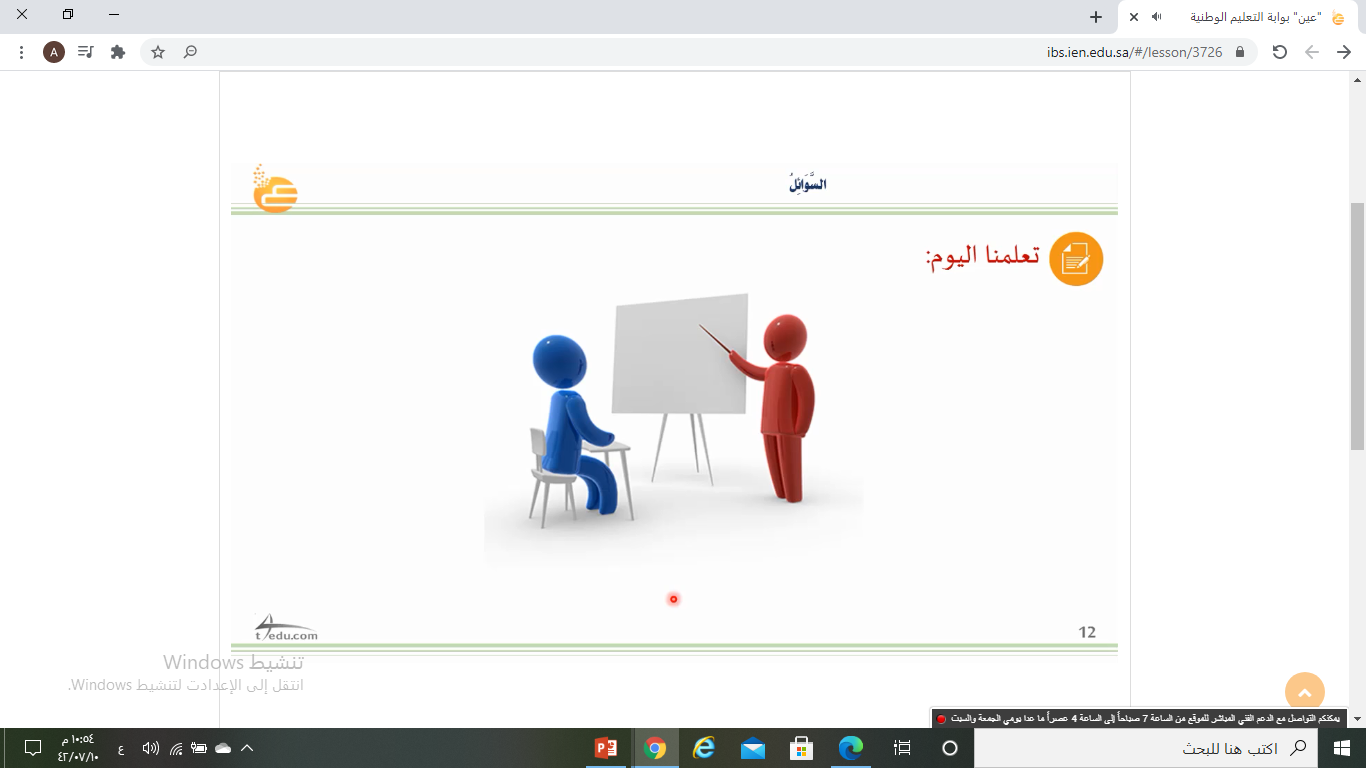 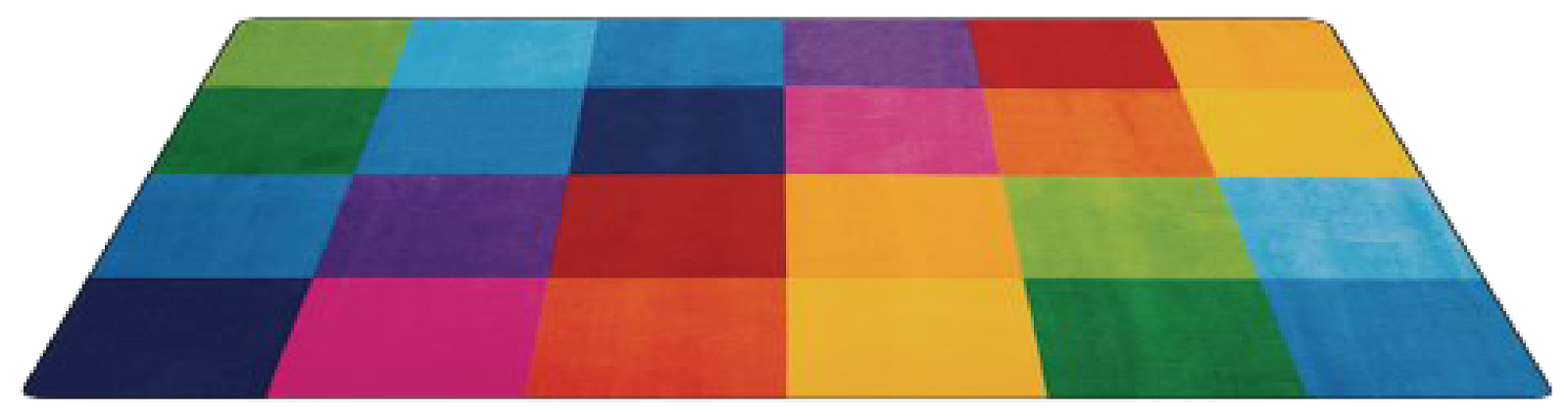 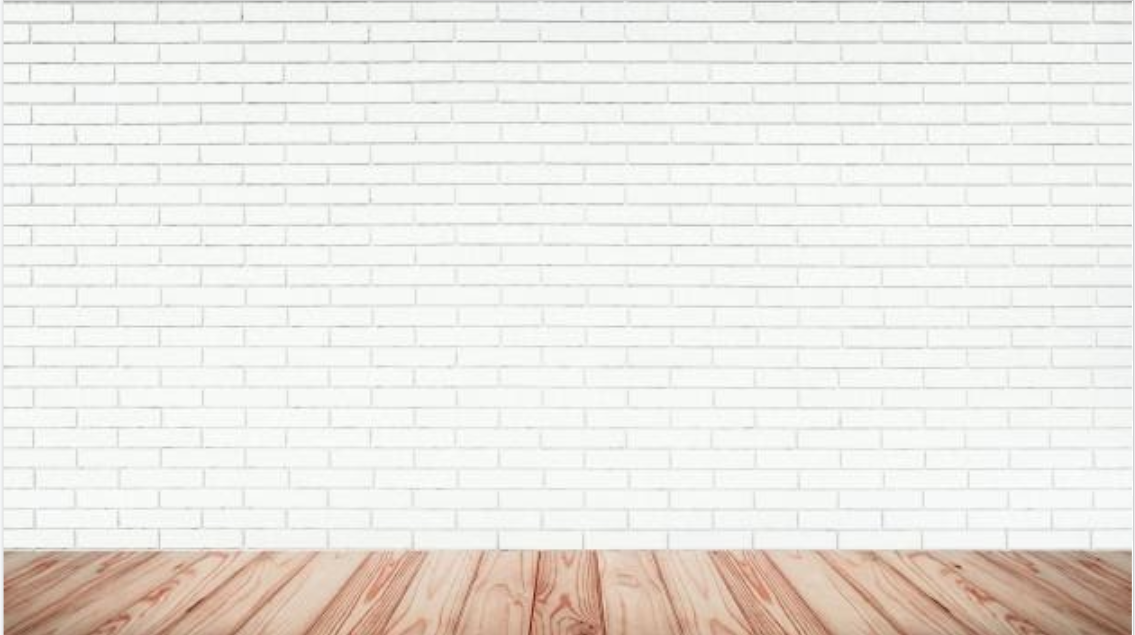 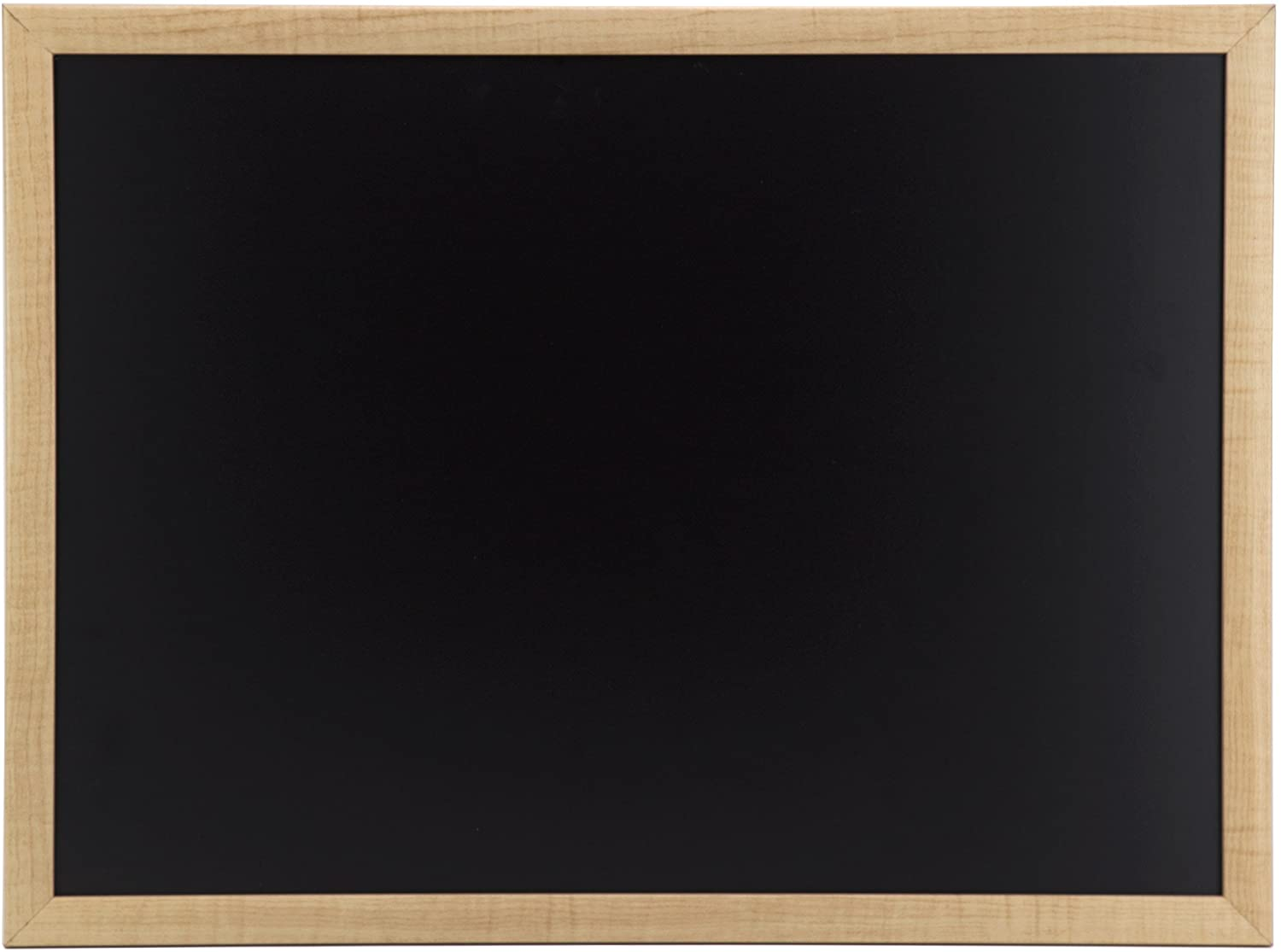 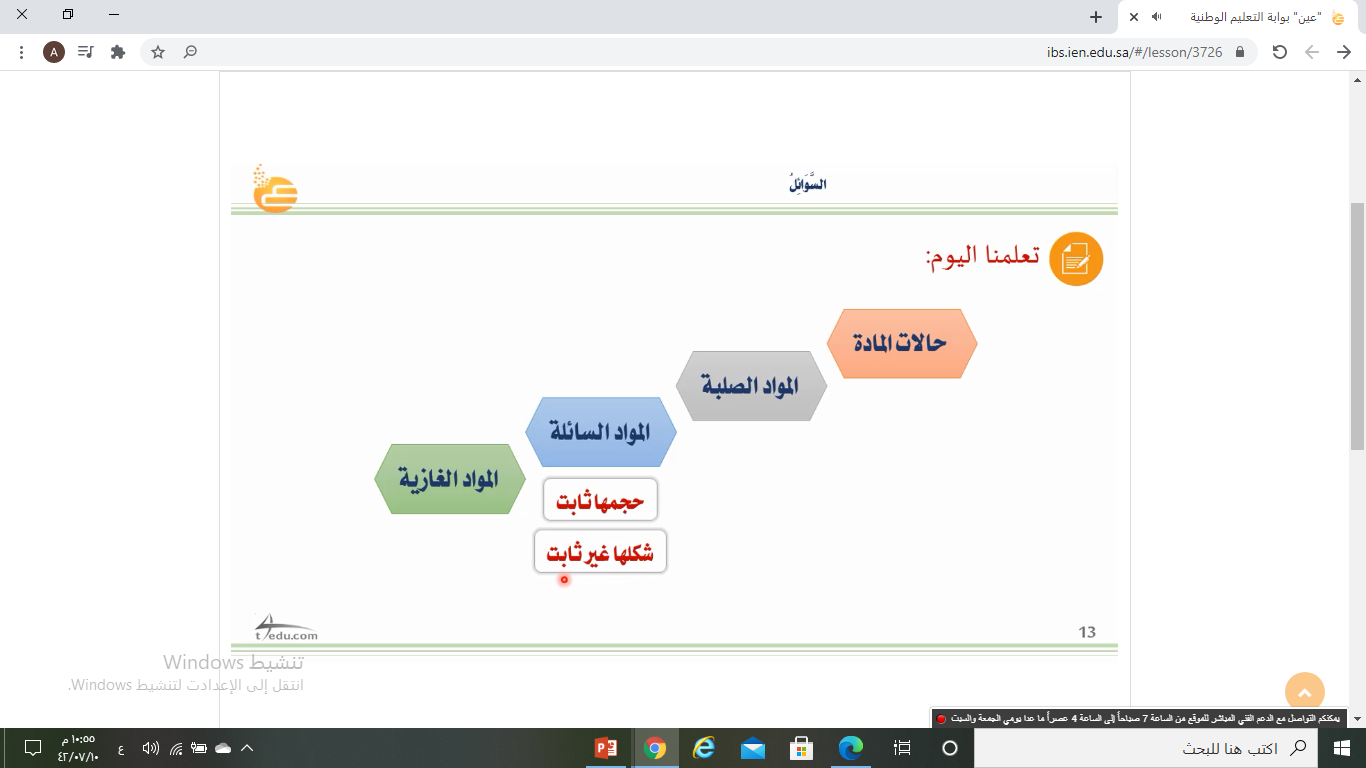 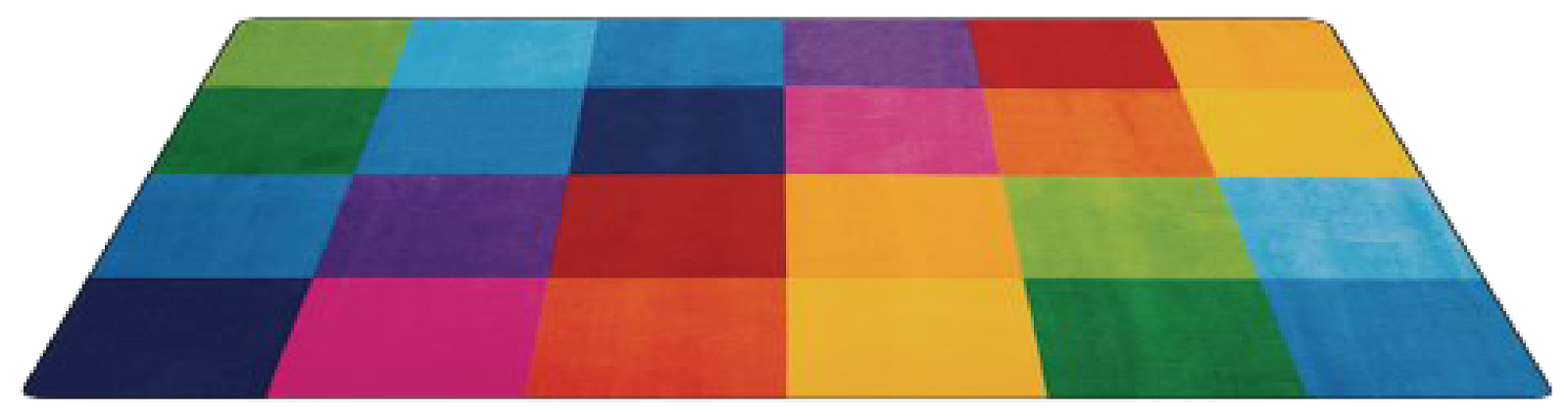 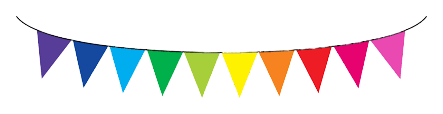 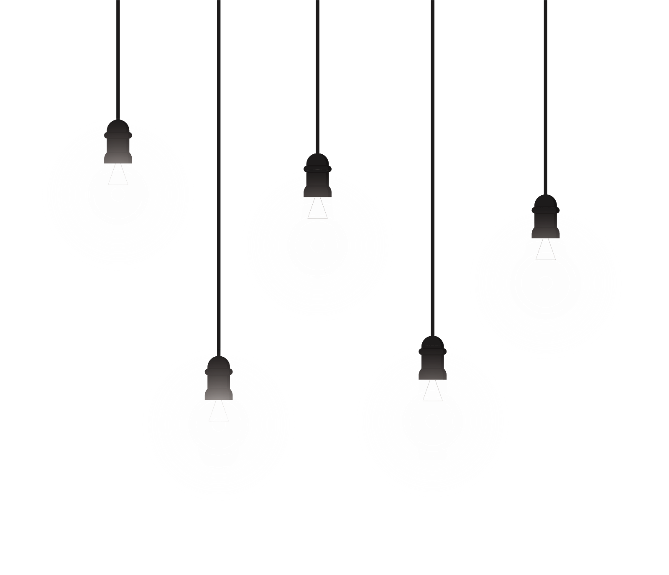 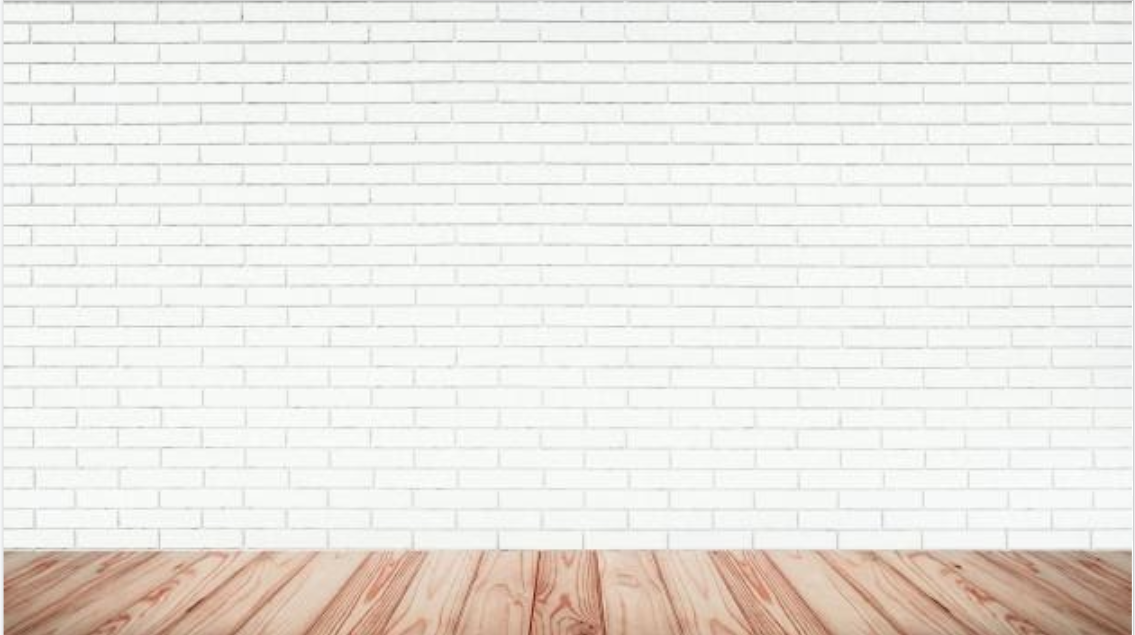 مراجعة المفردات
مسألة اليوم
نهاية الحصة
مثال
أستعد
الهدف
أتأكد
التقويم
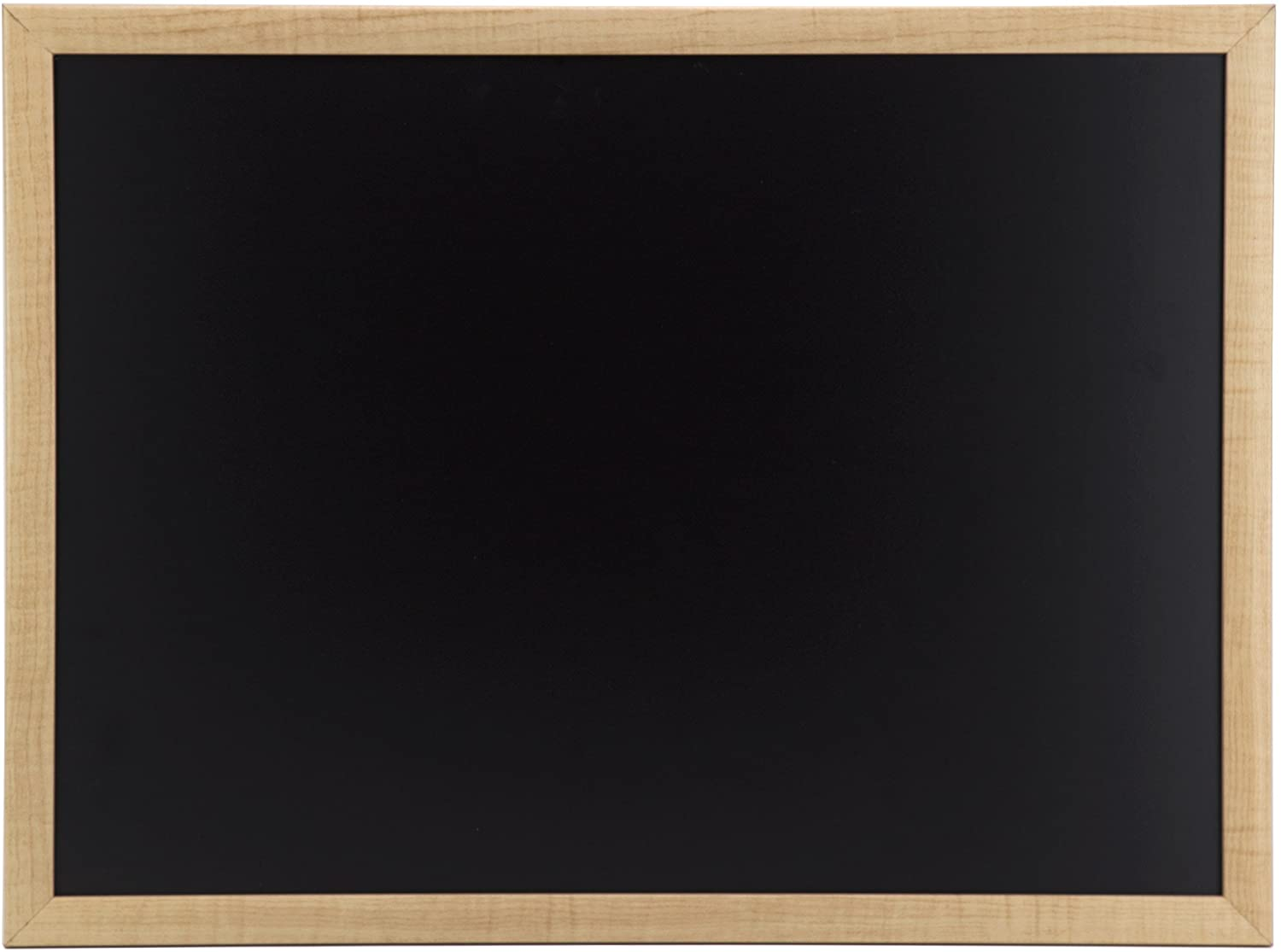 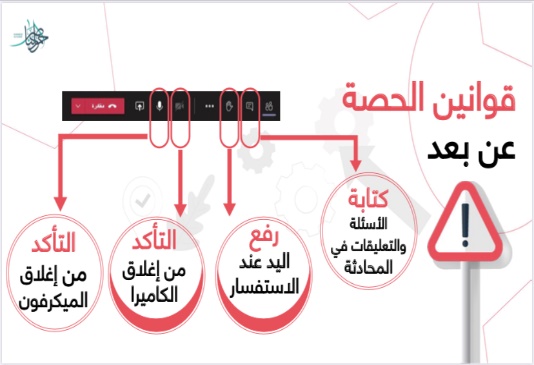 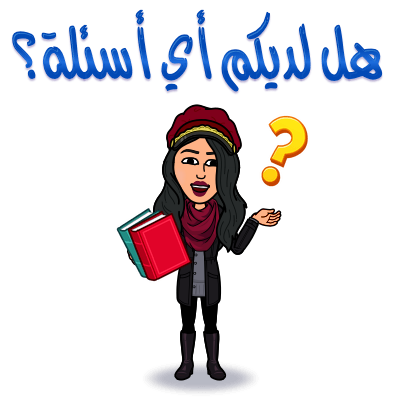 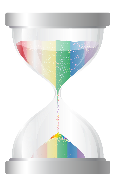 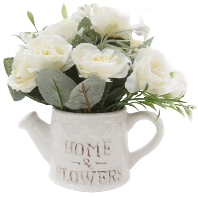 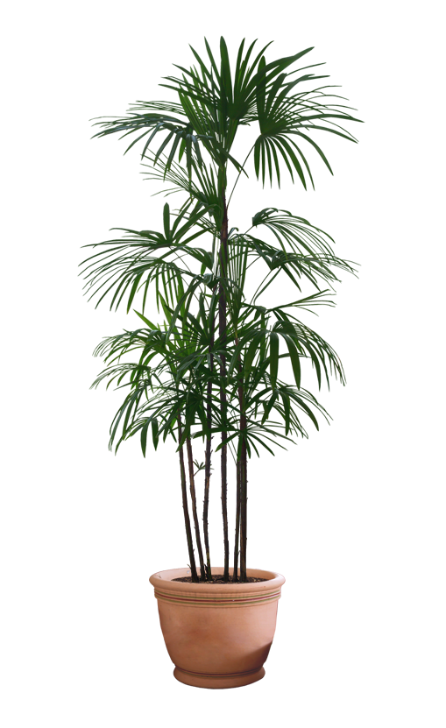 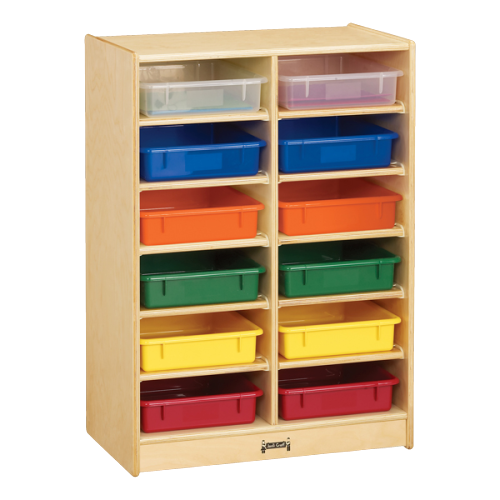 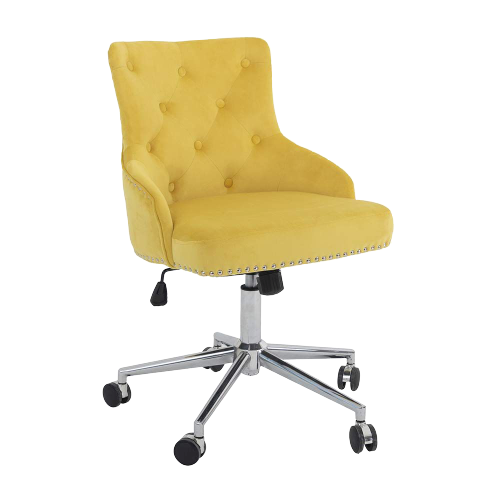 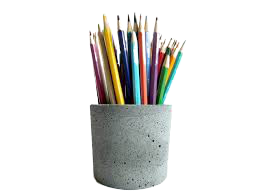 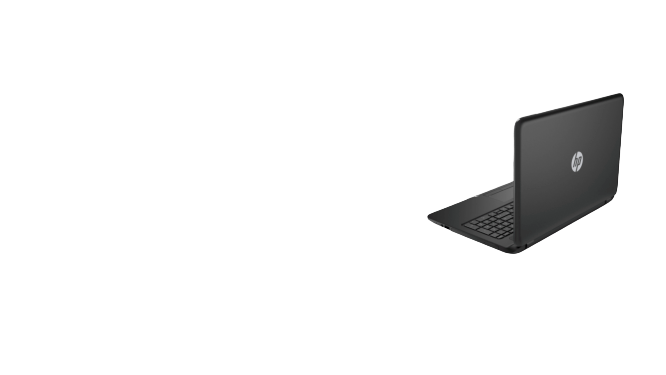 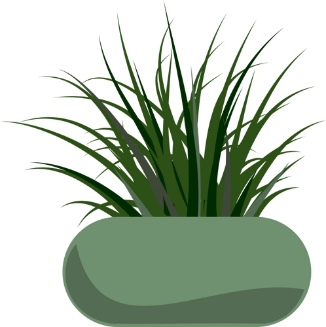 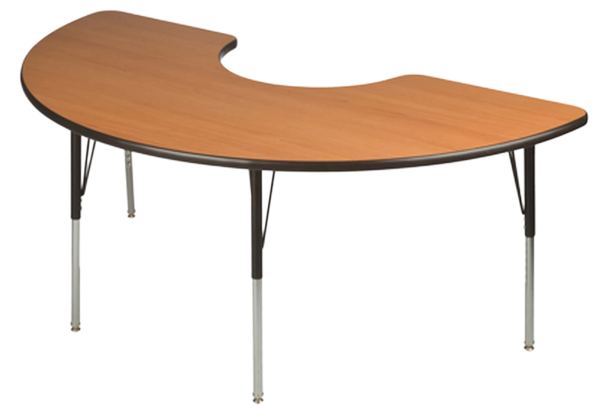 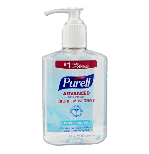 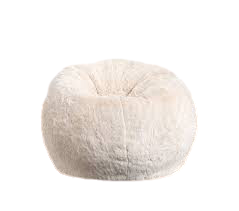 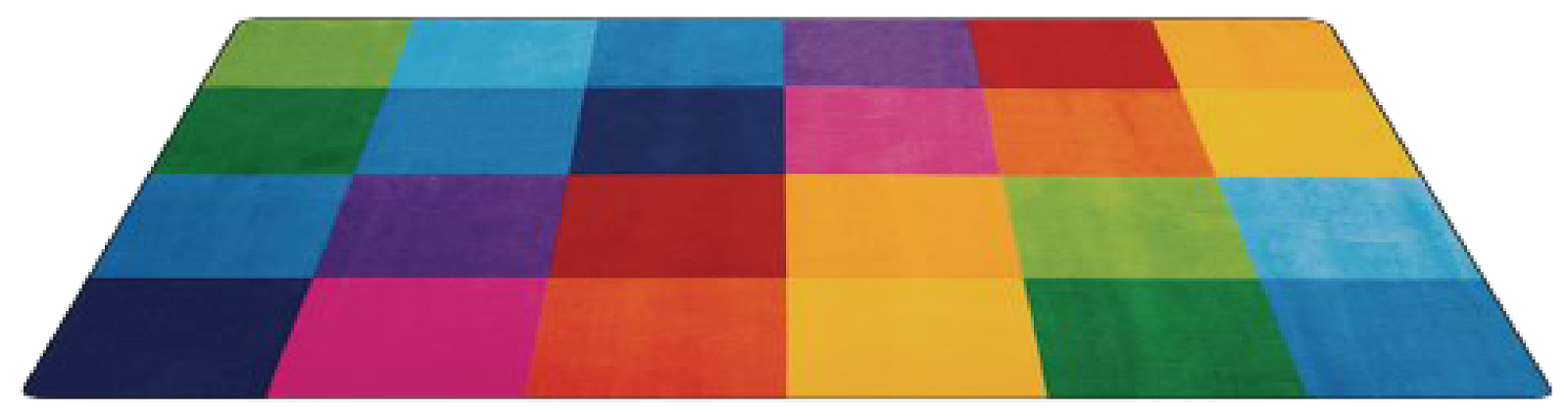